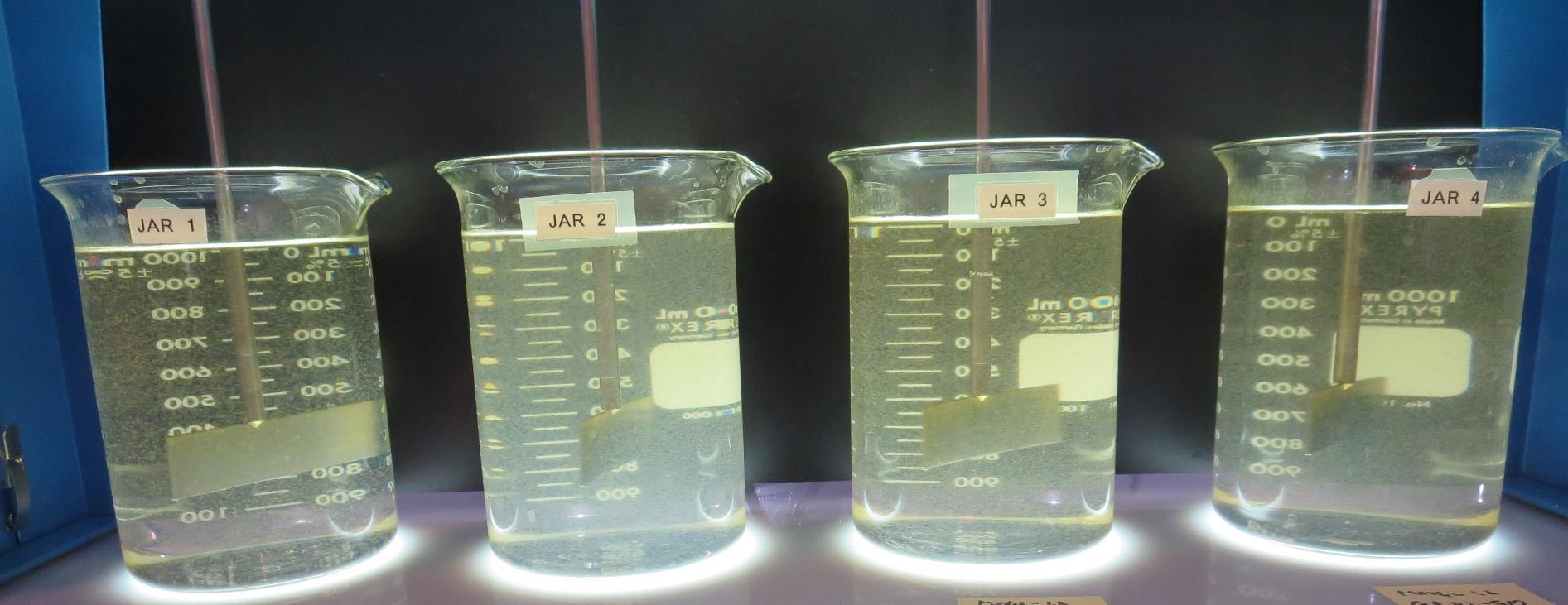 Heritage Ranch CSDCA4010012San Luis Obispo CountyJar Test
by Guy Schott, P.E.
September 27, 2022
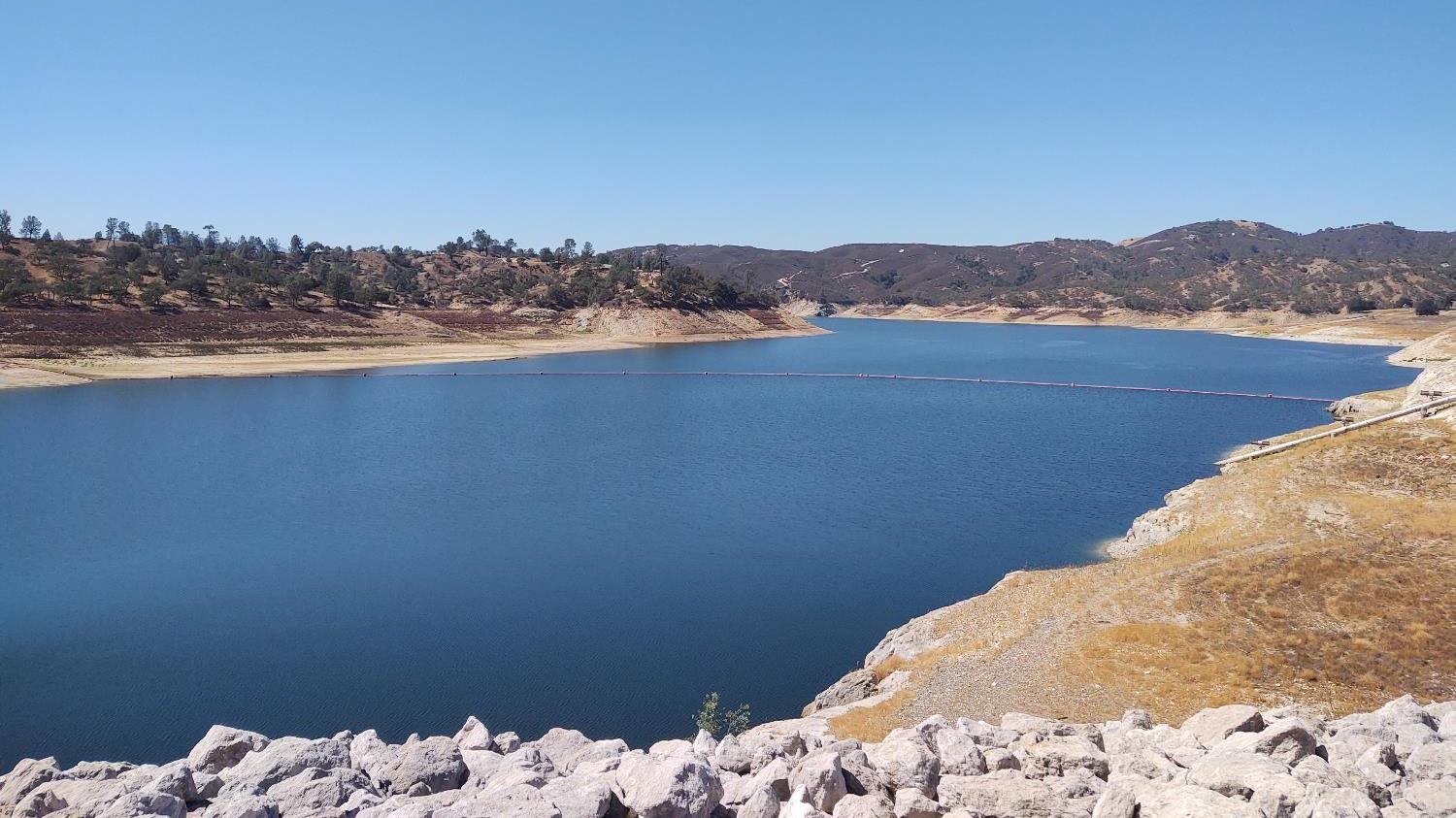 Lake Nacimiento
Source Water/Intake
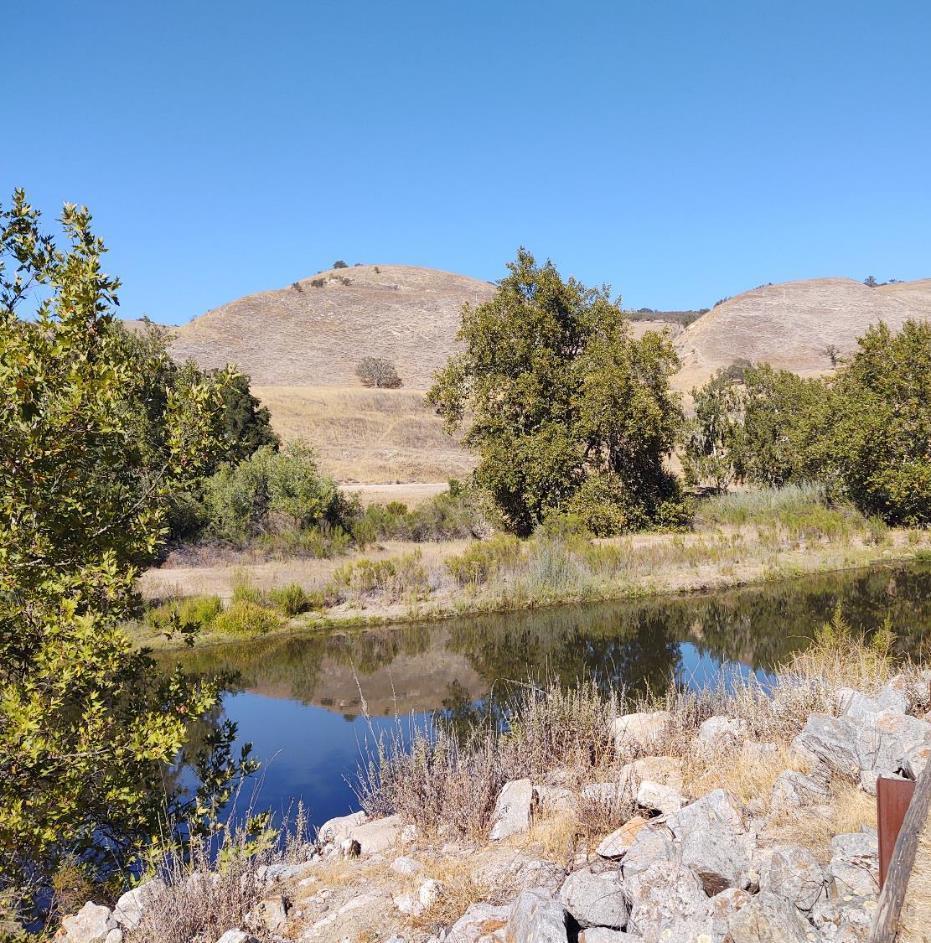 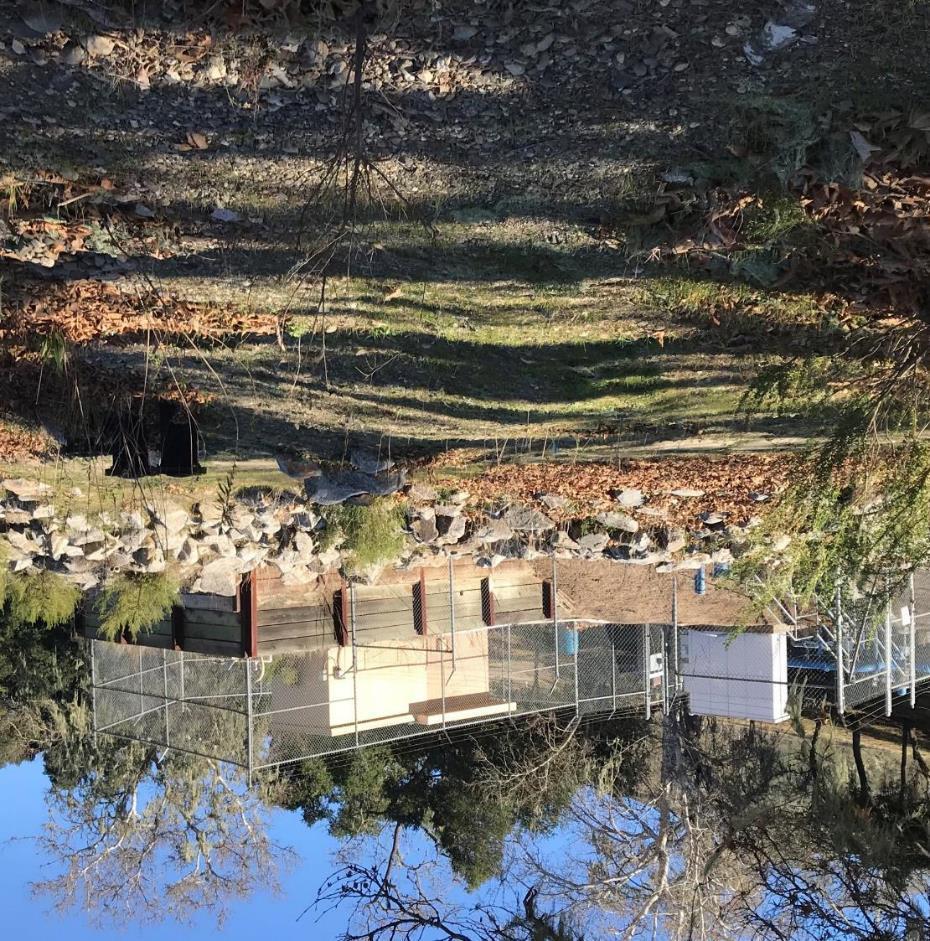 Pump StationWell 01 (Nacimiento River)
Source Water:Well 01 (Nacimiento River)
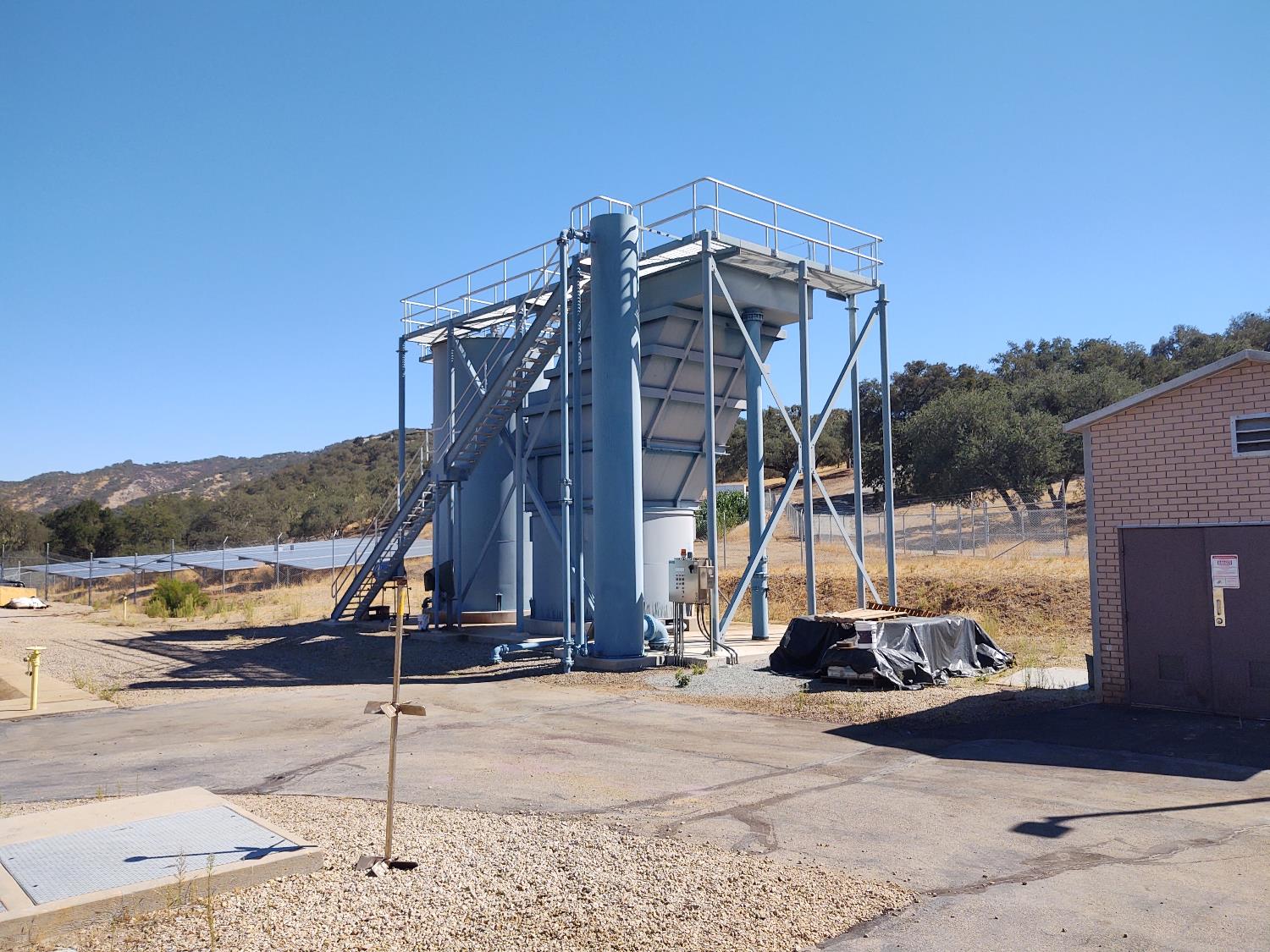 Lamella Inclined Plate Clarifier
Flash/Floc Mixer
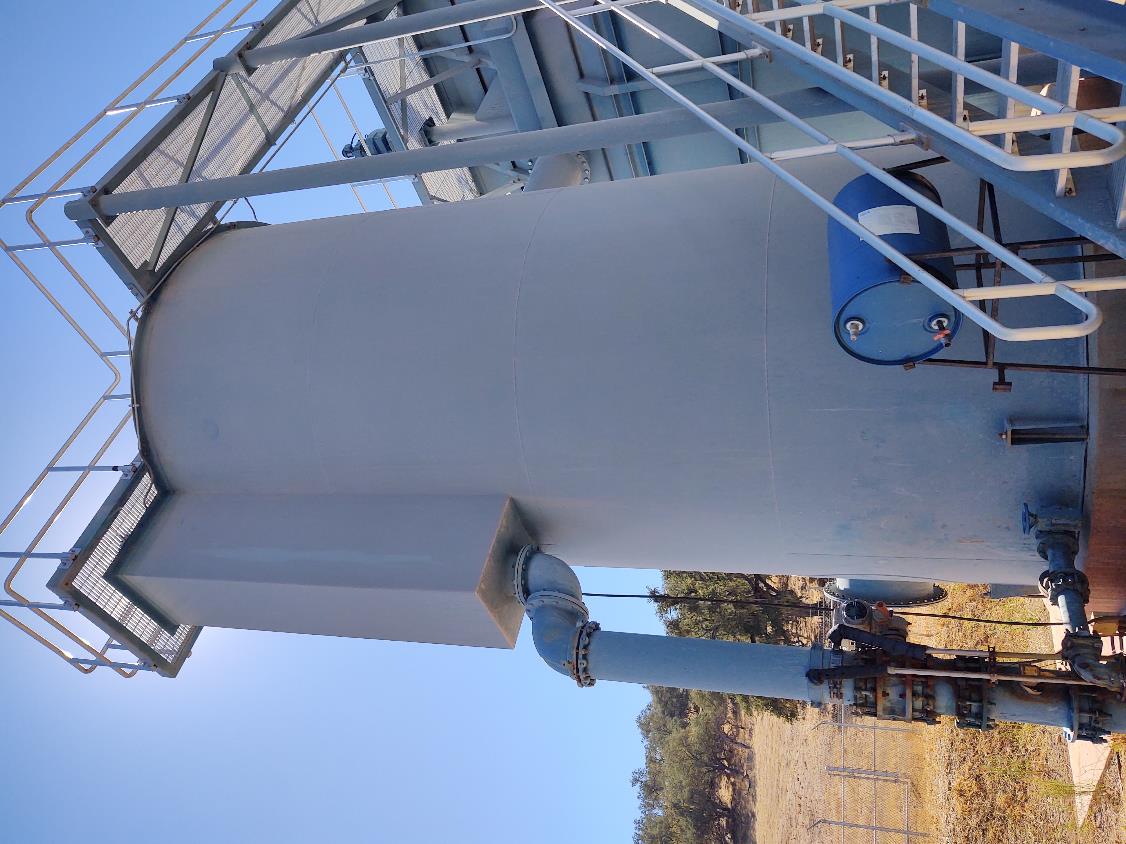 Coagulant Injection Point
Flash Mixer
Flash/Floc Mixer and Plate Settler
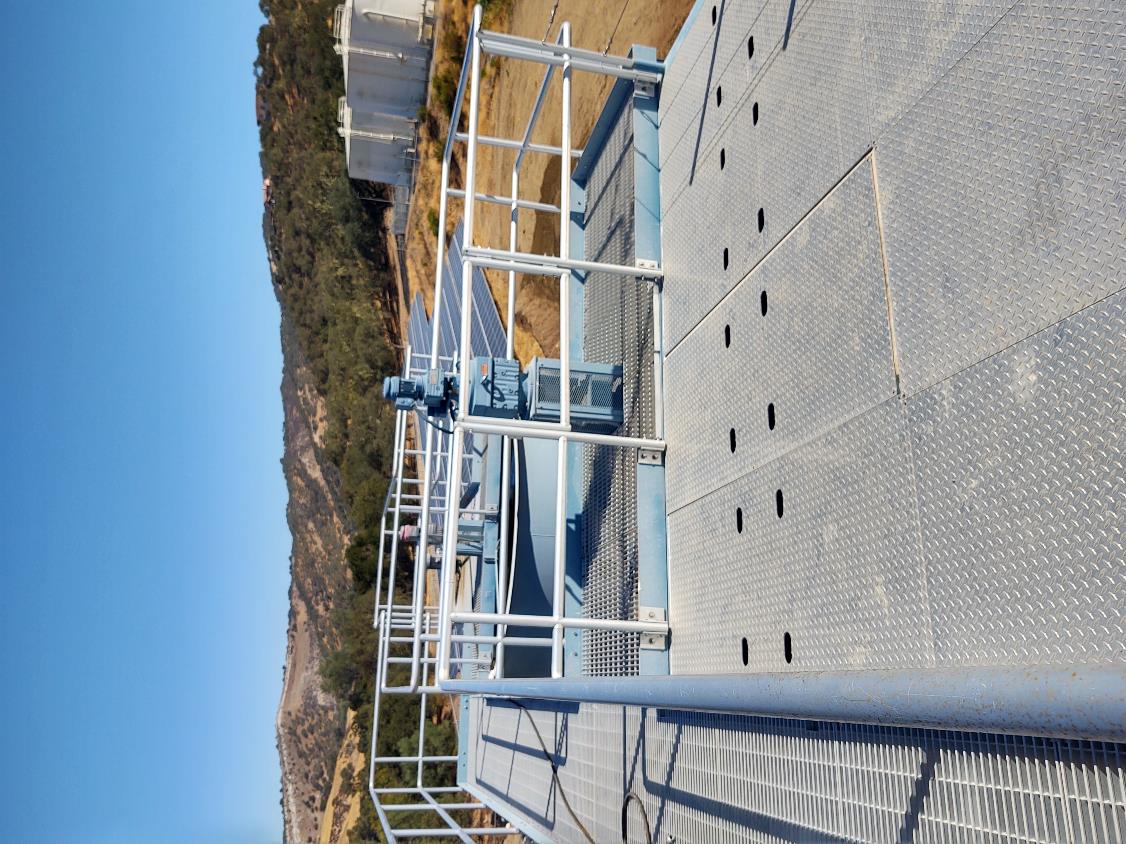 Plate
Settler
Floc Mixer
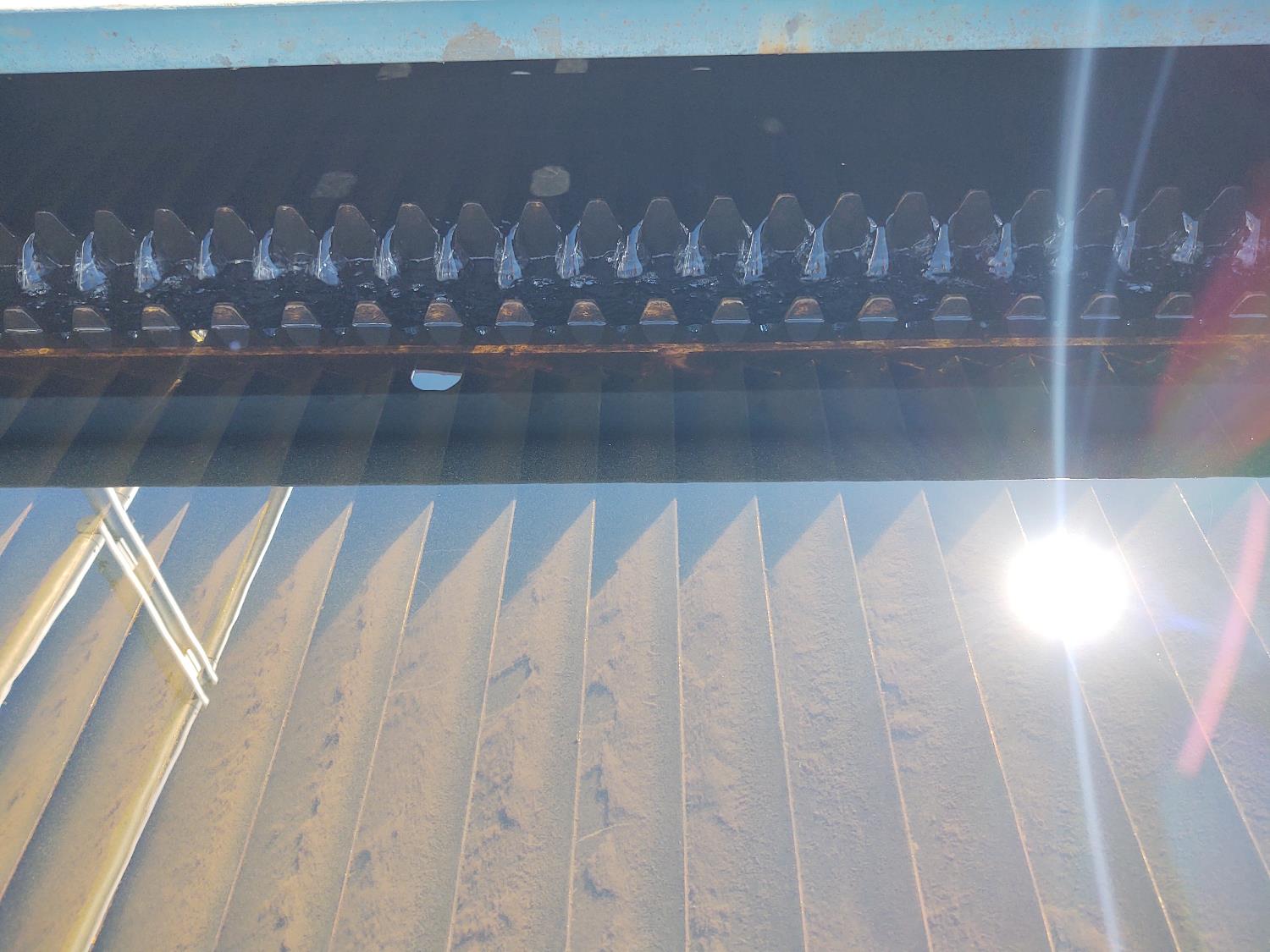 Plate Settler
Overflow weir
Plate Settler
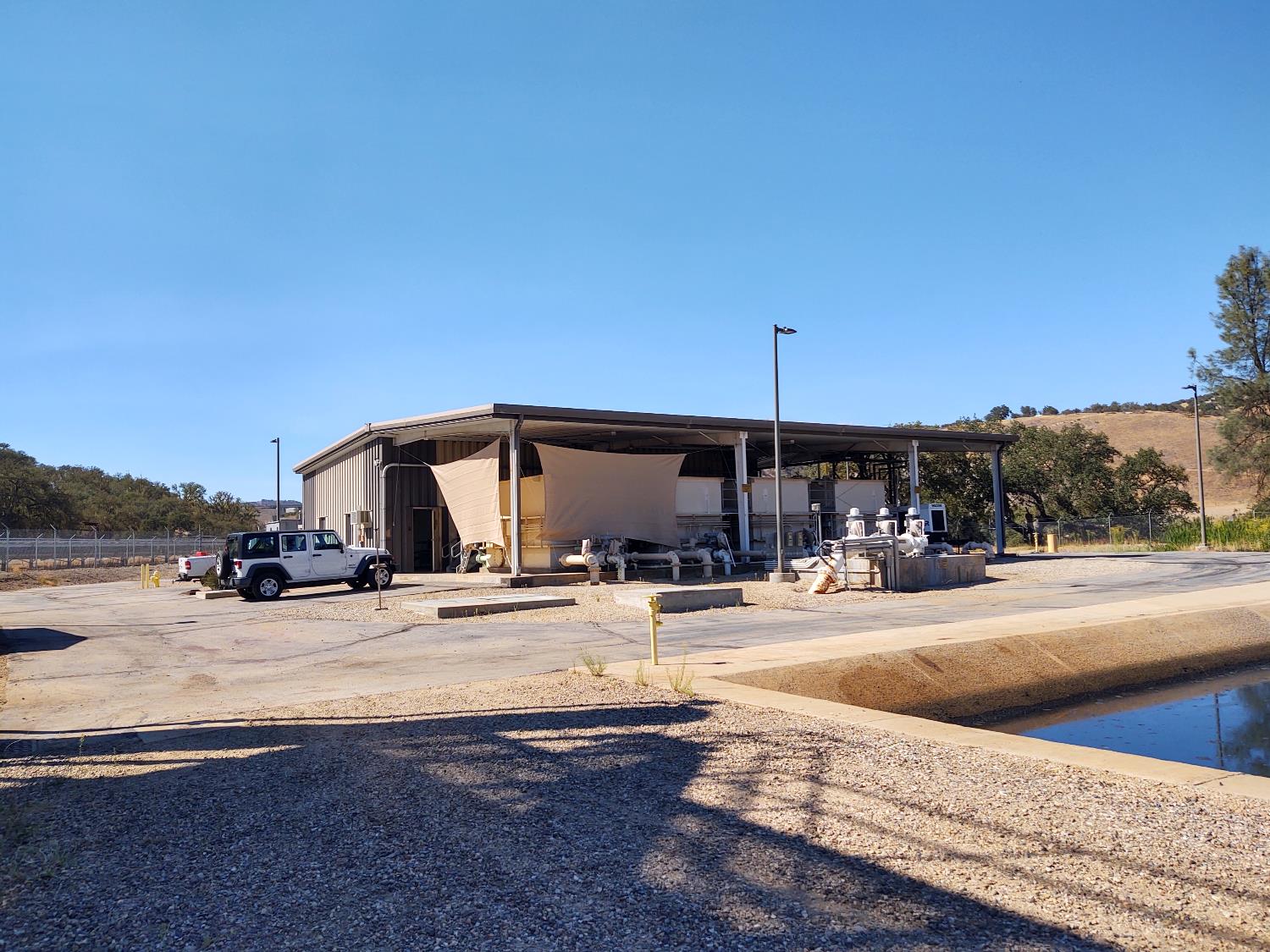 Roberts Filtration Plant4 x Trains (350 gpm per skid)
UVT/UVA, pathlength 10 mm
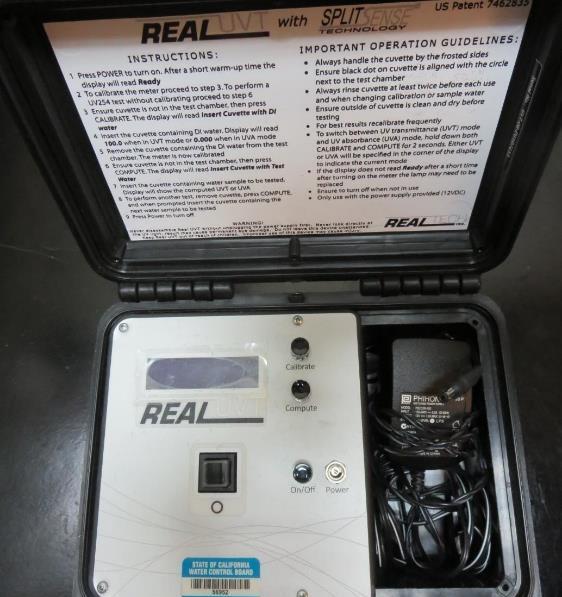 UV transmittance (UVT) is a measurement of the amount of ultraviolet light (254 nm) that passes through a water sample compared to the amount of light that passes through a pure water sample. The measurement is expressed as % UVT.
%UVT = 10(-UVA) x 100%
UV absorbance (UVA) is calculated as a relative measure of the amount of light absorbed by a water sample compared with the amount of light absorbed by a pure water sample.  
UVA = -log(%UVT/100)
Heritage Ranch CSD, September 27, 2022Treatment Plant: Plate Settlers followed by Roberts FiltrationSource Water Characteristics,
Source 
pH: 7.64
Alkalinity: 108 mg/L as CaCO3
Turbidity: 4.3 NTU
UVT: 65.7%, 
UVA: 0.181/cm
0.4 um Filtered
Turbidity: 0.38 NTU
UVT: 68.8%, 
UVA: 0.162/cm
Post Plate Settler
3.4 - 3.6 NTU 
(applied to Roberts Filtration Plant)

Plant Filtrate Water 
pH: 7.41
Alkalinity: 99 mg/L as CaCO3
Turbidity: 0.12 NTU
UVT: 83.1%, 
UVA: 0.080/cm
Applied Coagulants for Jar Testing (1)
Aluminum Sulfate (Product)
Al2(SO4)3*14.3H20 (Liquid)
48%  Aluminum Sulfate
52% Water
8.2% Al2O3
4.3% Al
0% Basicity
SG = 1.32
NSF limit: 400 mg/L (product)

As hydrated Al2(SO4)3*14.3H20
17% Al2O3
Brenntag (559-485-4150)
Praestol organic polymer 186K
SG = 1.1
Product Viscosity: 60-180 centipoise
Molecular Weight: 150,000 g/moles
pDADMAC (20% active, 80% H2O)
NSF limit: 50 mg/L (product)
Product dose 5 mg/L = 1 mg/L pDADMAC active
Applied Coagulants for Jar Testing (2)
Pro Pac 9810 (NTU Technologies)
45-50% Aluminum Chlorohydrate 
45-50% Water
~22.4% Al2O3
~11.9% Al
83% Basicity
5% polyamine (50% water, 50% active polyamines)
SG = 1.25-1.34
NSF limit: 200 mg/L as Product; 
Product dose 40 mg/L = 1 mg/L polyamines active
Pro Pac 9890 (NTU Technologies)
45-50% Aluminum Chlorohydrate 
45-50% Water
~18.9% Al2O3
~10% Al
83% Basicity
5% polyamine (50% water, 50% active polyamines)
SG = 1.25-1.34
NSF limit: 200 mg/L as Product; 
Product dose 40 mg/L = 1 mg/L polyamines active
Applied Coagulants for Jar Testing (3)
Pro Pac 9800 (NTU Technologies)
50% Aluminum Chlorohydrate 
50% Water
23.62% Al2O3
12.5% Al
83% Basicity
SG = 1.25-1.34
NSF limit: 250 mg/L as Product;
Laboratory Charge Analyzer
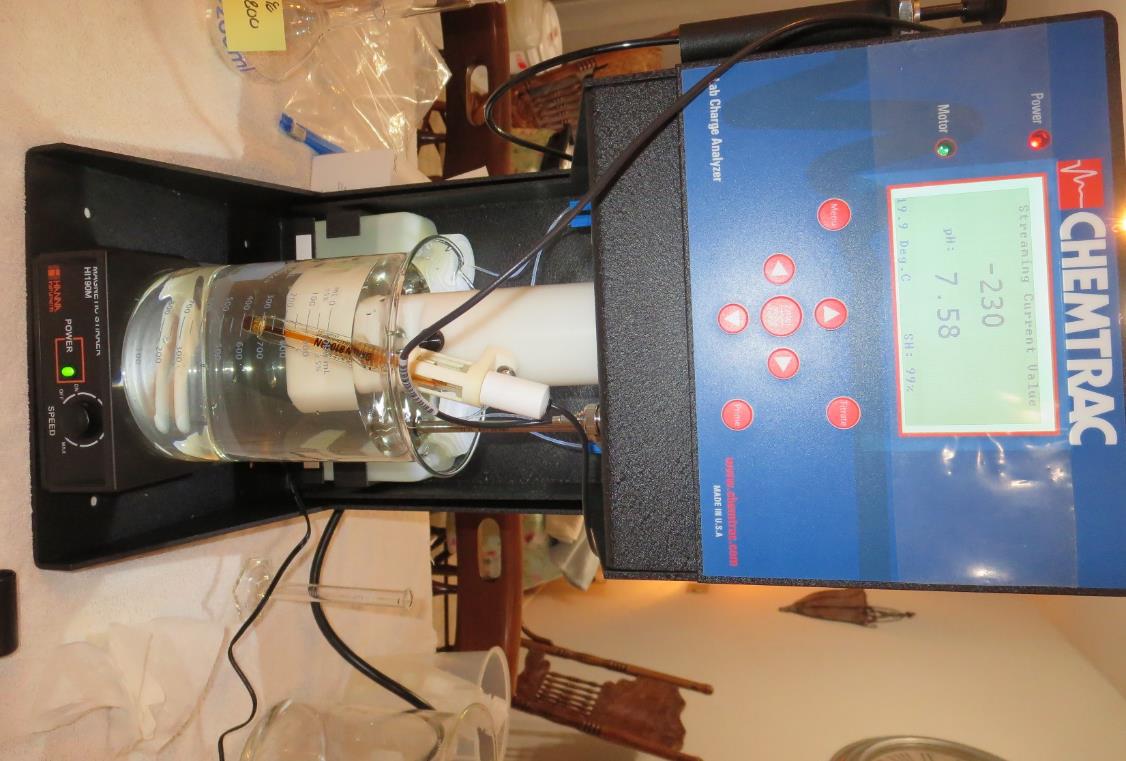 LCA: Used to determine coagulant demand of a source water entering the treatment plant.
Source pH: 7.64

LCA #1: Alum:  47 mg/L as hydrated 
pH adjusted to 6.6 with acetic acid

LCA #2: 9800: 63 mg/L
No pH adjustment
Coagulant Information
Unless stated otherwise, all coagulant doses are reported as Product (100% strength).
Aluminum Sulfate doses are reported as hydrated Al2(SO4)3*14.3H20.

Preparation of coagulant stock solutions are generally 1.0 and/or 0.1 percent strength using 100 and/or 200 mL volumetric flasks.
Finnpipette F2 variable volume pipette, capacity 100-1000 micro liters is used for stock solution preparation and coagulant aid jar test dosing.
Finnpipette F2 variable volume pipette, capacity 0.5-5 mL is used for primary coagulant jar test dosing.
Source Water (pH: 7.64, Alkalinity: 108 mg/L)
Heritage Ranch CSD; Source Well 01 (Nacimiento River) Summary of Plant Coagulant/Dose Jar vs. Optimum Dose and Coagulants
Heritage Ranch CSD; Source Well 01; Jar Test 1 - 8 ResultsFlash Mix 200 RPM (30 sec); Floc Mix 30 RPM (5 min)
Heritage Ranch CSD; Source Well 01; Jar Test 9 - 16 ResultsFlash Mix 200 RPM (30 sec); Floc Mix 30 RPM (5 min)
Heritage Ranch CSD; Source Well 01; Jar Test 17 - 24 ResultsFlash Mix 200 RPM (30 sec); Floc Mix 30 RPM (5 min)
Heritage Ranch CSD; Source Well 01; Jar Test 25 - 32 ResultsFlash Mix 200 RPM (30 sec); Floc Mix 30 RPM (5 min)
Heritage Ranch CSD; Source Well 01; Jar Test 33 - 36 ResultsFlash Mix 200 RPM (30 sec); Floc Mix 30 RPM (5 min)
Heritage Ranch CSD; Source Well 01; Jar Test 37 - 40 ResultsFlash Mix 200 RPM (30 sec); Floc Mix 30 RPM (5 min)
Heritage Ranch CSD; Source Well 01; Jar Test 41 - 48 ResultsFlash Mix 200 RPM (30 sec); Floc Mix 30 RPM (5 min)
Heritage Ranch CSD; Source Well 01; Jar Test 49 - 52 ResultsFlash Mix 200 RPM (30 sec); Floc Mix 30 RPM (5 min)
Heritage Ranch CSD; Source Well 01; Jar Test 53 - 60 ResultsFlash Mix 200 RPM (30 sec); Floc Mix 30 RPM (5 min)
Heritage Ranch CSD; Source Well 01; Jar Test 61 - 68 ResultsFlash Mix 200 RPM (30 sec); Floc Mix 30 RPM (5 min)
Jars 1-4 TestFlash Mix 30 Sec (200 RPM)Floc Mix 5 min (30 RPM)Applied Chemicals Alum
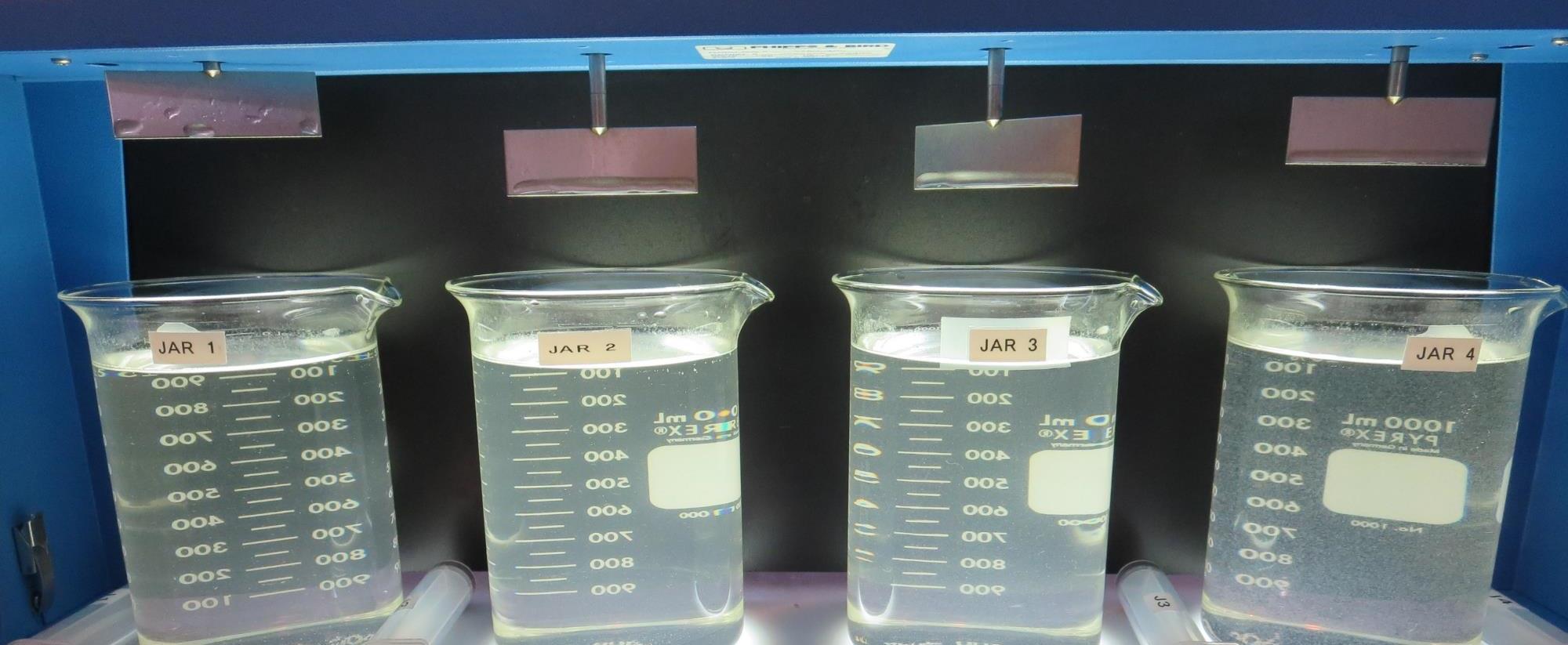 20 mg/L Alum
Filtrate 0.63 NTU
UVT: 77.9%
UVA: 0.108/cm 
UVA Reduction 34.6%
Settled: 6.3 NTU
30 mg/L Alum
Filtrate 0.81 NTU
UVT: 77.1%
UVA: 0.112/cm 
UVA Reduction 30.9%
Settled: 6.1 NTU
40 mg/L Alum
Filtrate 0.72 NTU
UVT: 80.5%
UVA: 0.094/cm 
UVA Reduction 42.0%
Settled: 5.6 NTU
50 mg/L Alum
Filtrate 0.12 NTU
UVT: 86.1%
UVA: 0.064/cm 
UVA Reduction 60.5%
Settled: 2.5 NTU
Jars 1-4:  End of 5-minute flocculation (30 RPM) duration.
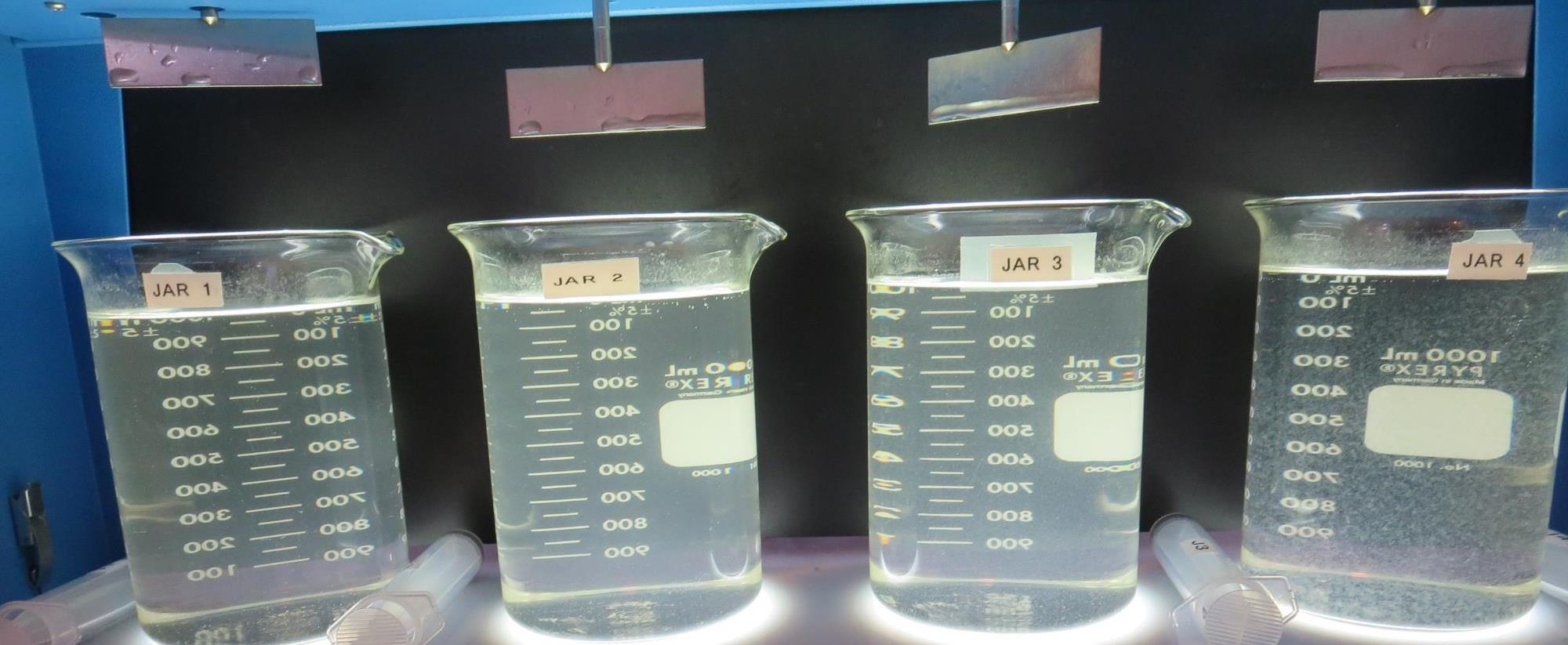 Jars 1-4: After 5 min of settling, 25 mL is syringed for filterability and %UVT/UVA.
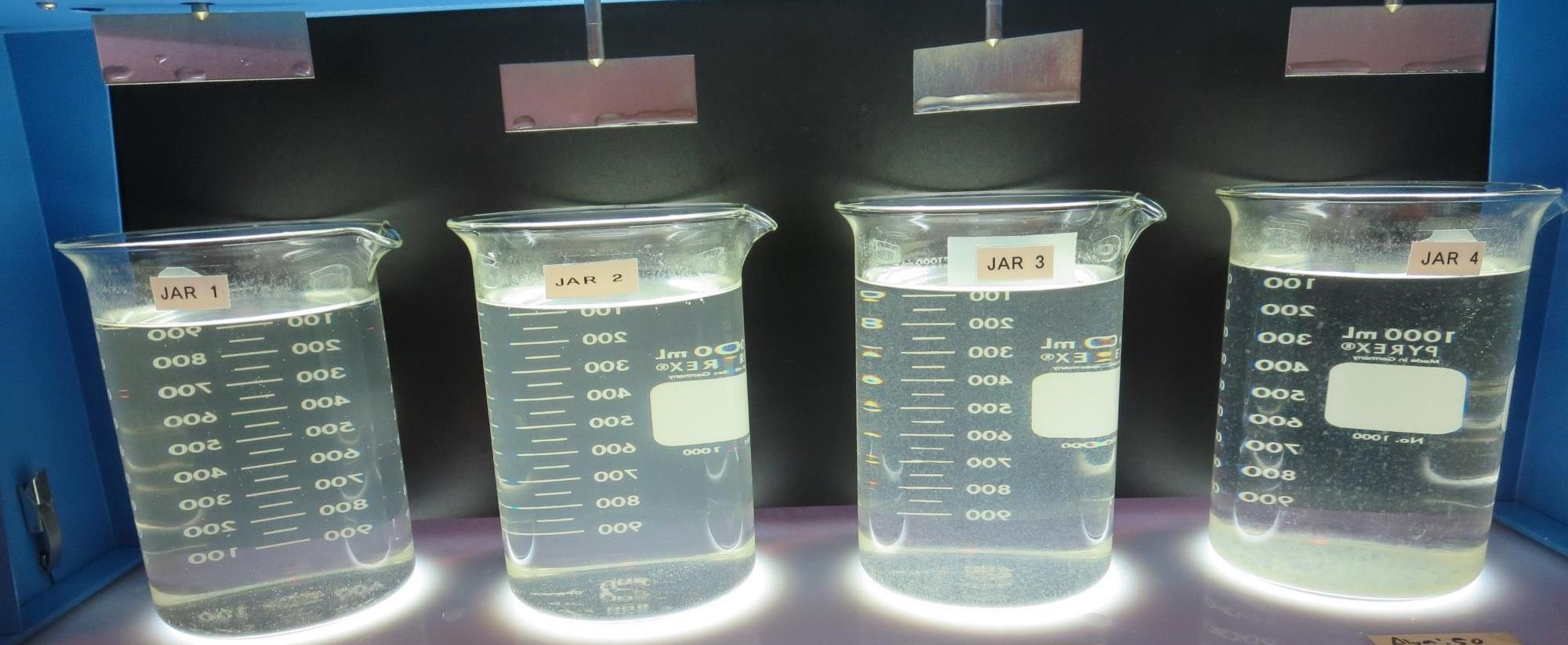 20 mg/L Alum
Filtrate 0.63 NTU
UVT: 77.9%
UVA: 0.108/cm 
UVA Reduction 34.6%
Settled: 6.3 NTU
30 mg/L Alum
Filtrate 0.81 NTU
UVT: 77.1%
UVA: 0.112/cm 
UVA Reduction 30.9%
Settled: 6.1 NTU
40 mg/L Alum
Filtrate 0.72 NTU
UVT: 80.5%
UVA: 0.094/cm 
UVA Reduction 42.0%
Settled: 5.6 NTU
50 mg/L Alum
Filtrate 0.12 NTU
UVT: 86.1%
UVA: 0.064/cm 
UVA Reduction 60.5%
Settled: 2.5 NTU
Jars 1-4: After 25-minutes of settling, settled water turbidity is taken.
Jars 5-8 TestFlash Mix 30 Sec (200 RPM)Floc Mix 5 min (30 RPM)Applied ChemicalsAlum
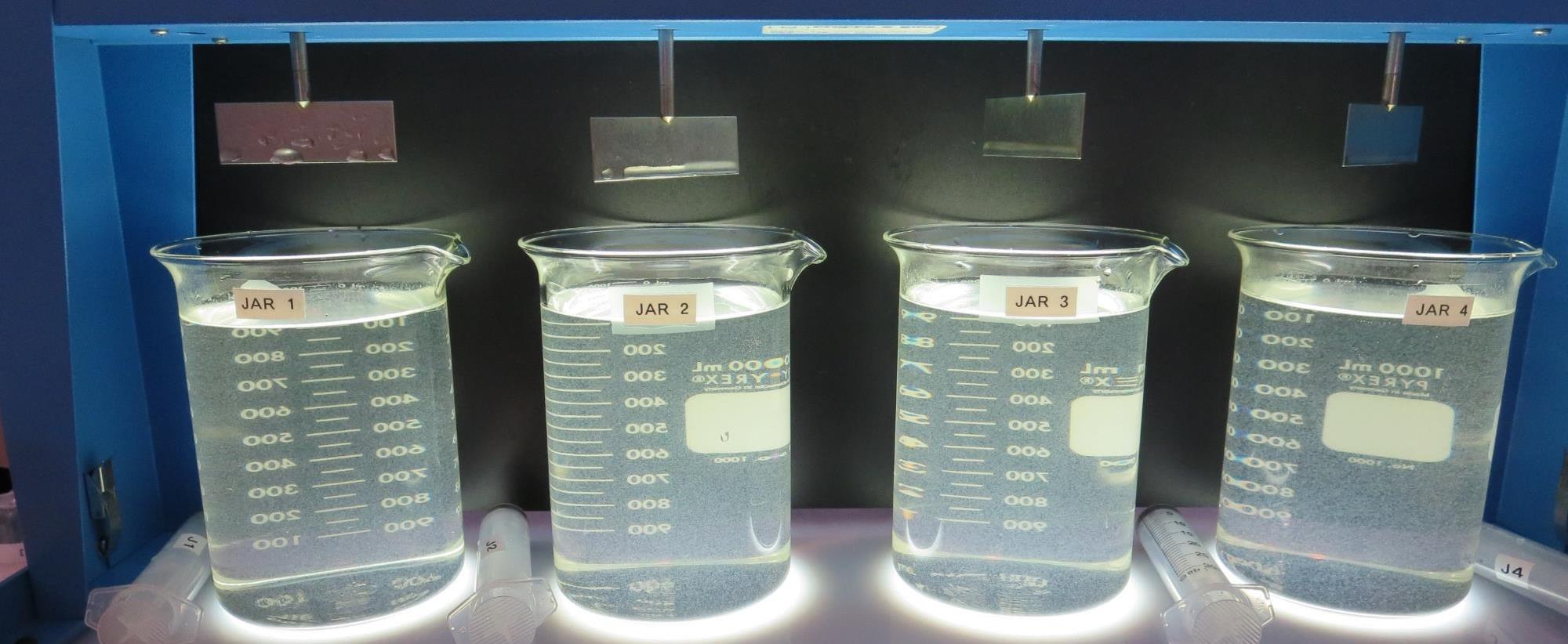 80 mg/L Alum
Filtrate 0.14 NTU
UVT: 88.3%
UVA: 0.052/cm 
UVA Reduction 67.3%
Settled: 2.2 NTU
90 mg/L Alum
Filtrate 0.14 NTU
UVT: 89.3%
UVA: 0.046/cm 
UVA Reduction 69.8%
Settled: 2.2 NTU
70 mg/L Alum
Filtrate 0.12 NTU
UVT: 87.7%
UVA: 0.053/cm 
UVA Reduction 65.4%
Settled: 2.0 NTU
60 mg/L Alum
Filtrate 0.18 NTU
UVT: 87.1%
UVA: 0.058/cm 
UVA Reduction 63.6%
Settled: 2.2 NTU
Jars 5-8:  End of 5-minute flocculation (30 RPM) duration.
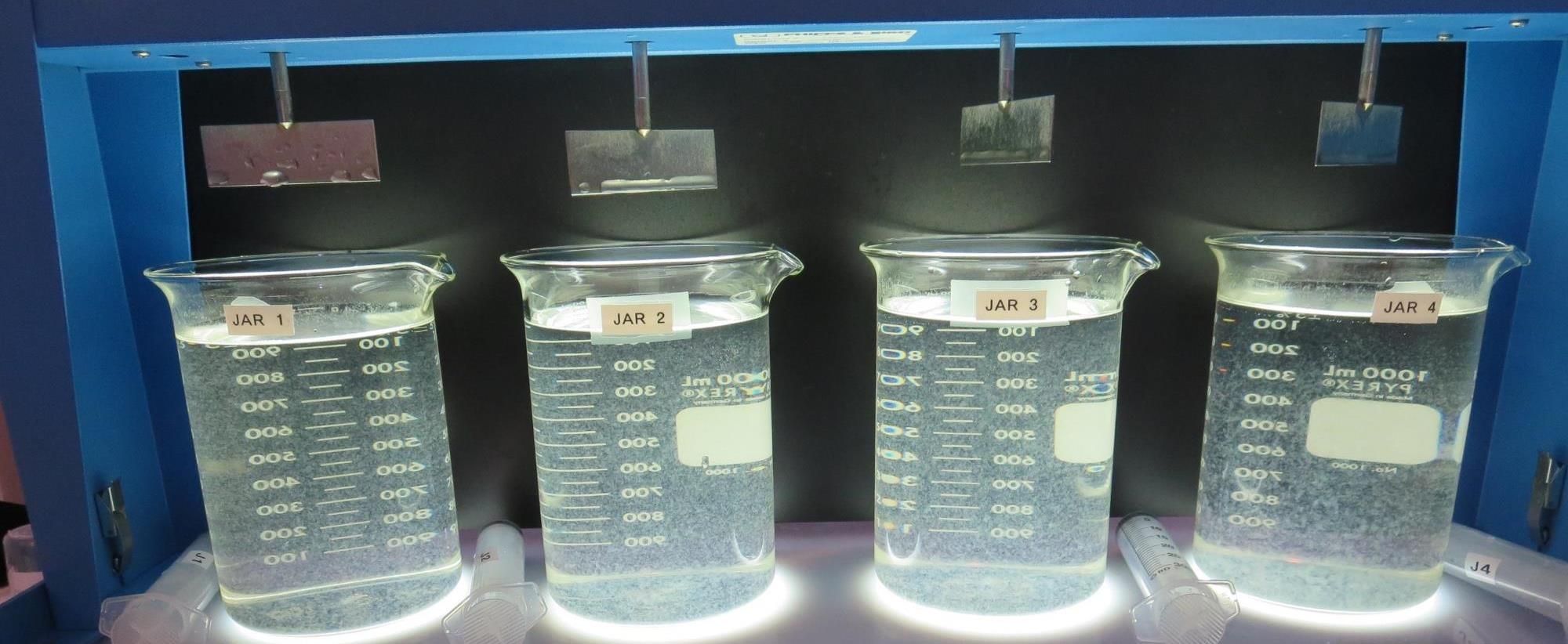 Jars 5-8: After 5 min of settling, 25 mL is syringed for filterability and %UVT/UVA.
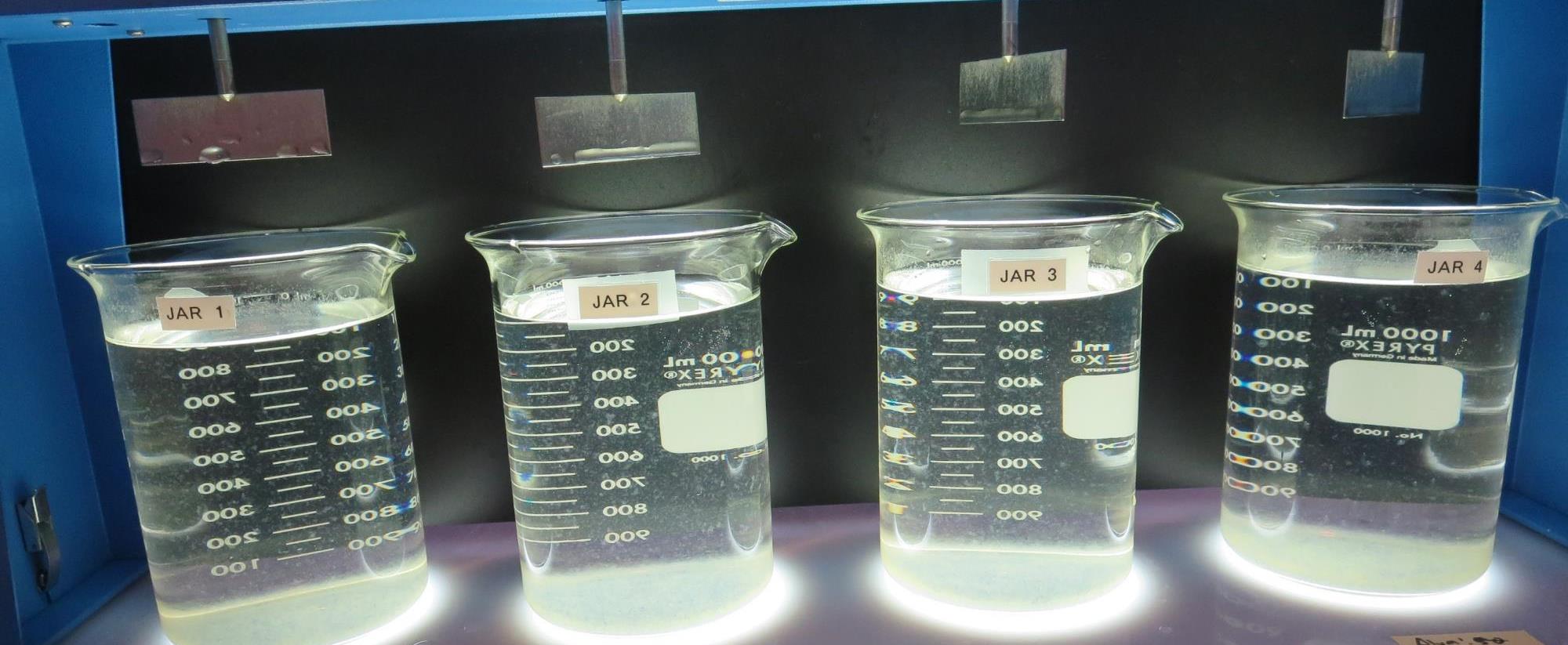 80 mg/L Alum
Filtrate 0.14 NTU
UVT: 88.3%
UVA: 0.052/cm 
UVA Reduction 67.3%
Settled: 2.2 NTU
90 mg/L Alum
Filtrate 0.14 NTU
UVT: 89.3%
UVA: 0.046/cm 
UVA Reduction 69.8%
Settled: 2.2 NTU
70 mg/L Alum
Filtrate 0.12 NTU
UVT: 87.7%
UVA: 0.053/cm 
UVA Reduction 65.4%
Settled: 2.0 NTU
60 mg/L Alum
Filtrate 0.18 NTU
UVT: 87.1%
UVA: 0.058/cm 
UVA Reduction 63.6%
Settled: 2.2 NTU
Jars 5-8: After 25-minutes of settling, settled water turbidity is taken.
Jars 9-12 TestFlash Mix 30 Sec (200 RPM)Floc Mix 5 min (30 RPM)Applied Chemicals ProPac 9800
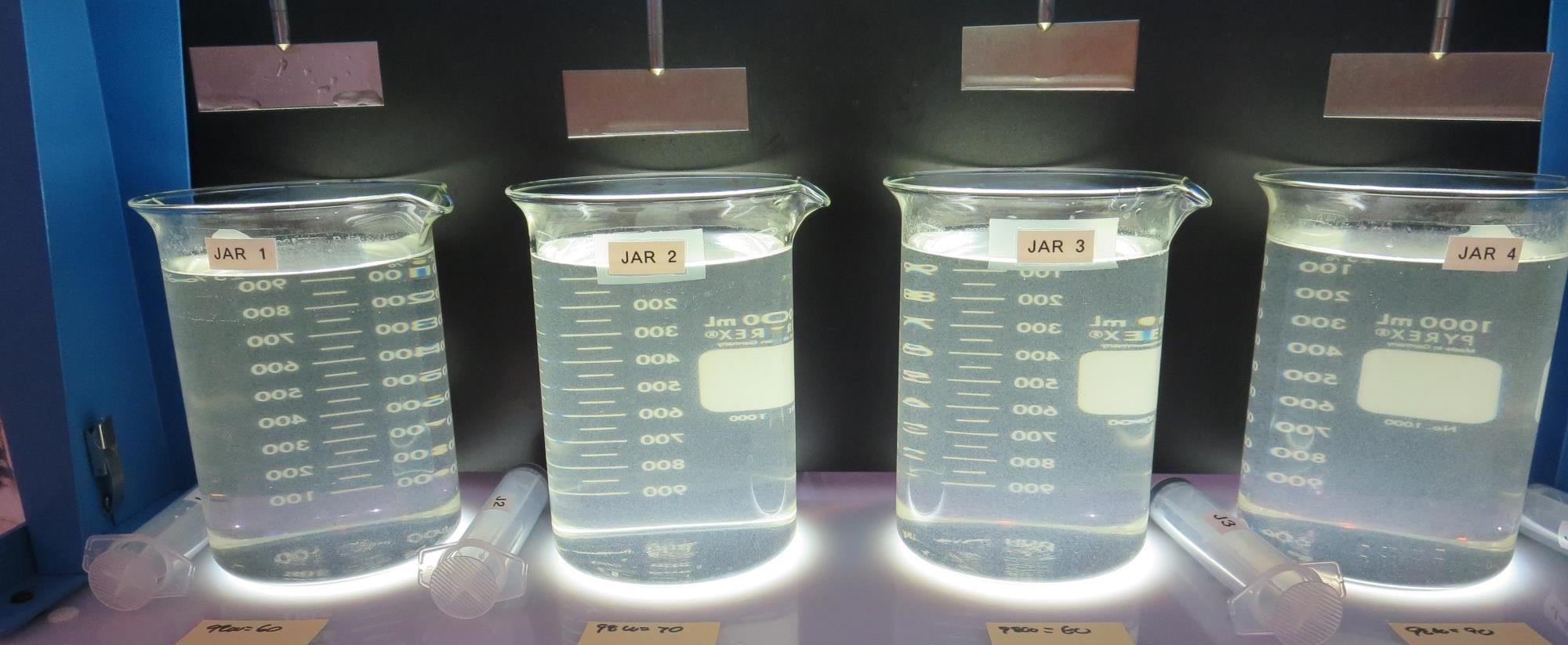 90 mg/L 9800
Filtrate 0.07 NTU
UVT: 90.5%
UVA: 0.043/cm 
UVA Reduction 73.5%
Settled: 1.4 NTU
60 mg/L 9800
Filtrate 0.06 NTU
UVT: 89.1%
UVA: 0.050/cm 
UVA Reduction 69.1%
Settled: 1.7 NTU
70 mg/L 9800
Filtrate 0.05 NTU
UVT: 89.9%
UVA: 0.046/cm 
UVA Reduction 71.6%
Settled: 1.2 NTU
80 mg/L 9800
Filtrate 0.05 NTU
UVT: 90.3%
UVA: 0.044/cm 
UVA Reduction 72.8%
Settled: 1.2 NTU
Jars 9-12:  End of 5-minute flocculation (30 RPM) duration.
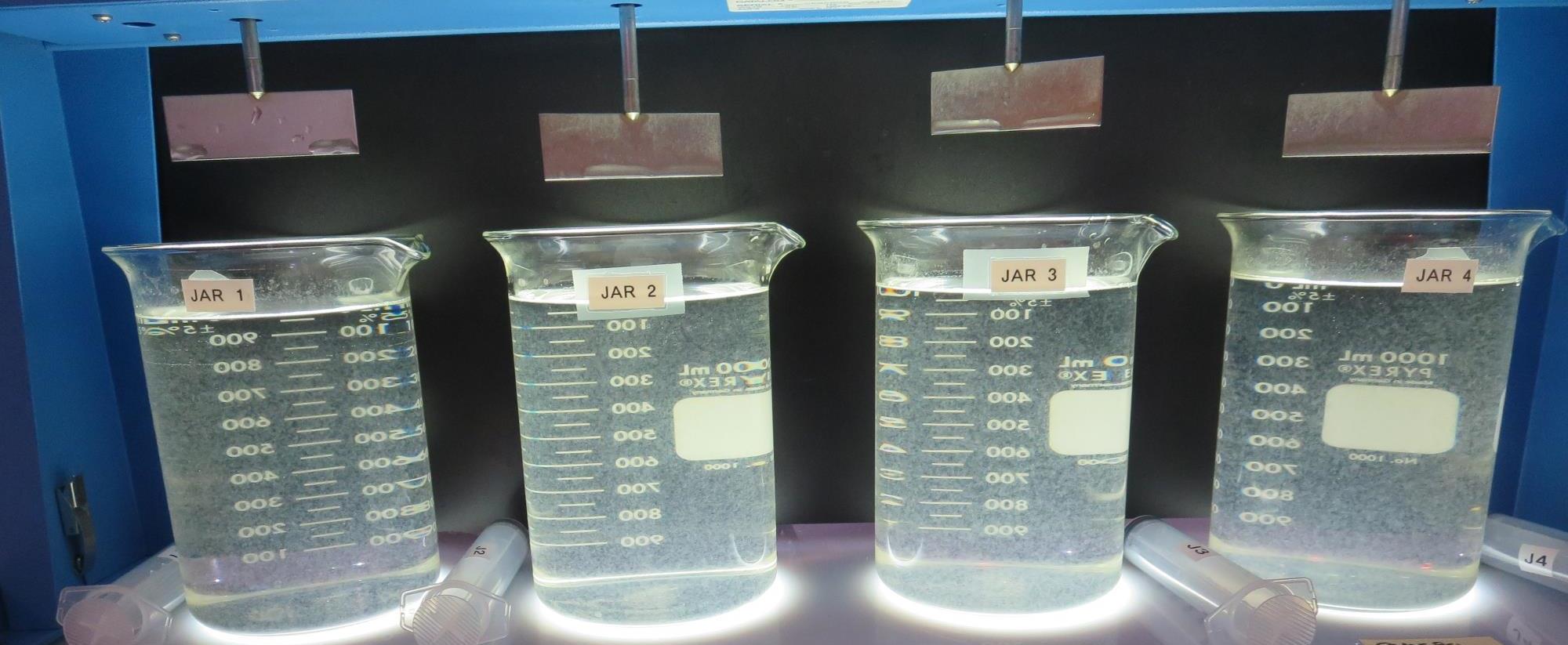 Jars 9-12: After 5 min of settling, 25 mL is syringed for filterability and %UVT/UVA.
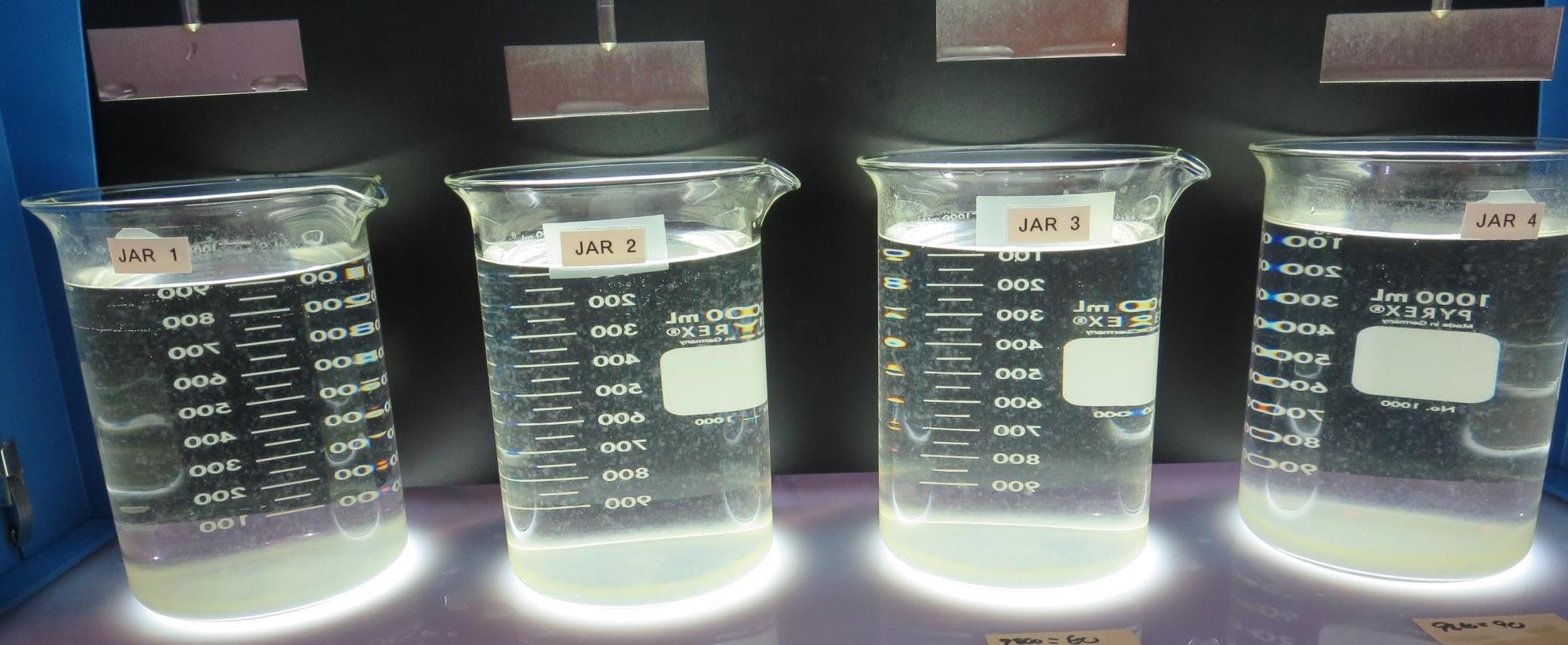 Jars 9-12: After 25-minutes of settling, settled water turbidity is taken.
Jars 13-16 TestFlash Mix 30 Sec (200 RPM)Floc Mix 5 min (30 RPM)Applied ChemicalsProPac 9810
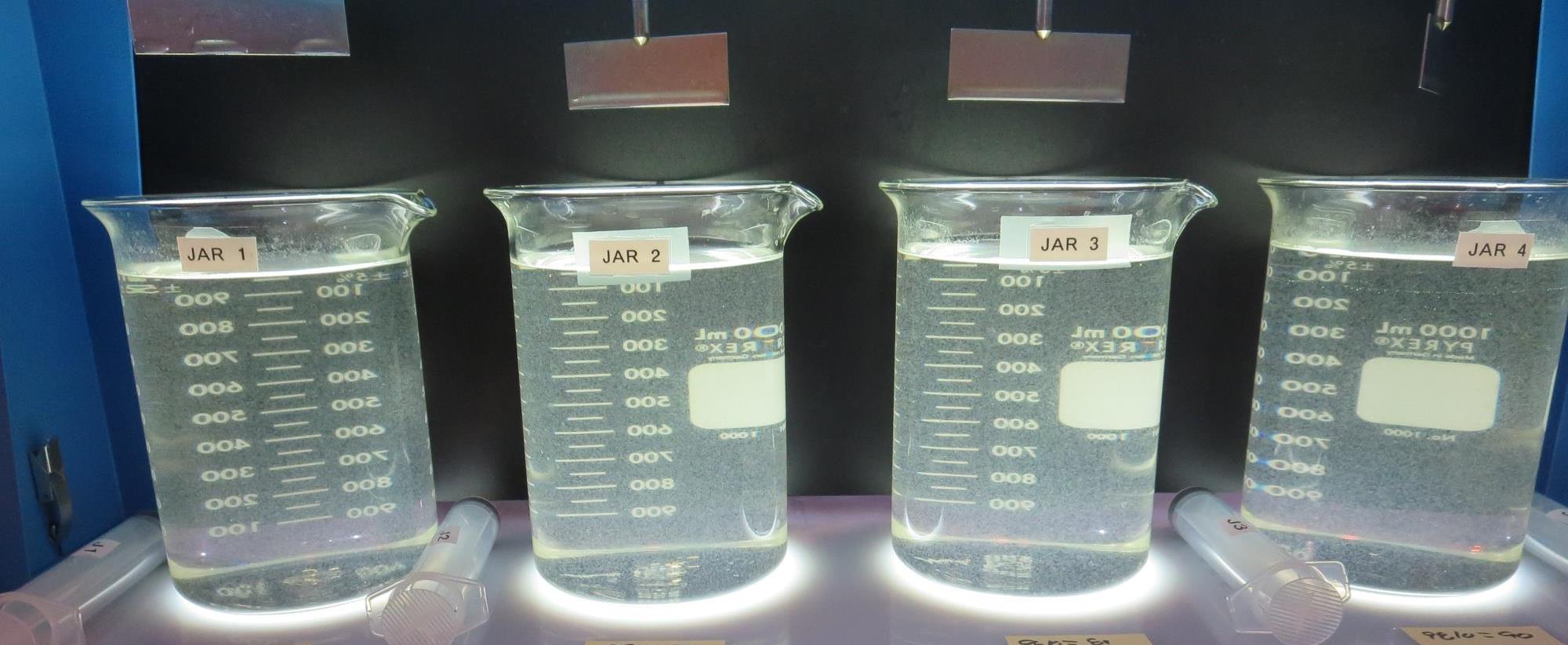 90 mg/L 9810
Filtrate 0.05 NTU
UVT: 91.4%
UVA: 0.038/cm 
UVA Reduction 76.5%
Settled: 0.57 NTU
60 mg/L 9810
Filtrate 0.05 NTU
UVT: 90.0%
UVA: 0.045/cm 
UVA Reduction 72.2%
Settled: 0.72 NTU
70 mg/L 9810
Filtrate 0.12 NTU
UVT: 90.1%
UVA: 0.045/cm 
UVA Reduction 72.2%
Settled: 0.46 NTU
80 mg/L 9810
Filtrate 0.05 NTU
UVT: 91.1%
UVA: 0.040/cm 
UVA Reduction 75.3%
Settled: 0.44 NTU
Jars 13-16:  End of 5-minute flocculation (30 RPM) duration.
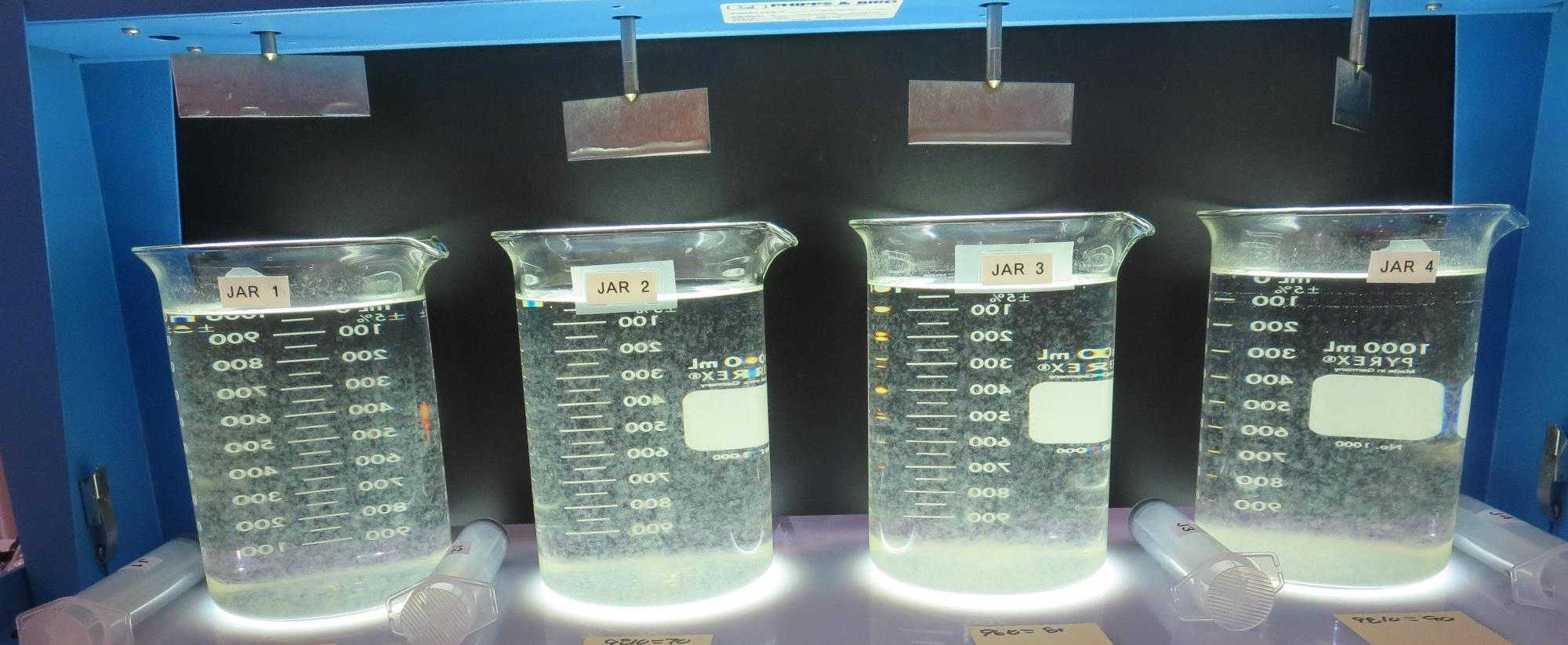 Jars 13-16: After 5 min of settling, 25 mL is syringed for filterability and %UVT/UVA.
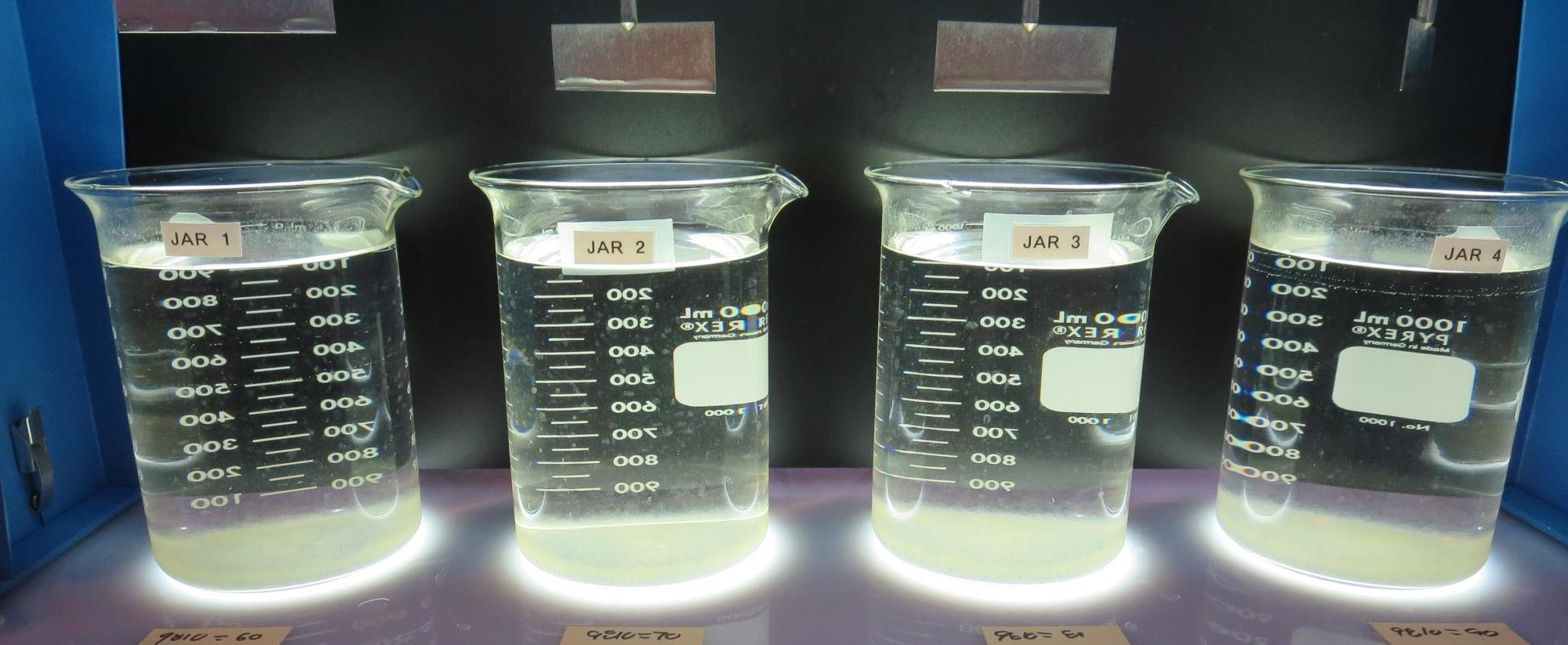 90 mg/L 9810
Filtrate 0.05 NTU
UVT: 91.4%
UVA: 0.038/cm 
UVA Reduction 76.5%
Settled: 0.57 NTU
60 mg/L 9810
Filtrate 0.05 NTU
UVT: 90.0%
UVA: 0.045/cm 
UVA Reduction 72.2%
Settled: 0.72 NTU
70 mg/L 9810
Filtrate 0.12 NTU
UVT: 90.1%
UVA: 0.045/cm 
UVA Reduction 72.2%
Settled: 0.46 NTU
80 mg/L 9810
Filtrate 0.05 NTU
UVT: 91.1%
UVA: 0.040/cm 
UVA Reduction 75.3%
Settled: 0.44 NTU
Jars 13-16: After 25-minutes of settling, settled water turbidity is taken.
Jars 17-20 TestFlash Mix 30 Sec (200 RPM)Floc Mix 5 min (30 RPM)Applied ChemicalsAlum
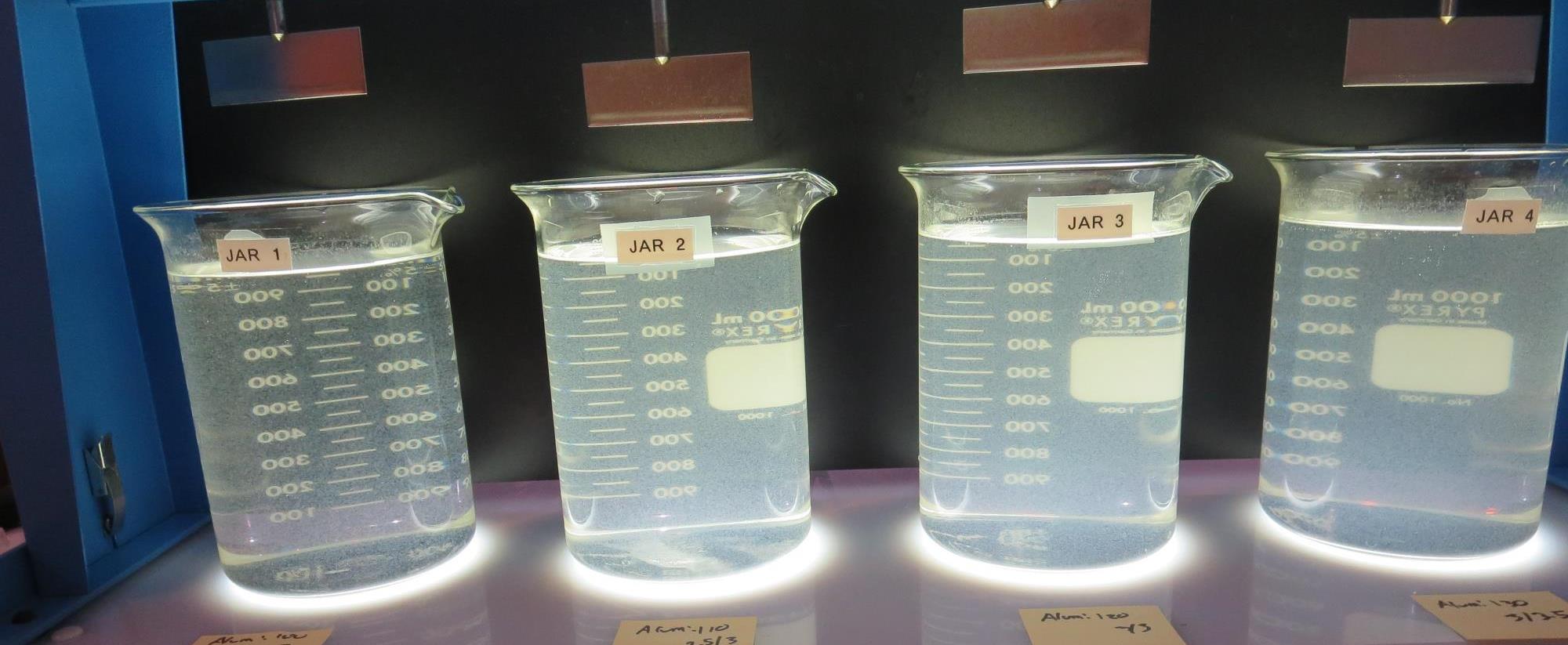 100 mg/L Alum
Filtrate 0.06 NTU
UVT: 91.1%
UVA: 0.040/cm 
UVA Reduction 75.3%
Settled: 1.3 NTU
110 mg/L Alum
Filtrate 0.07 NTU
UVT: 91.0%
UVA: 0.040/cm 
UVA Reduction 75.3%
Settled: 1.9 NTU
120 mg/L Alum
Filtrate 0.07 NTU
UVT: 91.0%
UVA: 0.040/cm 
UVA Reduction 75.3%
Settled: 2.6 NTU
130 mg/L Alum
Filtrate 0.07 NTU
UVT: 91.2%
UVA: 0.039/cm 
UVA Reduction 75.9%
Settled: 2.1 NTU
Jars 17-20:  End of 5-minute flocculation (30 RPM) duration.
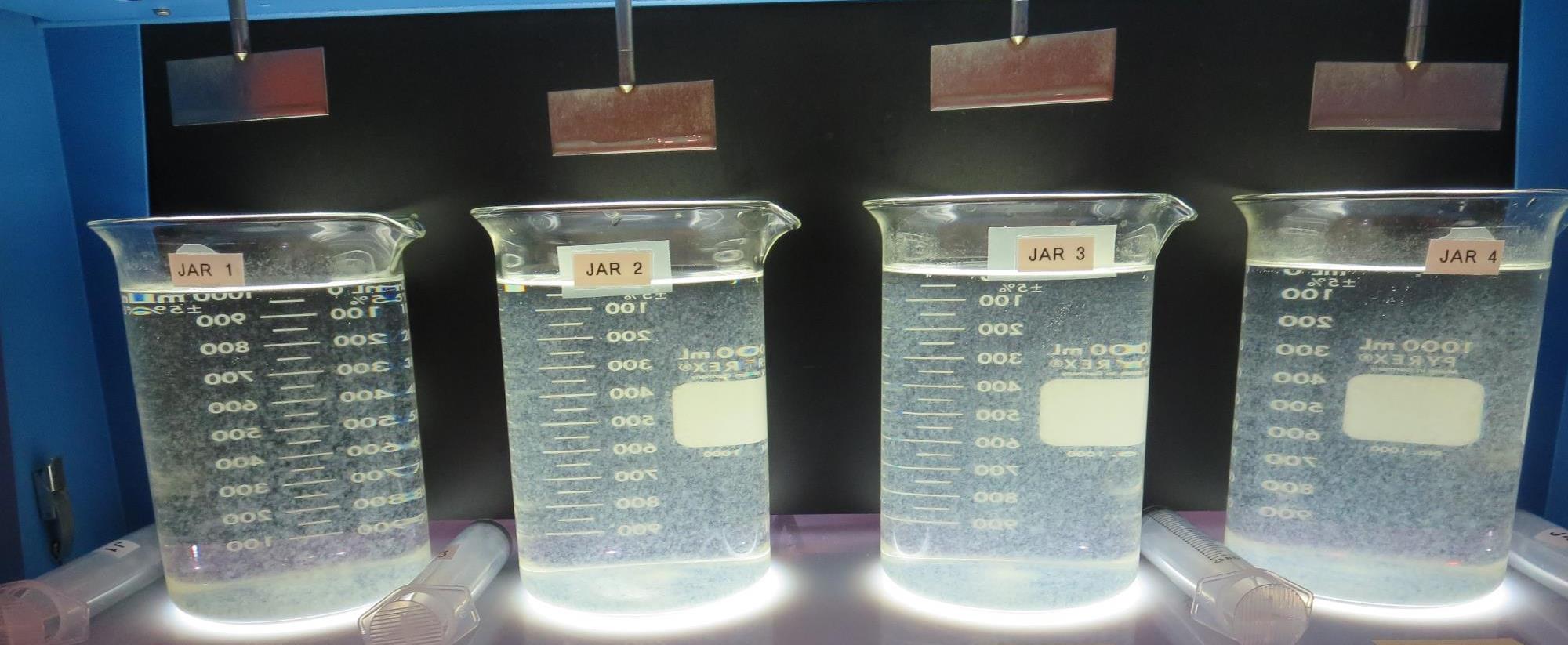 Jars 17-20: After 5 min of settling, 25 mL is syringed for filterability and %UVT/UVA.
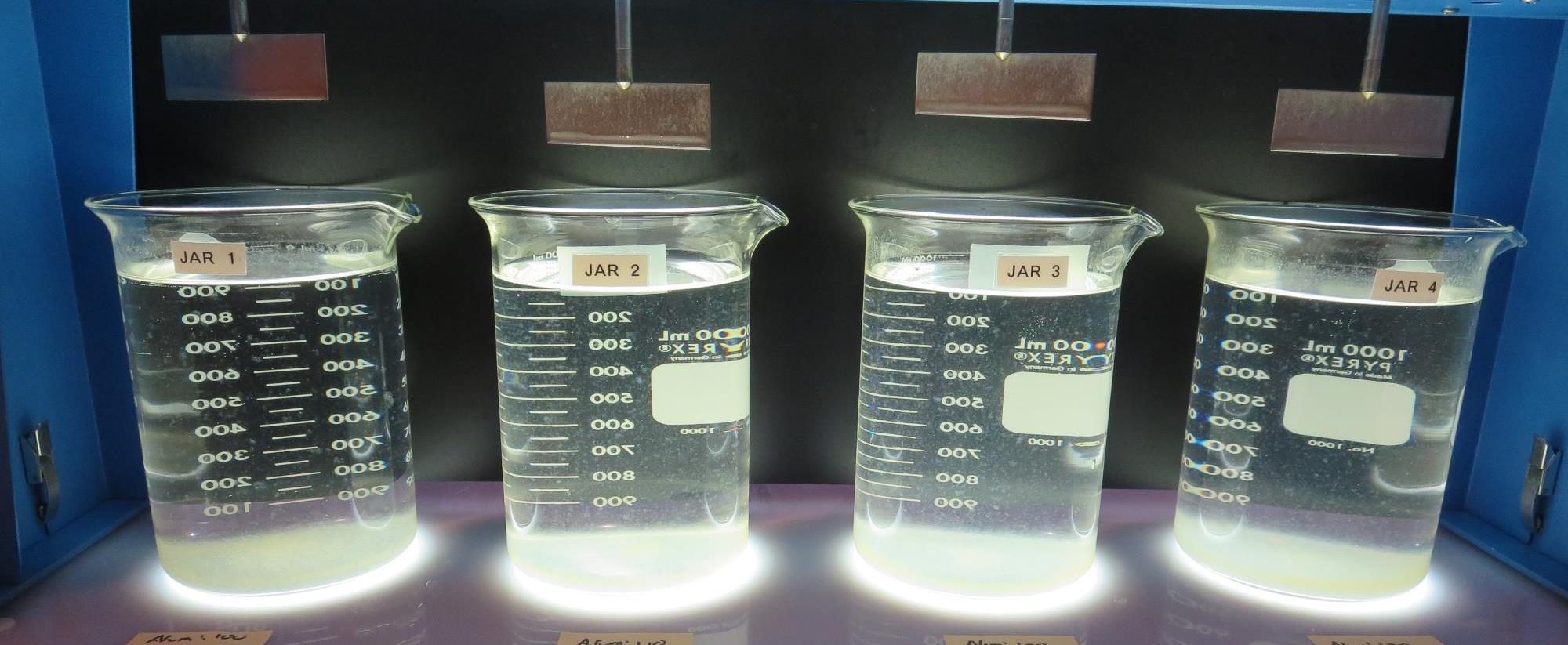 100 mg/L Alum
Filtrate 0.06 NTU
UVT: 91.1%
UVA: 0.040/cm 
UVA Reduction 75.3%
Settled: 1.3 NTU
110 mg/L Alum
Filtrate 0.07 NTU
UVT: 91.0%
UVA: 0.040/cm 
UVA Reduction 75.3%
Settled: 1.9 NTU
120 mg/L Alum
Filtrate 0.07 NTU
UVT: 91.0%
UVA: 0.040/cm 
UVA Reduction 75.3%
Settled: 2.6 NTU
130 mg/L Alum
Filtrate 0.07 NTU
UVT: 91.2%
UVA: 0.039/cm 
UVA Reduction 75.9%
Settled: 2.1 NTU
Jars 17-20: After 25-minutes of settling, settled water turbidity is taken.
Jars 21-24 TestFlash Mix 30 Sec (200 RPM)Floc Mix 5 min (30 RPM)Applied ChemicalsAlum186K pDADMAC
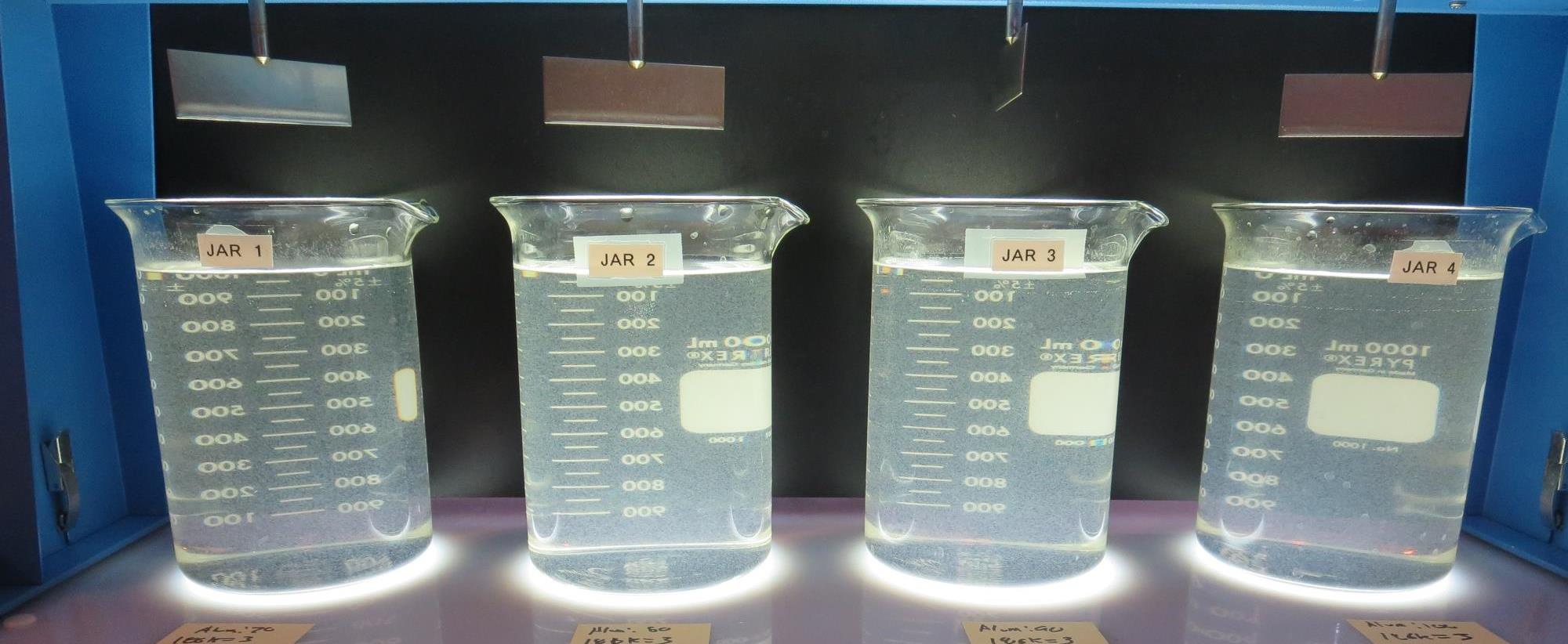 70 mg/L Alum
3.0 mg/L 186K pDADMAC
Filtrate 0.10 NTU
UVT: 89.1%
UVA: 0.049/cm 
UVA Reduction 69.8%
Settled: 1.4 NTU
70 mg/L Alum
3.0 mg/L 186K pDADMAC
Filtrate 0.06 NTU
UVT: 89.5%
UVA: 0.047/cm 
UVA Reduction 71.0%
Settled: 1.5 NTU
70 mg/L Alum
3.0 mg/L 186K pDADMAC
Filtrate 0.10 NTU
UVT: 90.4%
UVA: 0.043/cm 
UVA Reduction 73.5%
Settled: 1.5 NTU
70 mg/L Alum
3.0 mg/L 186K pDADMAC
Filtrate 0.10 NTU
UVT: 90.3%
UVA: 0.044/cm 
UVA Reduction 72.8%
Settled: 1.6 NTU
Jars 21-24:  End of 5-minute flocculation (30 RPM) duration.
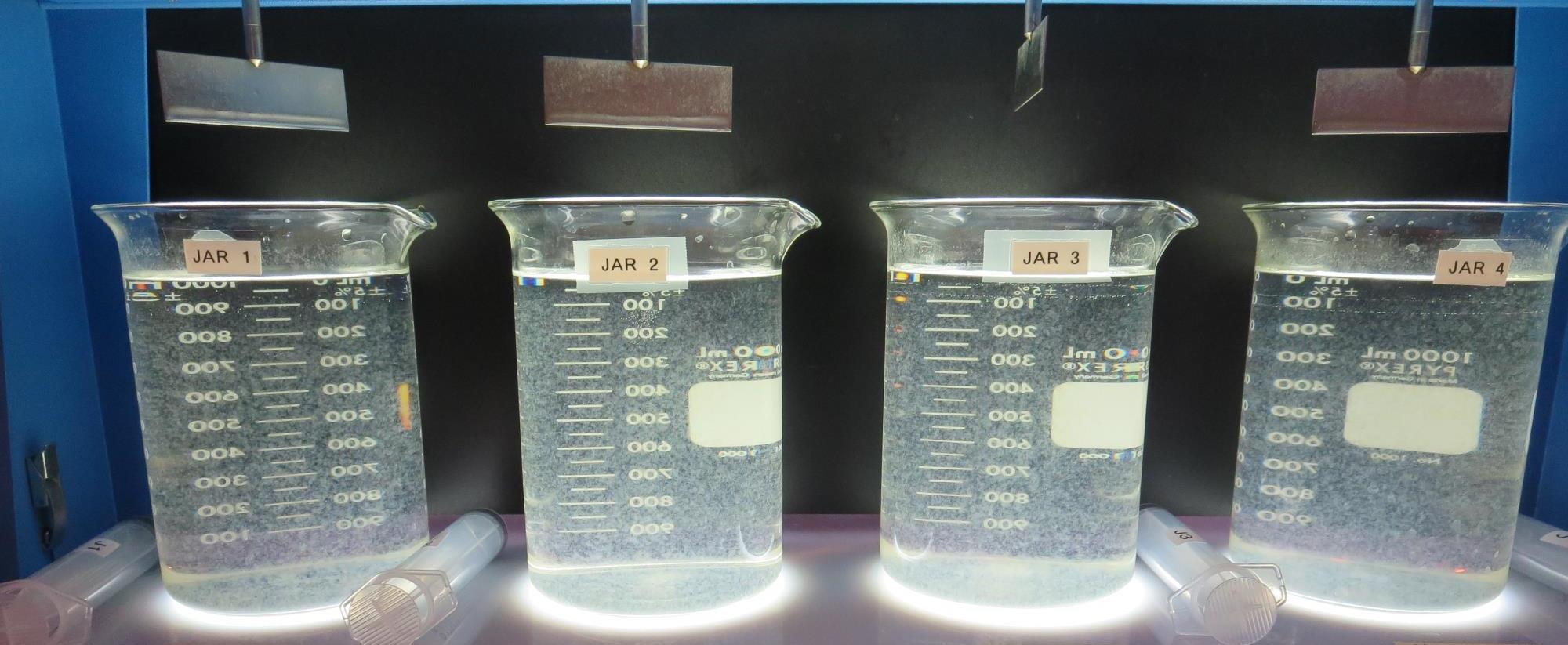 Jars 21-24: After 5 min of settling, 25 mL is syringed for filterability and %UVT/UVA.
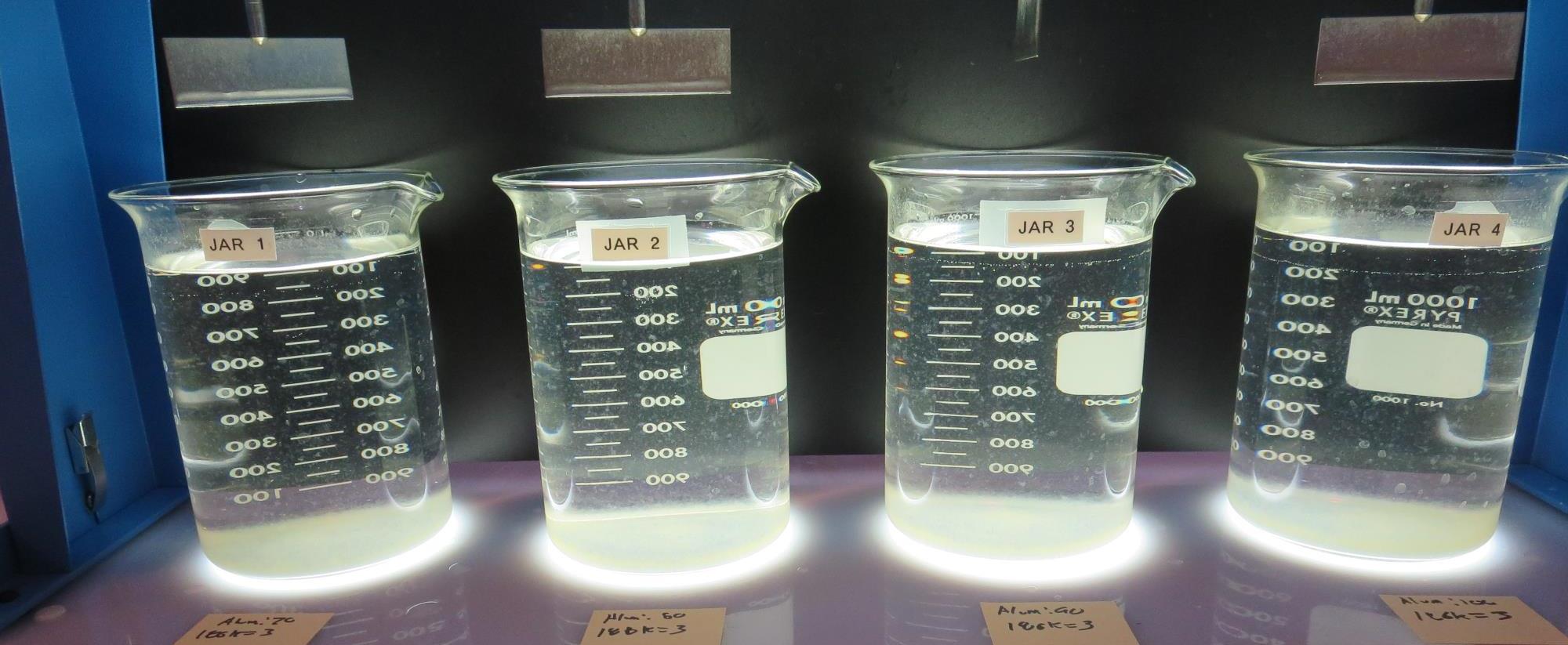 70 mg/L Alum
3.0 mg/L 186K pDADMAC
Filtrate 0.10 NTU
UVT: 89.1%
UVA: 0.049/cm 
UVA Reduction 69.8%
Settled: 1.4 NTU
70 mg/L Alum
3.0 mg/L 186K pDADMAC
Filtrate 0.06 NTU
UVT: 89.5%
UVA: 0.047/cm 
UVA Reduction 71.0%
Settled: 1.5 NTU
70 mg/L Alum
3.0 mg/L 186K pDADMAC
Filtrate 0.10 NTU
UVT: 90.4%
UVA: 0.043/cm 
UVA Reduction 73.5%
Settled: 1.5 NTU
70 mg/L Alum
3.0 mg/L 186K pDADMAC
Filtrate 0.10 NTU
UVT: 90.3%
UVA: 0.044/cm 
UVA Reduction 72.8%
Settled: 1.6 NTU
Jars 21-24: After 25-minutes of settling, settled water turbidity is taken.
Jars 25-28 TestFlash Mix 30 Sec (200 RPM)Floc Mix 5 min (30 RPM)Applied ChemicalsAlum
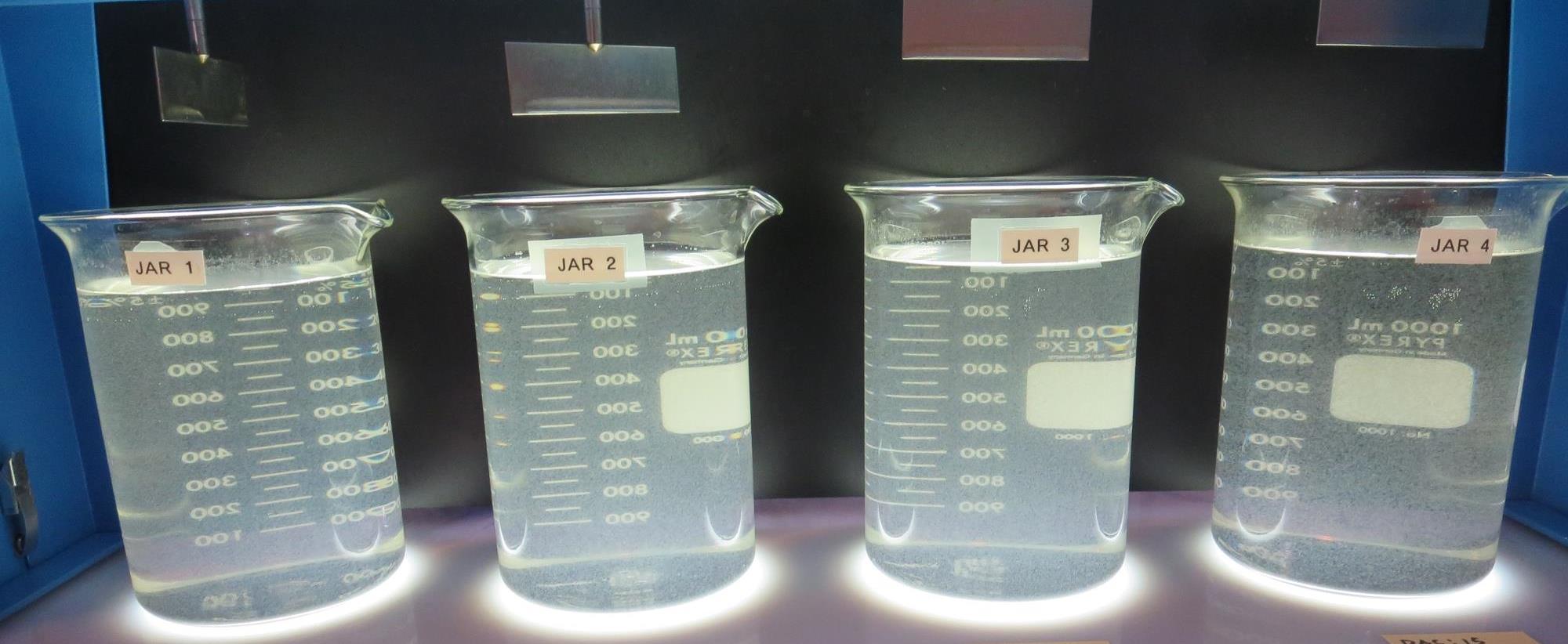 5 mg/L PAC
100 mg/L Alum
Filtrate 0.43 NTU
UVT: 88.5%
UVA: 0.052/cm 
UVA Reduction 67.9%
Settled: 1.6 NTU
10 mg/L PAC
100 mg/L Alum
Filtrate 0.26 NTU
UVT: 89.5%
UVA: 0.048/cm 
UVA Reduction 70.4%
Settled: 2.0 NTU
15 mg/L PAC
100 mg/L Alum
Filtrate 0.22 NTU
UVT: 89.7%
UVA: 0.047/cm 
UVA Reduction 71.0%
Settled: 1.1 NTU
0 mg/L PAC
100 mg/L Alum
Filtrate 0.16 NTU
UVT: 89.2%
UVA: 0.049/cm 
UVA Reduction 69.8%
Settled: 1.7 NTU
Jars 25-28:  End of 5-minute flocculation (30 RPM) duration.
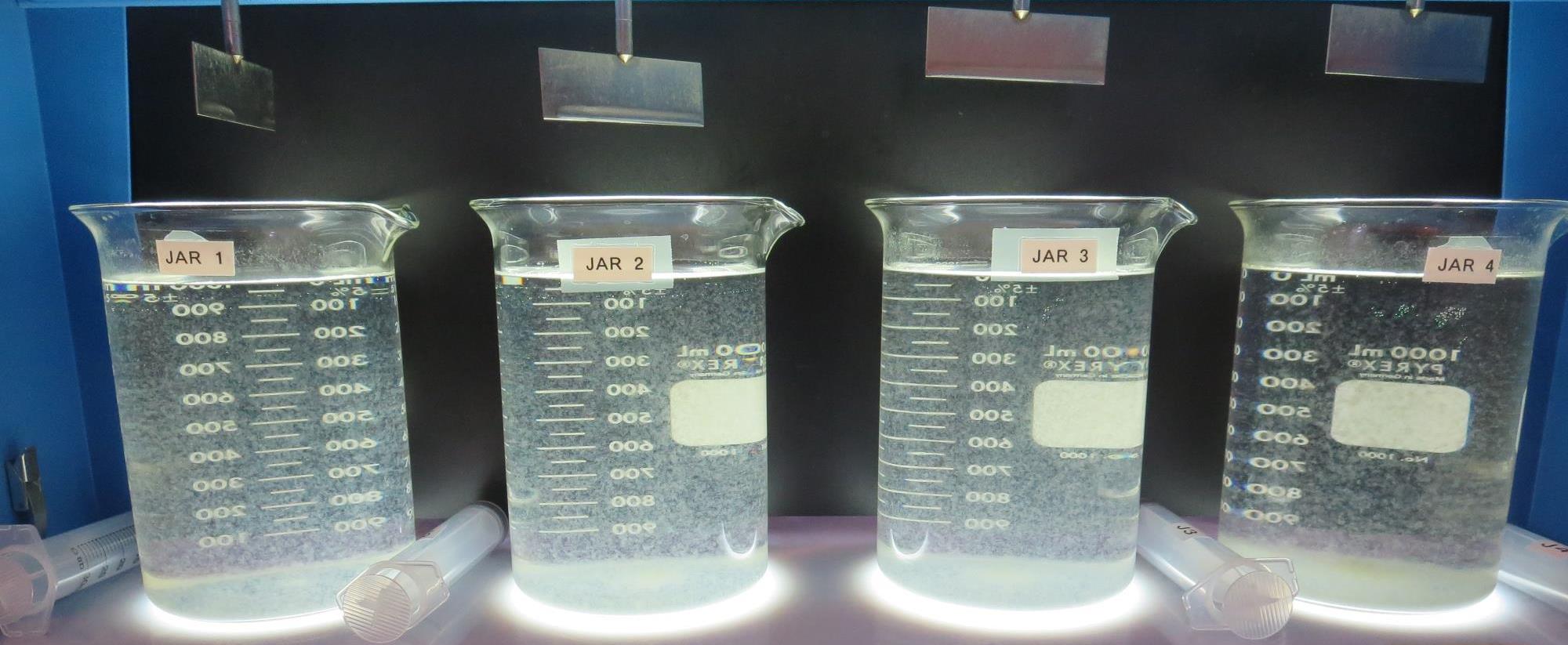 Jars 25-28: After 5 min of settling, 25 mL is syringed for filterability and %UVT/UVA.
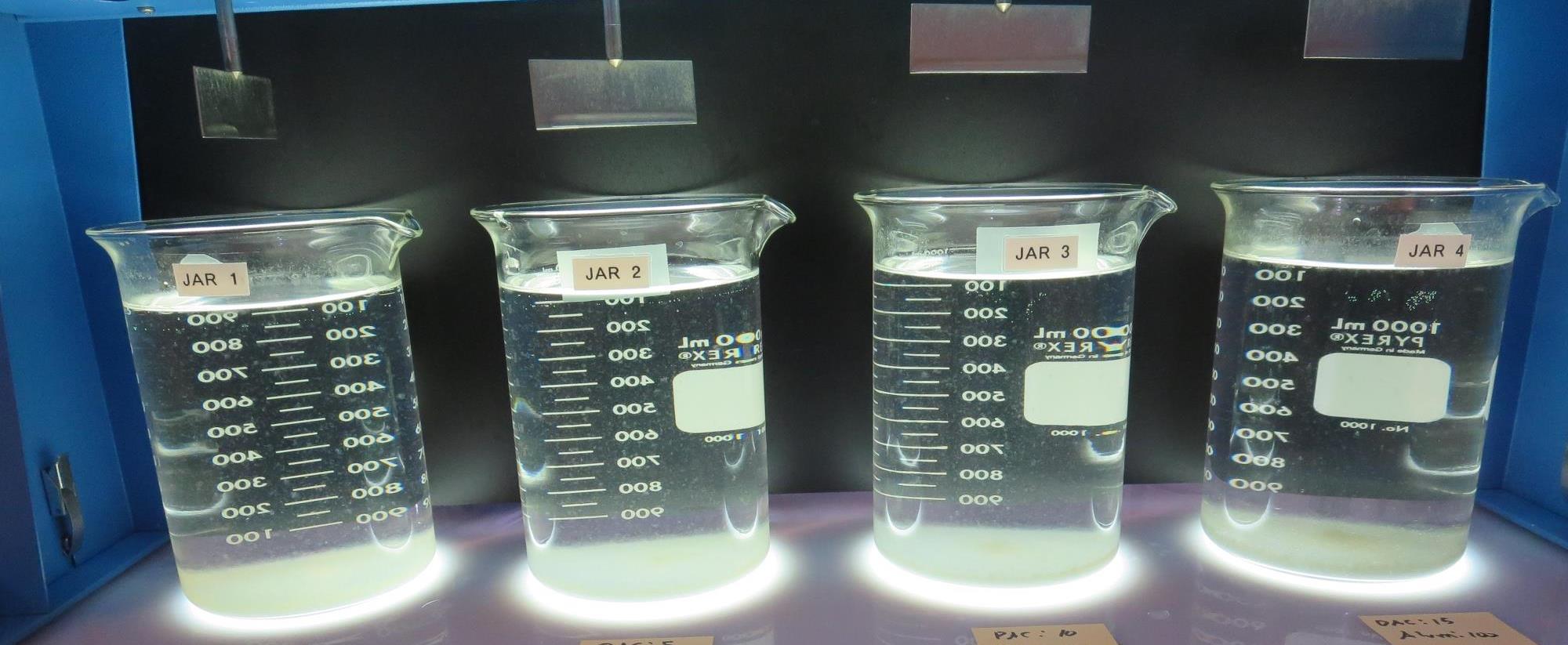 5 mg/L PAC
100 mg/L Alum
Filtrate 0.43 NTU
UVT: 88.5%
UVA: 0.052/cm 
UVA Reduction 67.9%
Settled: 1.6 NTU
10 mg/L PAC
100 mg/L Alum
Filtrate 0.26 NTU
UVT: 89.5%
UVA: 0.048/cm 
UVA Reduction 70.4%
Settled: 2.0 NTU
15 mg/L PAC
100 mg/L Alum
Filtrate 0.22 NTU
UVT: 89.7%
UVA: 0.047/cm 
UVA Reduction 71.0%
Settled: 1.1 NTU
0 mg/L PAC
100 mg/L Alum
Filtrate 0.16 NTU
UVT: 89.2%
UVA: 0.049/cm 
UVA Reduction 69.8%
Settled: 1.7 NTU
Jars 25-28: After 25-minutes of settling, settled water turbidity is taken.
Jars 29-32 TestFlash Mix 30 Sec (200 RPM)Floc Mix 5 min (30 RPM)Applied ChemicalsPACAlum186K pDADMAC
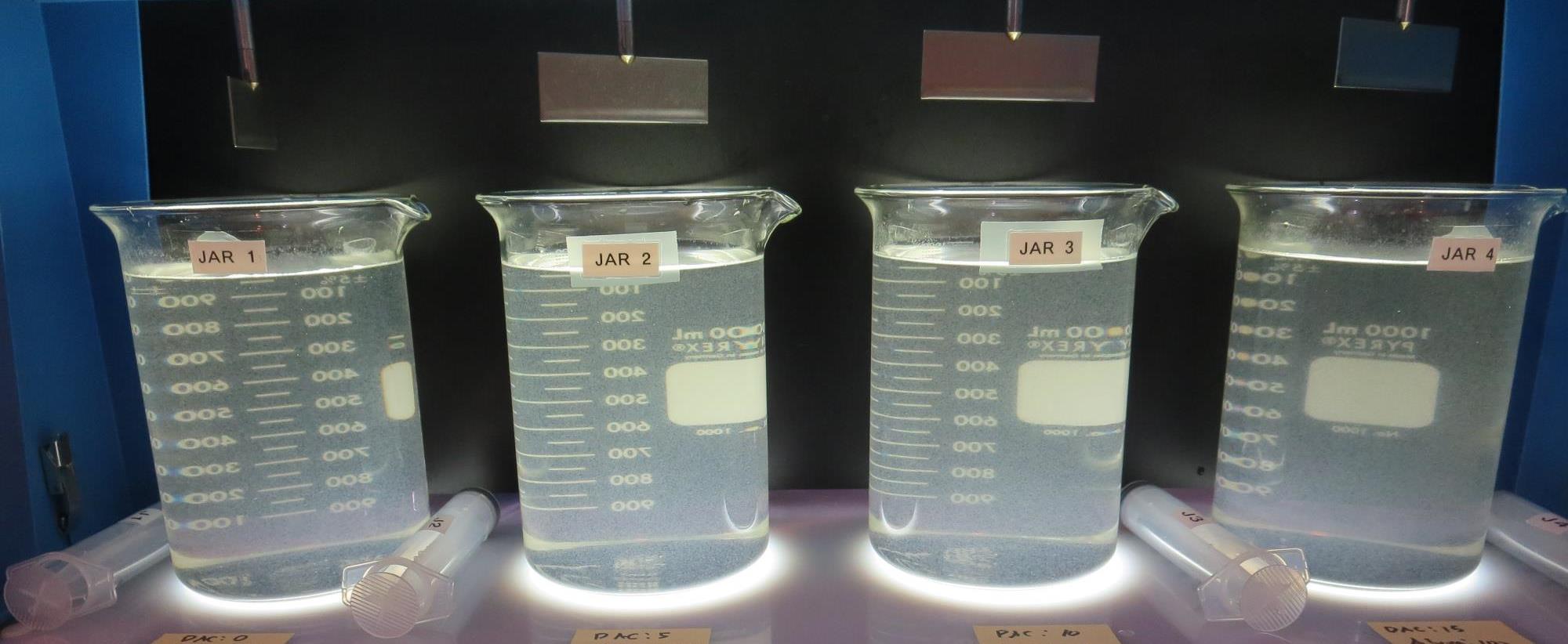 0 mg/L PAC
100 mg/L Alum
3.0 mg/L 186K
Filtrate 0.13 NTU
UVT: 90.0%
UVA: 0.045/cm 
UVA Reduction 72.2%
Settled: 1.9 NTU
5 mg/L PAC
100 mg/L Alum
3.0 mg/L 186K
Filtrate 0.09 NTU
UVT: 90.6%
UVA: 0.042/cm 
UVA Reduction 74.1%
Settled: 1.7 NTU
15 mg/L PAC
100 mg/L Alum
3.0 mg/L 186K
Filtrate 0.04 NTU
UVT: 91.3%
UVA: 0.039/cm 
UVA Reduction 75.9%
Settled: 1.7 NTU
10 mg/L PAC
100 mg/L Alum
3.0 mg/L 186K
Filtrate 0.05 NTU
UVT: 91.0%
UVA: 0.041/cm 
UVA Reduction 74.7%
Settled: 2.1 NTU
Jars 29-32:  End of 5-minute flocculation (30 RPM) duration.
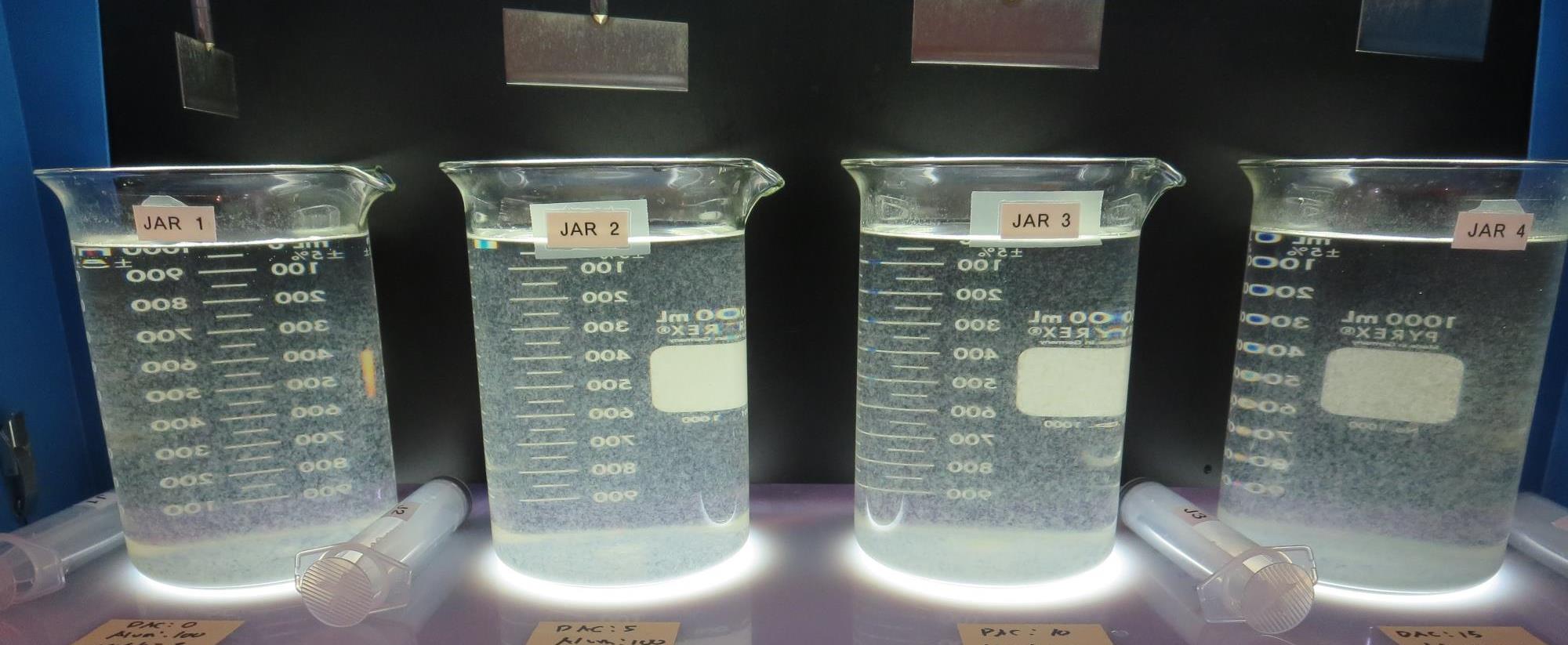 Jars 29-32: After 5 min of settling, 25 mL is syringed for filterability and %UVT/UVA.
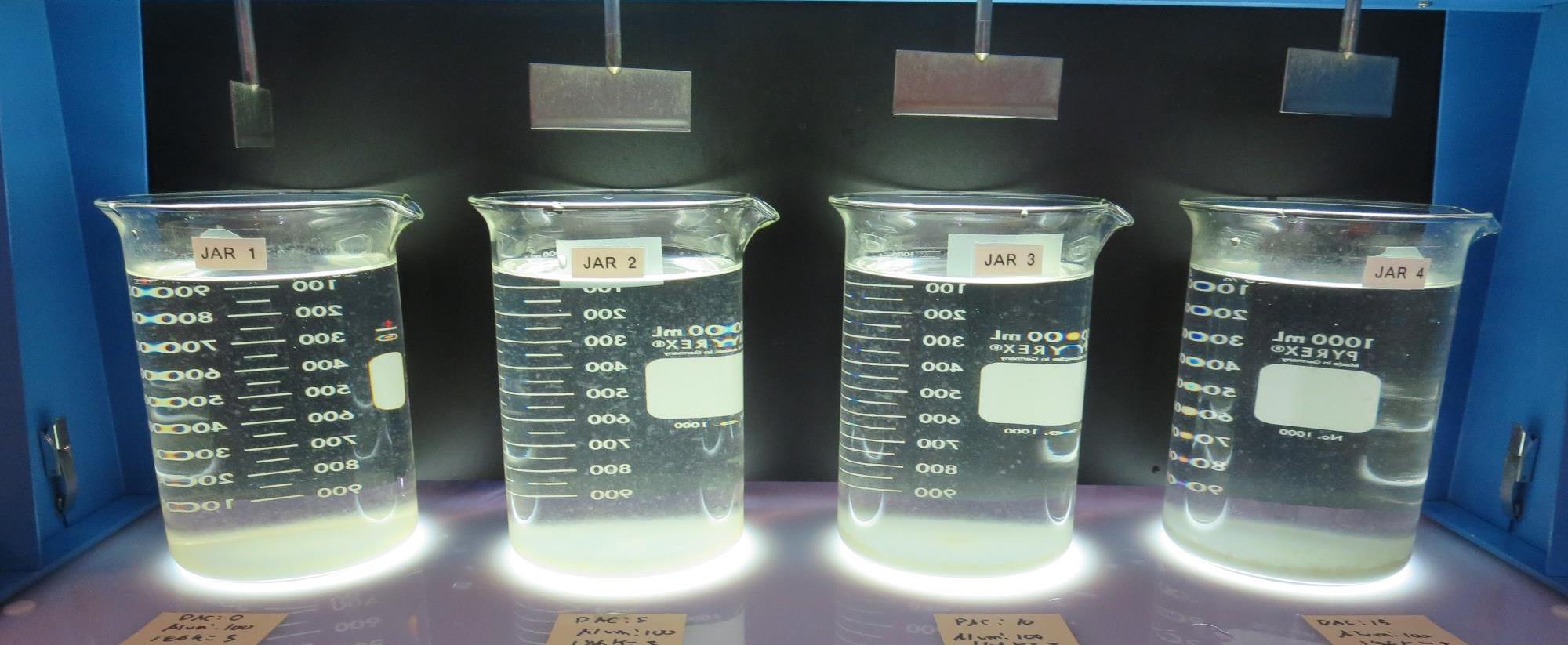 0 mg/L PAC
100 mg/L Alum
3.0 mg/L 186K
Filtrate 0.13 NTU
UVT: 90.0%
UVA: 0.045/cm 
UVA Reduction 72.2%
Settled: 1.9 NTU
5 mg/L PAC
100 mg/L Alum
3.0 mg/L 186K
Filtrate 0.09 NTU
UVT: 90.6%
UVA: 0.042/cm 
UVA Reduction 74.1%
Settled: 1.7 NTU
15 mg/L PAC
100 mg/L Alum
3.0 mg/L 186K
Filtrate 0.04 NTU
UVT: 91.3%
UVA: 0.039/cm 
UVA Reduction 75.9%
Settled: 1.7 NTU
10 mg/L PAC
100 mg/L Alum
3.0 mg/L 186K
Filtrate 0.05 NTU
UVT: 91.0%
UVA: 0.041/cm 
UVA Reduction 74.7%
Settled: 2.1 NTU
Jars 29-32: After 25-minutes of settling, settled water turbidity is taken.
Jars 33-36 TestFlash Mix 30 Sec (200 RPM)Floc Mix 5 min (30 RPM)Applied ChemicalsPACProPac 9810
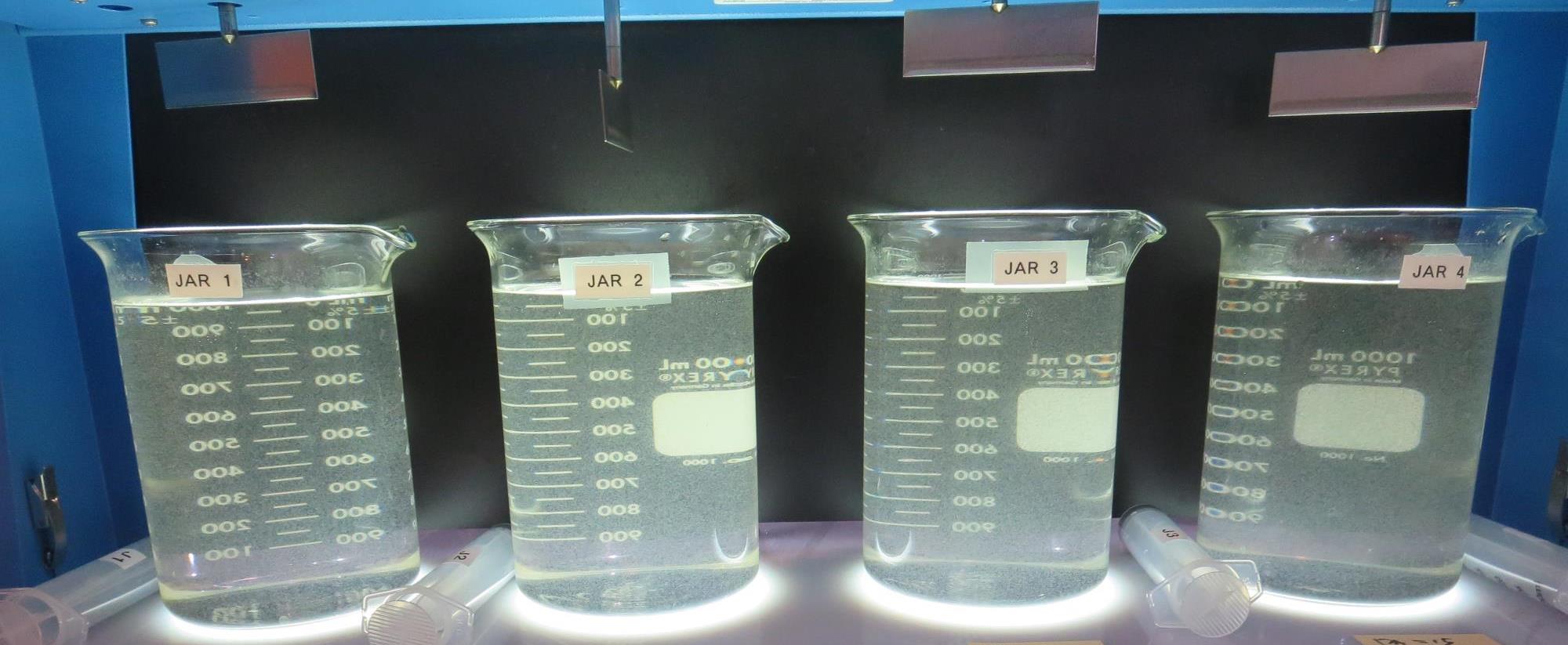 0 mg/L PAC
80 mg/L 9810
Filtrate 0.13 NTU
UVT: 89.9%
UVA: 0.046/cm 
UVA Reduction 71.6%
Settled: 1.1 NTU
5 mg/L PAC
80 mg/L 9810
Filtrate 0.24 NTU
UVT: 88.9%
UVA: 0.056/cm 
UVA Reduction 65.4%
Settled: 1.4 NTU
10 mg/L PAC
80 mg/L 9810
Filtrate 0.07 NTU
UVT: 90.4%
UVA: 0.043/cm 
UVA Reduction 73.5%
Settled: 1.4 NTU
15 mg/L PAC
80 mg/L 9810
Filtrate 0.09 NTU
UVT: 90.5%
UVA: 0.043/cm 
UVA Reduction 73.5%
Settled: 1.3 NTU
Jars 33-36:  End of 5-minute flocculation (30 RPM) duration.
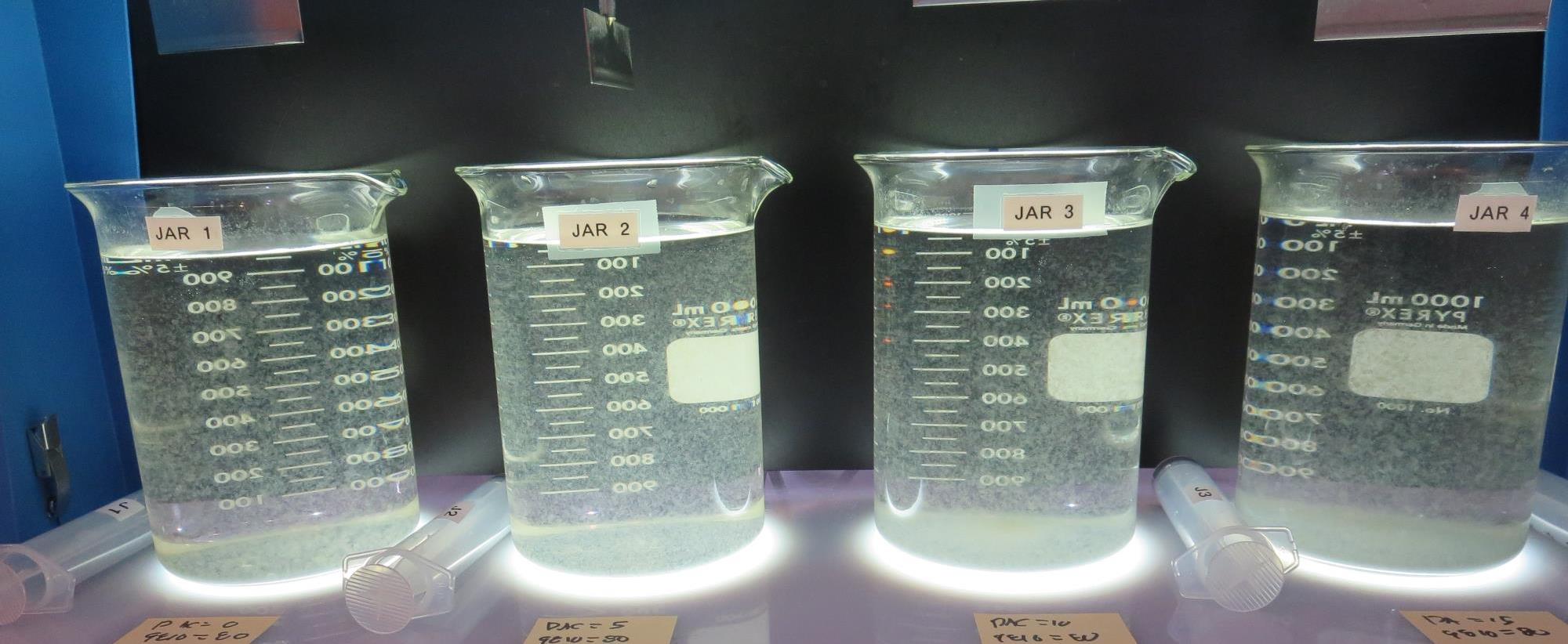 Jars 33-36: After 5 min of settling, 25 mL is syringed for filterability and %UVT/UVA.
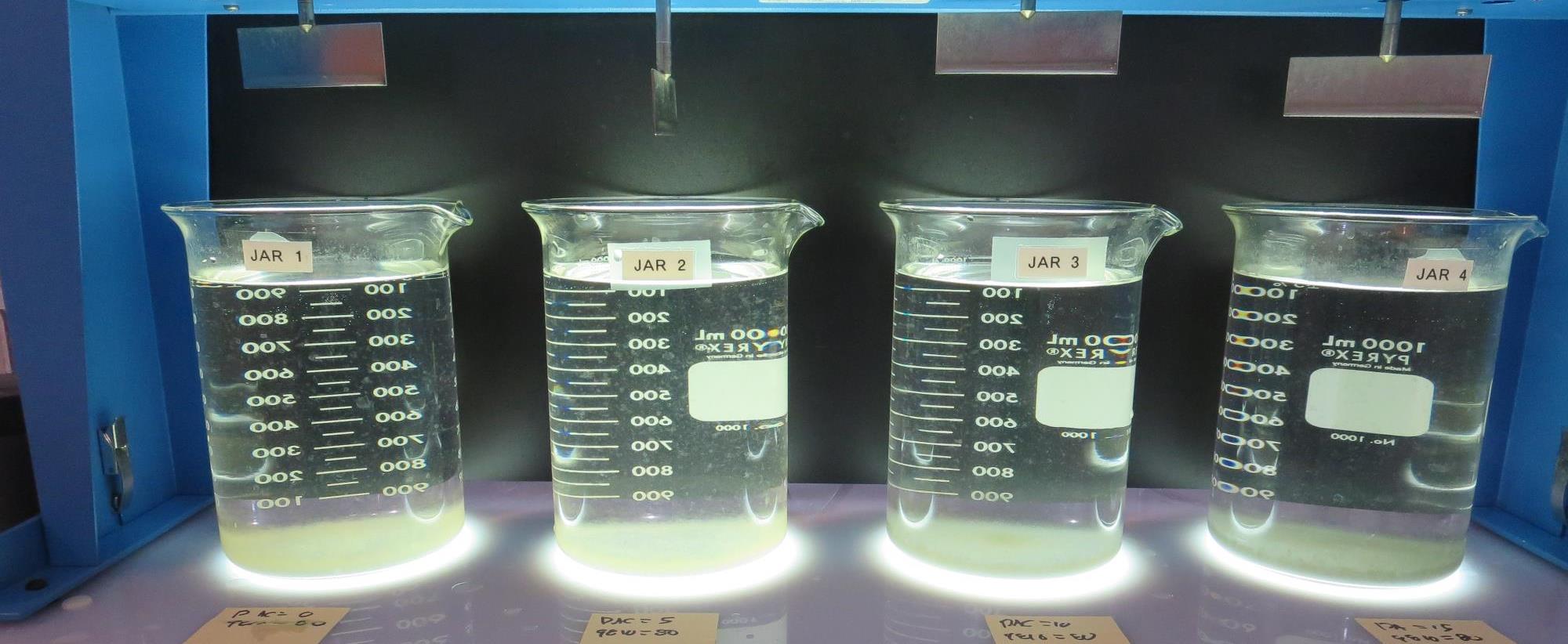 0 mg/L PAC
80 mg/L 9810
Filtrate 0.13 NTU
UVT: 89.9%
UVA: 0.046/cm 
UVA Reduction 71.6%
Settled: 1.1 NTU
5 mg/L PAC
80 mg/L 9810
Filtrate 0.24 NTU
UVT: 88.9%
UVA: 0.056/cm 
UVA Reduction 65.4%
Settled: 1.4 NTU
10 mg/L PAC
80 mg/L 9810
Filtrate 0.07 NTU
UVT: 90.4%
UVA: 0.043/cm 
UVA Reduction 73.5%
Settled: 1.4 NTU
15 mg/L PAC
80 mg/L 9810
Filtrate 0.09 NTU
UVT: 90.5%
UVA: 0.043/cm 
UVA Reduction 73.5%
Settled: 1.3 NTU
Jars 33-36: After 25-minutes of settling, settled water turbidity is taken.
Jars 37-40 TestFlash Mix 30 Sec (200 RPM)Floc Mix 5 min (30 RPM)Applied Chemicals961
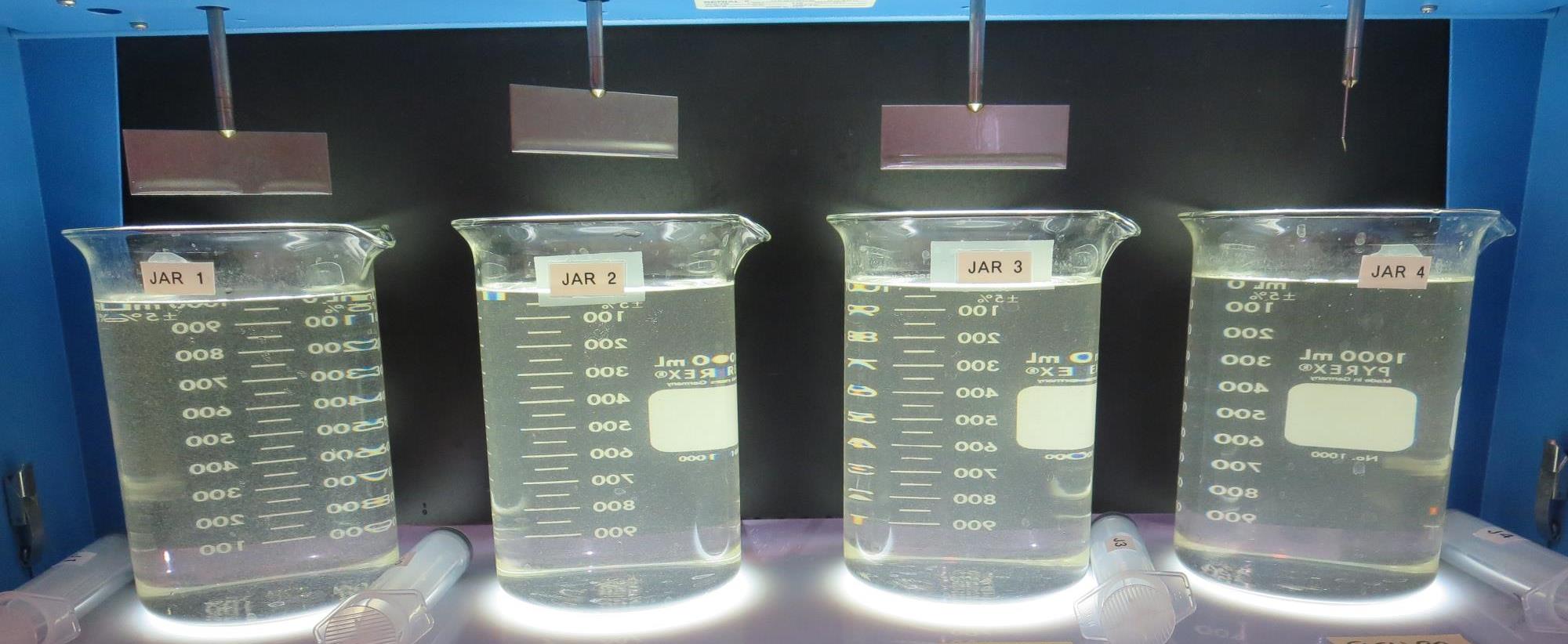 60 mg/L 961
Filtrate 0.06 NTU
UVT: 88.7%
UVA: 0.051/cm 
UVA Reduction 88.7%
Settled: 3.6 NTU
70 mg/L 961
Filtrate 0.09 NTU
UVT: 89.0%
UVA: 0.050/cm 
UVA Reduction 89.0%
Settled: 6.6 NTU
80 mg/L 961
Filtrate 0.36 NTU
UVT: 86.7%
UVA: 0.062/cm 
UVA Reduction 86.7%
Settled: 6.3 NTU
90 mg/L 961
Filtrate 1.23 NTU
UVT: 80.0%
UVA: 0.097/cm 
UVA Reduction 80.0%
Settled: 6.3 NTU
Jars 37-40:  End of 5-minute flocculation (30 RPM) duration.
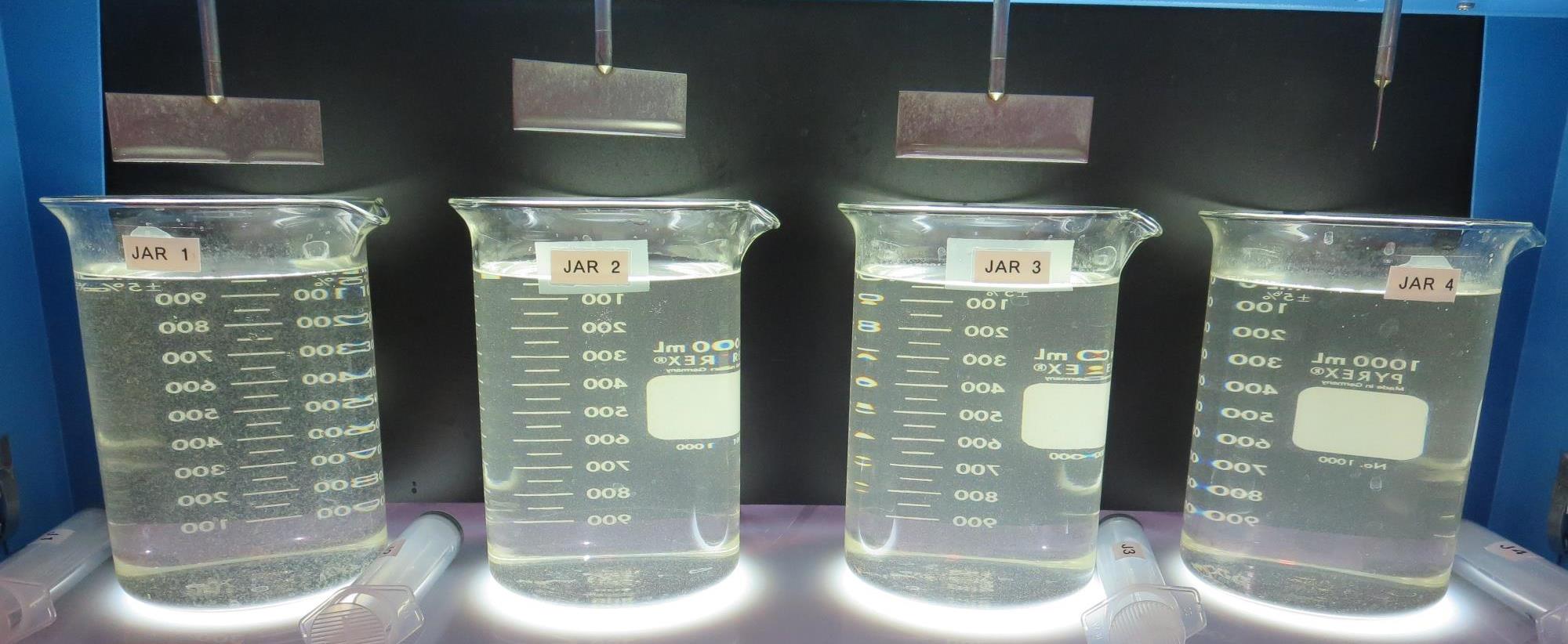 Jars 37-40: After 5 min of settling, 25 mL is syringed for filterability and %UVT/UVA.
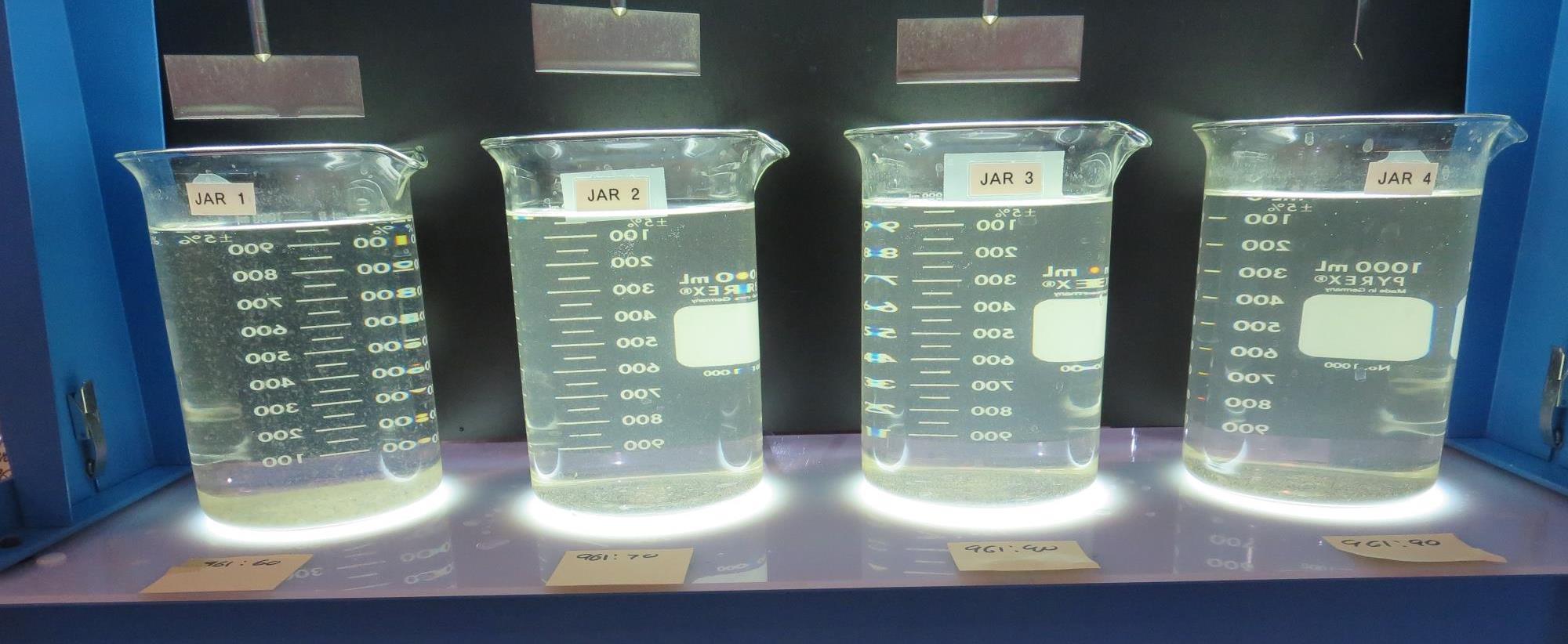 60 mg/L 961
Filtrate 0.06 NTU
UVT: 88.7%
UVA: 0.051/cm 
UVA Reduction 88.7%
Settled: 3.6 NTU
70 mg/L 961
Filtrate 0.09 NTU
UVT: 89.0%
UVA: 0.050/cm 
UVA Reduction 89.0%
Settled: 6.6 NTU
80 mg/L 961
Filtrate 0.36 NTU
UVT: 86.7%
UVA: 0.062/cm 
UVA Reduction 86.7%
Settled: 6.3 NTU
90 mg/L 961
Filtrate 1.23 NTU
UVT: 80.0%
UVA: 0.097/cm 
UVA Reduction 80.0%
Settled: 6.3 NTU
Jars 37-40: After 25-minutes of settling, settled water turbidity is taken.
Jars 41-44 TestFlash Mix 30 Sec (200 RPM)Floc Mix 5 min (30 RPM)Applied ChemicalsNaMnO4Alum186K pDADMAC
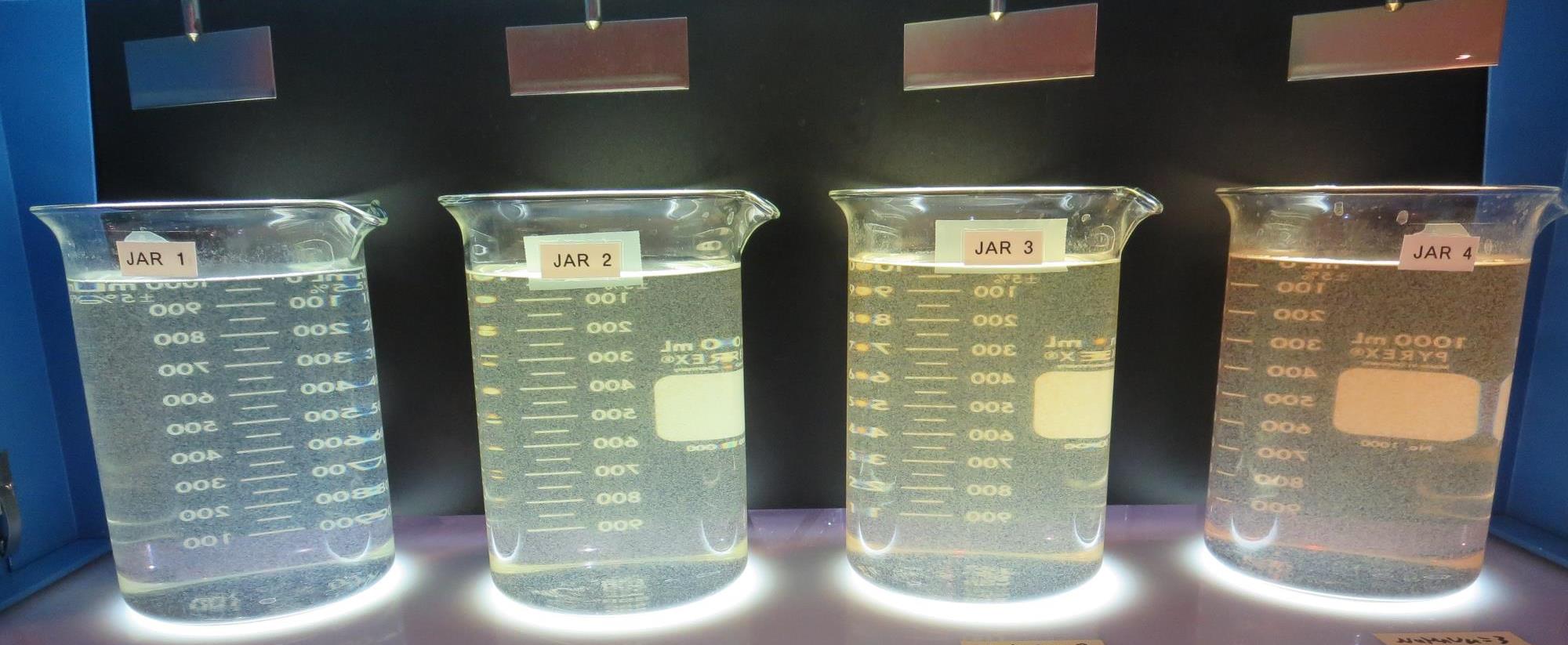 0 mg/L NaMnO4
100 mg/L Alum
4.0 mg/L 186K
Filtrate 0.06 NTU
UVT: 89.8%
UVA: 0.046/cm 
UVA Reduction 71.6%
Settled: 1.1 NTU
1.0 mg/L NaMnO4
100 mg/L Alum
4.0 mg/L 186K
Filtrate 0.13 NTU
UVT: 90.6%
UVA: 0.042/cm 
UVA Reduction 74.1%
Settled: 1.2 NTU
2.0 mg/L NaMnO4
100 mg/L Alum
4.0 mg/L 186K
Filtrate 0.07 NTU
UVT: 90.9%
UVA: 0.041/cm 
UVA Reduction 74.7%
Settled: 1.4 NTU
3.0 mg/L NaMnO4
100 mg/L Alum
4.0 mg/L 186K
Filtrate 0.10 NTU
UVT: 91.0%
UVA: 0.041/cm 
UVA Reduction 74.7%
Settled: 1.7 NTU
Jars 41-44:  End of 5-minute flocculation (30 RPM) duration.
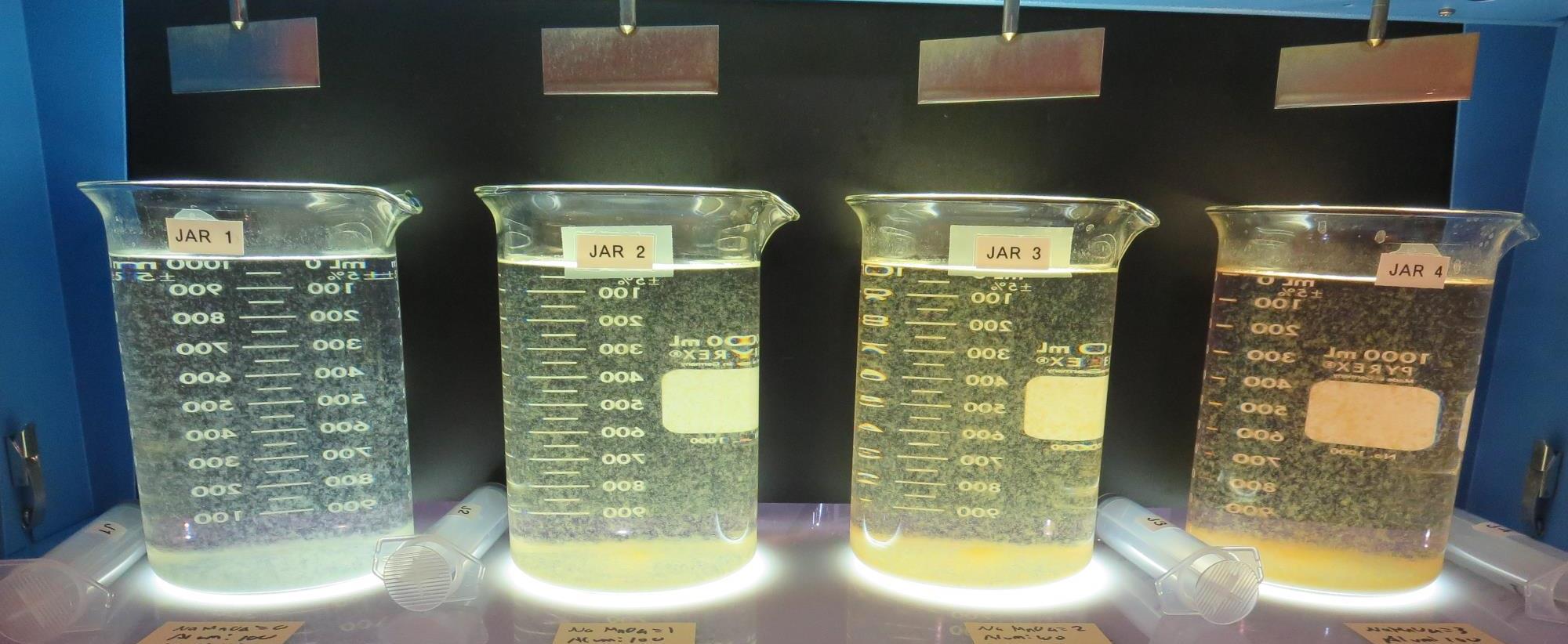 Jars 41-44: After 5 min of settling, 25 mL is syringed for filterability and %UVT/UVA.
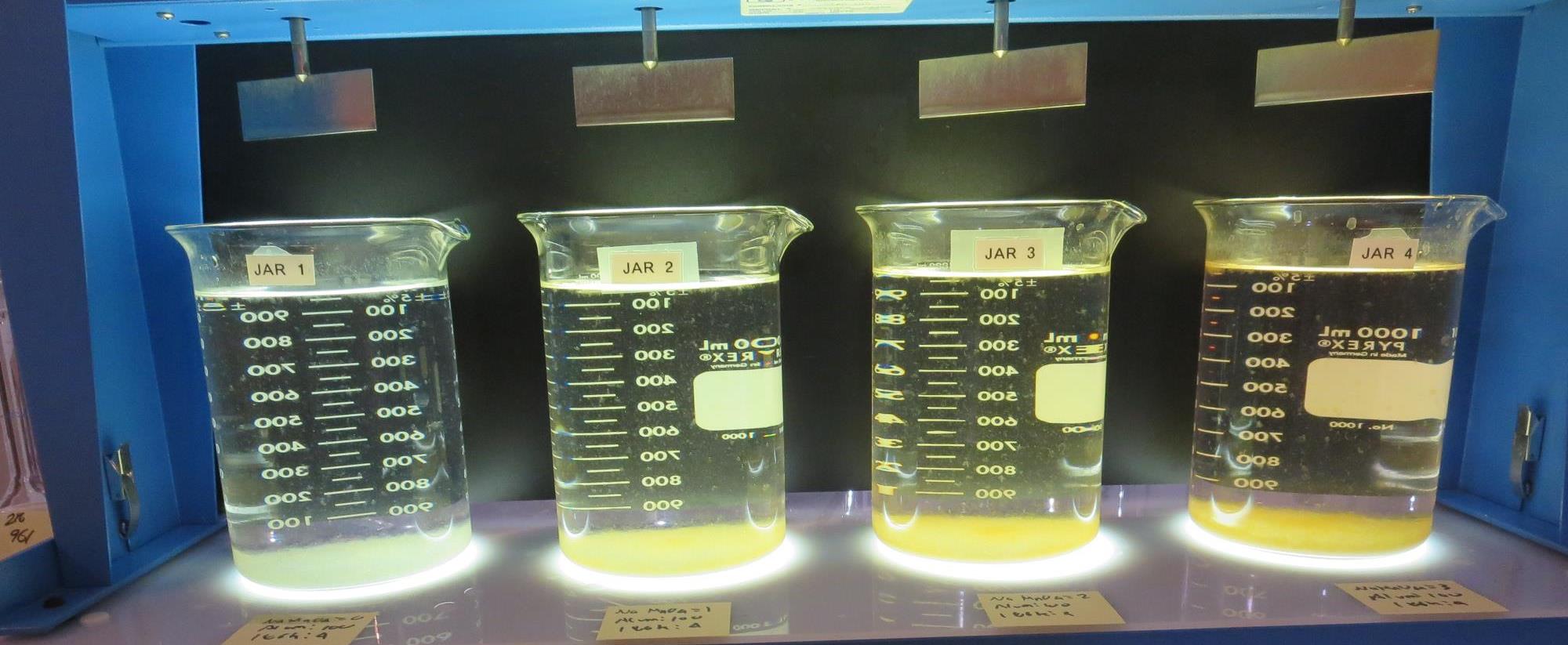 0 mg/L NaMnO4
100 mg/L Alum
4.0 mg/L 186K
Filtrate 0.06 NTU
UVT: 89.8%
UVA: 0.046/cm 
UVA Reduction 71.6%
Settled: 1.1 NTU
1.0 mg/L NaMnO4
100 mg/L Alum
4.0 mg/L 186K
Filtrate 0.13 NTU
UVT: 90.6%
UVA: 0.042/cm 
UVA Reduction 74.1%
Settled: 1.2 NTU
2.0 mg/L NaMnO4
100 mg/L Alum
4.0 mg/L 186K
Filtrate 0.07 NTU
UVT: 90.9%
UVA: 0.041/cm 
UVA Reduction 74.7%
Settled: 1.4 NTU
3.0 mg/L NaMnO4
100 mg/L Alum
4.0 mg/L 186K
Filtrate 0.10 NTU
UVT: 91.0%
UVA: 0.041/cm 
UVA Reduction 74.7%
Settled: 1.7 NTU
Jars 41-44: After 25-minutes of settling, settled water turbidity is taken.
Jars 45-48 TestFlash Mix 30 Sec (200 RPM)Floc Mix 5 min (30 RPM)Applied ChemicalsNaMnO4Alum186K pDADMAC
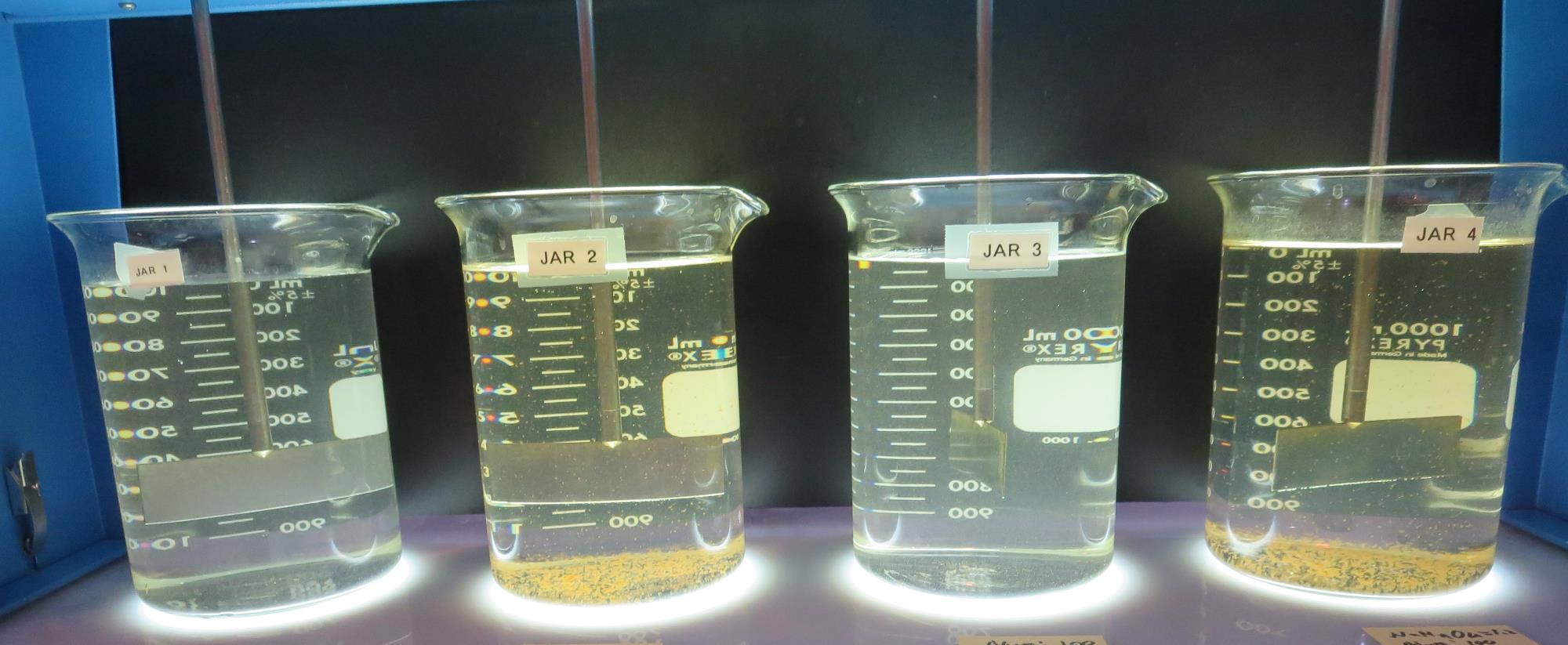 0 mg/L NaMnO4
80 mg/L Alum
4.0 mg/L 186K
Filtrate 0.15 NTU
UVT: 89.8%
UVA: 0.046/cm 
UVA Reduction 71.6%
Settled: 1.3 NTU
1.2 mg/L NaMnO4
80 mg/L Alum
4.0 mg/L 186K
Filtrate 0.15 NTU
UVT: 90.4%
UVA: 0.043/cm 
UVA Reduction 73.5%
Settled: 1.5 NTU
0 mg/L NaMnO4
100 mg/L Alum
4.0 mg/L 186K
Filtrate 0.20 NTU
UVT: 90.5%
UVA: 0.043/cm 
UVA Reduction 73.5%
Settled: 1.7 NTU
1.2 mg/L NaMnO4
100 mg/L Alum
4.0 mg/L 186K
Filtrate 0.13 NTU
UVT: 91.5%
UVA: 0.038/cm 
UVA Reduction 76.5%
Settled: 2.1 NTU
Jars 45-48:  End of 5-minute flocculation (30 RPM) duration.
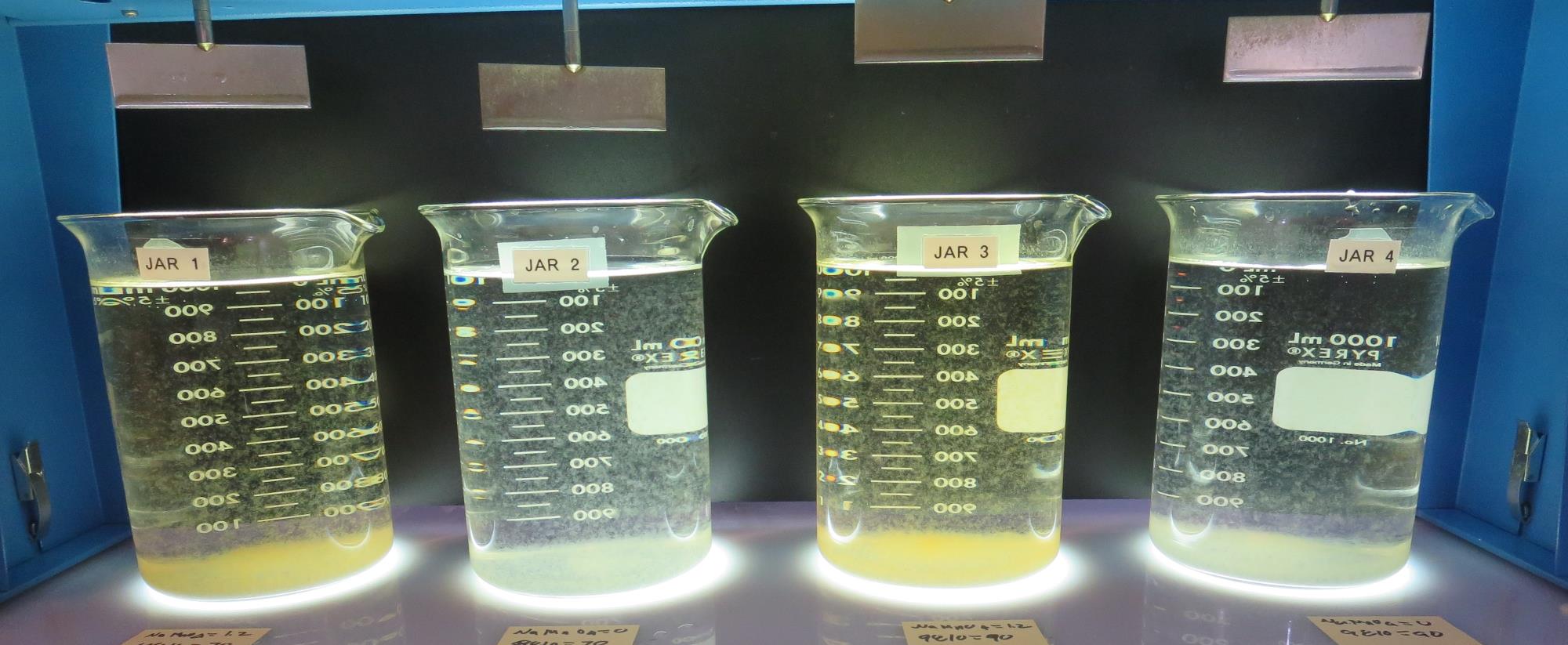 Jars 45-48: After 5 min of settling, 25 mL is syringed for filterability and %UVT/UVA.
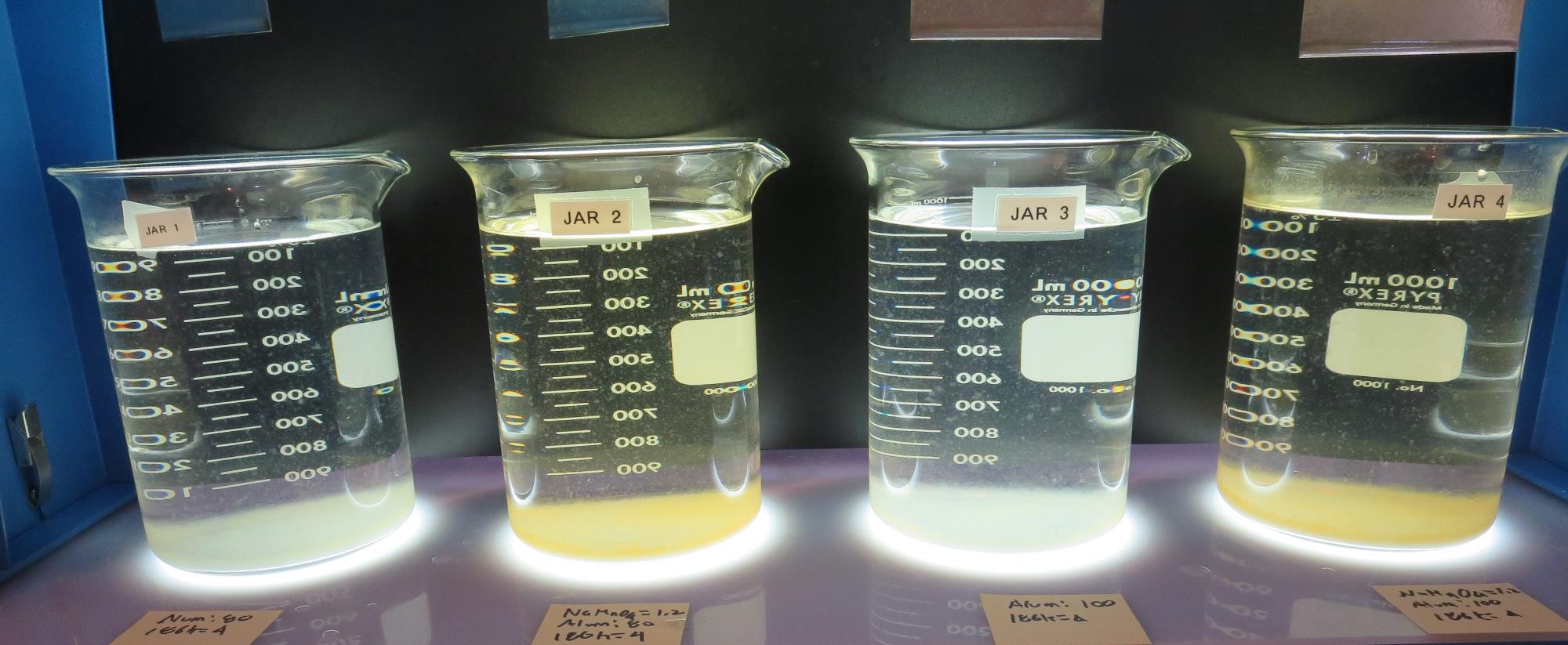 0 mg/L NaMnO4
80 mg/L Alum
4.0 mg/L 186K
Filtrate 0.15 NTU
UVT: 89.8%
UVA: 0.046/cm 
UVA Reduction 71.6%
Settled: 1.3 NTU
1.2 mg/L NaMnO4
80 mg/L Alum
4.0 mg/L 186K
Filtrate 0.15 NTU
UVT: 90.4%
UVA: 0.043/cm 
UVA Reduction 73.5%
Settled: 1.5 NTU
0 mg/L NaMnO4
100 mg/L Alum
4.0 mg/L 186K
Filtrate 0.20 NTU
UVT: 90.5%
UVA: 0.043/cm 
UVA Reduction 73.5%
Settled: 1.7 NTU
1.2 mg/L NaMnO4
100 mg/L Alum
4.0 mg/L 186K
Filtrate 0.13 NTU
UVT: 91.5%
UVA: 0.038/cm 
UVA Reduction 76.5%
Settled: 2.1 NTU
Jars 45-48: After 25-minutes of settling, settled water turbidity is taken.
Jars 49-52 TestFlash Mix 30 Sec (200 RPM)Floc Mix 5 min (30 RPM)Applied ChemicalsNaMnO4ProPac 9810
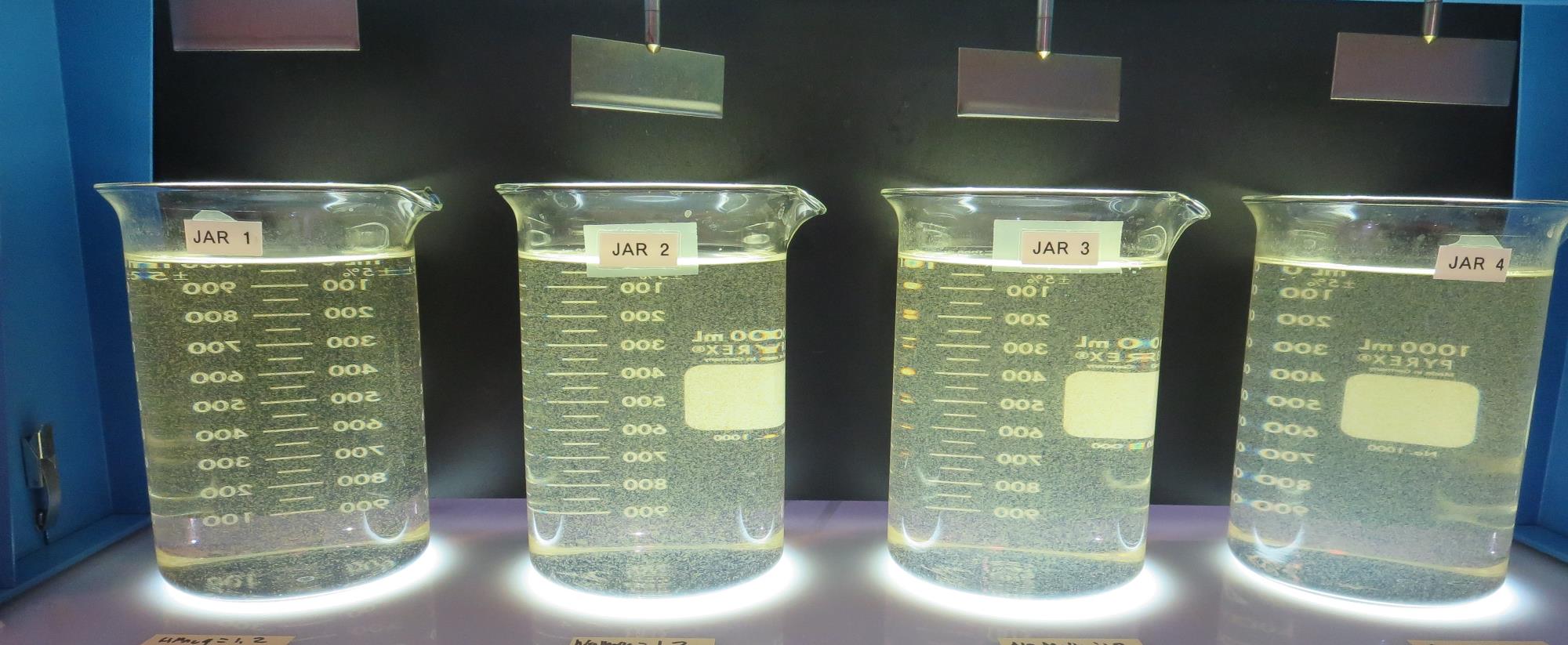 1.2 mg/L NaMnO4
70 mg/L 9810
Filtrate 0.05 NTU
UVT: 91.8%
UVA: 0.037/cm 
UVA Reduction 77.2%
Settled: 0.49 NTU
0 mg/L NaMnO4
70 mg/L 9810
Filtrate 0.05 NTU
UVT: 90.9%
UVA: 0.037/cm 
UVA Reduction 74.7%
Settled: 0.80 NTU
1.2 mg/L NaMnO4
90 mg/L 9810
Filtrate 0.06 NTU
UVT: 92.3%
UVA: 0.034/cm 
UVA Reduction 79.0%
Settled: 0.45 NTU
0 mg/L NaMnO4
90 mg/L 9810
Filtrate 0.05 NTU
UVT: 92.2%
UVA: 0.035/cm 
UVA Reduction 78.4%
Settled: 0.51 NTU
Jars 49-52:  End of 5-minute flocculation (30 RPM) duration.
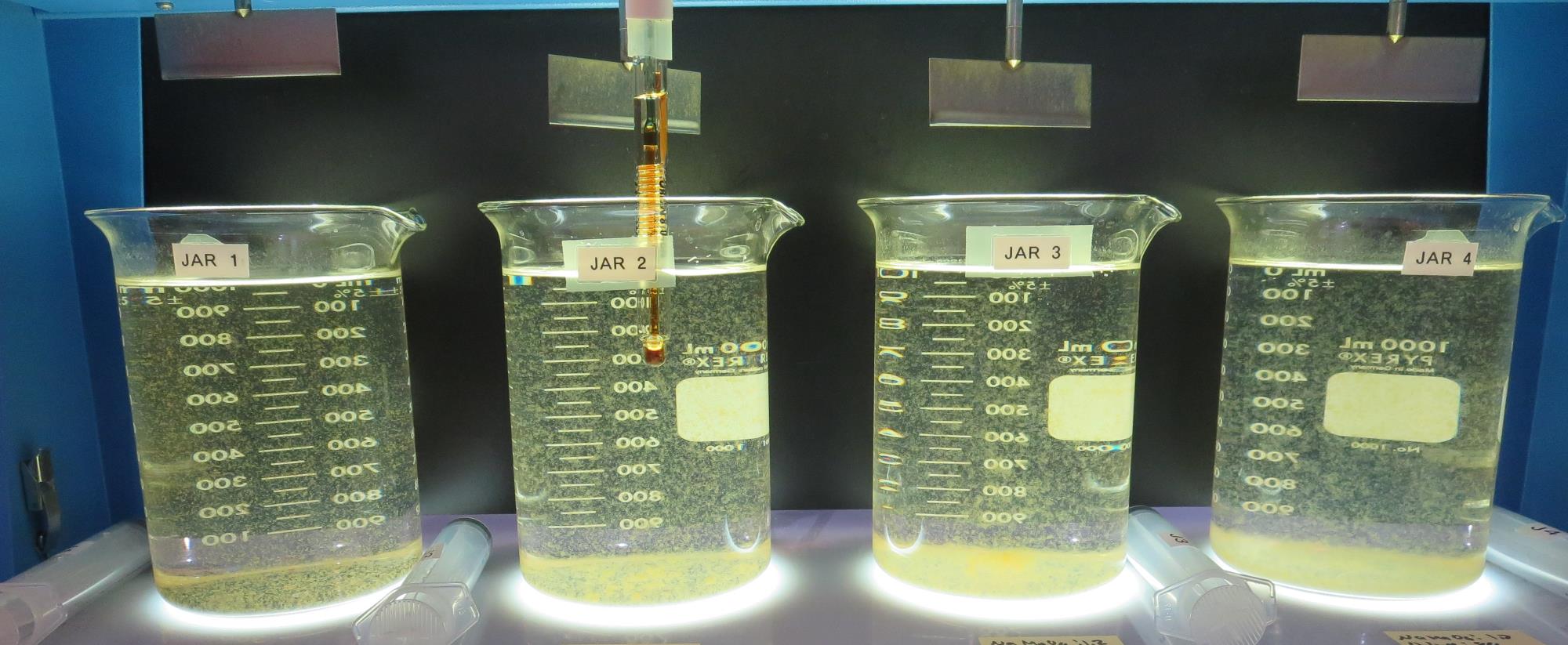 Jars 49-52: After 5 min of settling, 25 mL is syringed for filterability and %UVT/UVA.
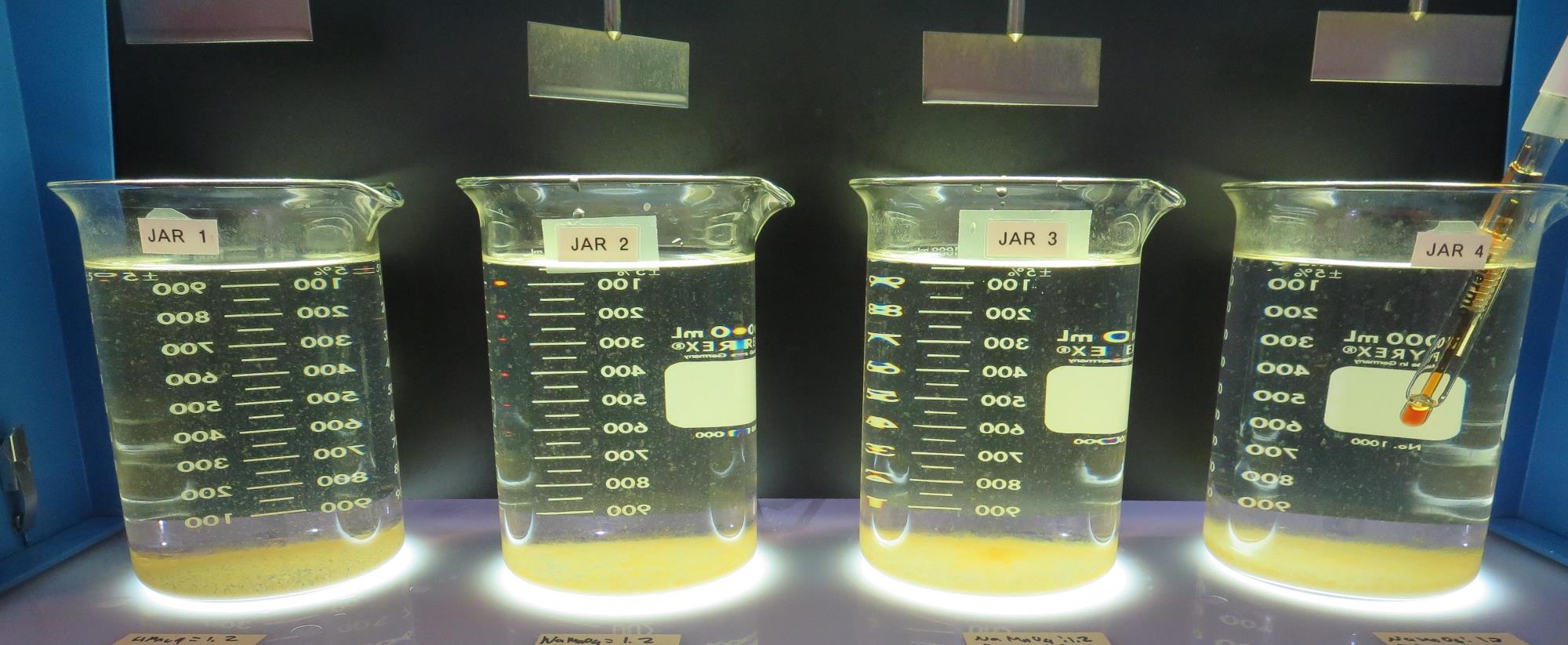 1.2 mg/L NaMnO4
70 mg/L 9810
Filtrate 0.05 NTU
UVT: 91.8%
UVA: 0.037/cm 
UVA Reduction 77.2%
Settled: 0.49 NTU
0 mg/L NaMnO4
70 mg/L 9810
Filtrate 0.05 NTU
UVT: 90.9%
UVA: 0.037/cm 
UVA Reduction 74.7%
Settled: 0.80 NTU
1.2 mg/L NaMnO4
90 mg/L 9810
Filtrate 0.06 NTU
UVT: 92.3%
UVA: 0.034/cm 
UVA Reduction 79.0%
Settled: 0.45 NTU
0 mg/L NaMnO4
90 mg/L 9810
Filtrate 0.05 NTU
UVT: 92.2%
UVA: 0.035/cm 
UVA Reduction 78.4%
Settled: 0.51 NTU
Jars 49-52: After 25-minutes of settling, settled water turbidity is taken.
Jars 53-56 TestFlash Mix 30 Sec (200 RPM)Floc Mix 5 min (30 RPM)Applied ChemicalsNaMnO4AlumProPac 9890
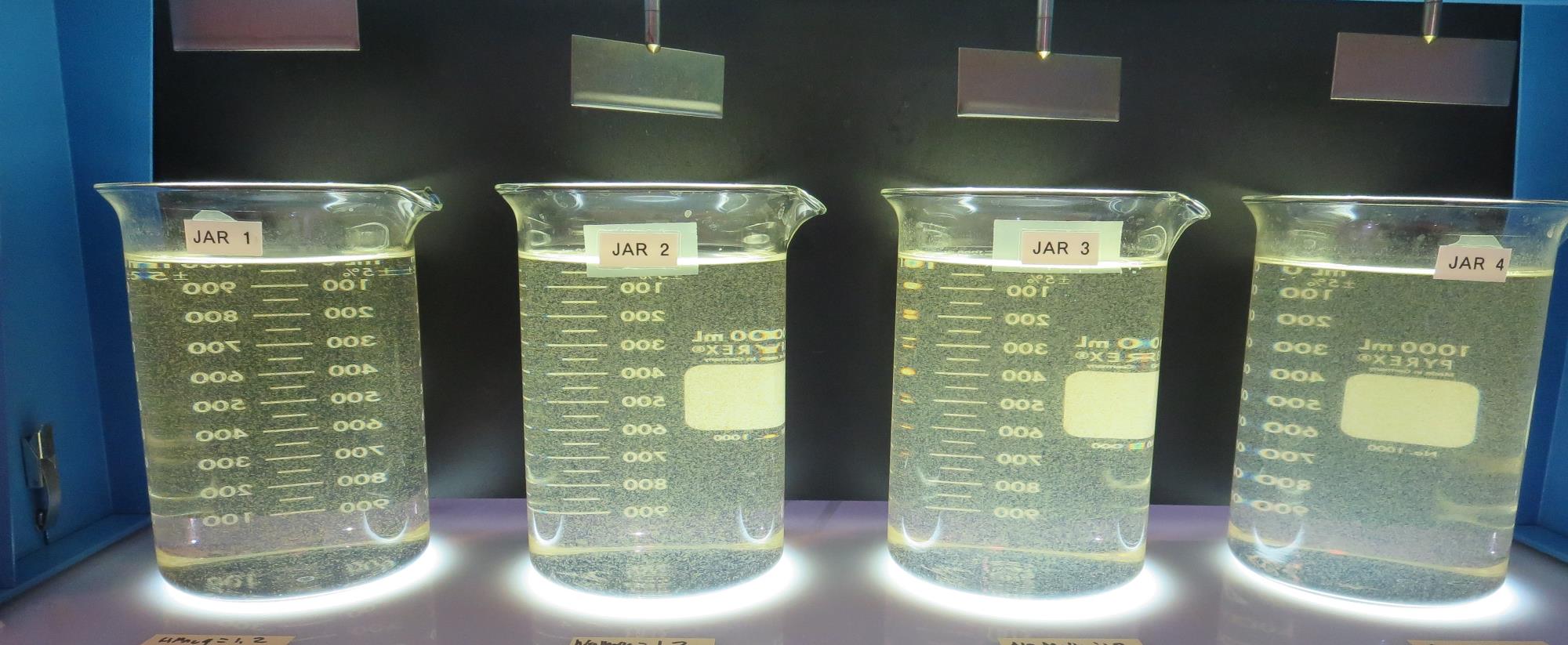 1.2 mg/L NaMnO4
10 mg/L Alum
10 mg/L 9890
Filtrate 0.08 NTU
UVT: 83.8%
UVA: 0.076/cm 
UVA Reduction 53.1%
Settled: 3.5 NTU
1.2 mg/L NaMnO4
40 mg/L Alum
10 mg/L 9890
Filtrate 0.12 NTU
UVT: 88.3%
UVA: 0.053/cm 
UVA Reduction 67.3%
Settled: 1.3 NTU
1.2 mg/L NaMnO4
60 mg/L Alum
10 mg/L 9890
Filtrate 0.06 NTU
UVT: 89.9%
UVA: 0.045/cm 
UVA Reduction 72.2%
Settled: 1.3 NTU
1.2 mg/L NaMnO4
80 mg/L Alum
10 mg/L 9890
Filtrate 0.15 NTU
UVT: 90.8%
UVA: 0.041/cm 
UVA Reduction 74.7%
Settled: 1.5 NTU
Jars 53-56:  End of 5-minute flocculation (30 RPM) duration.
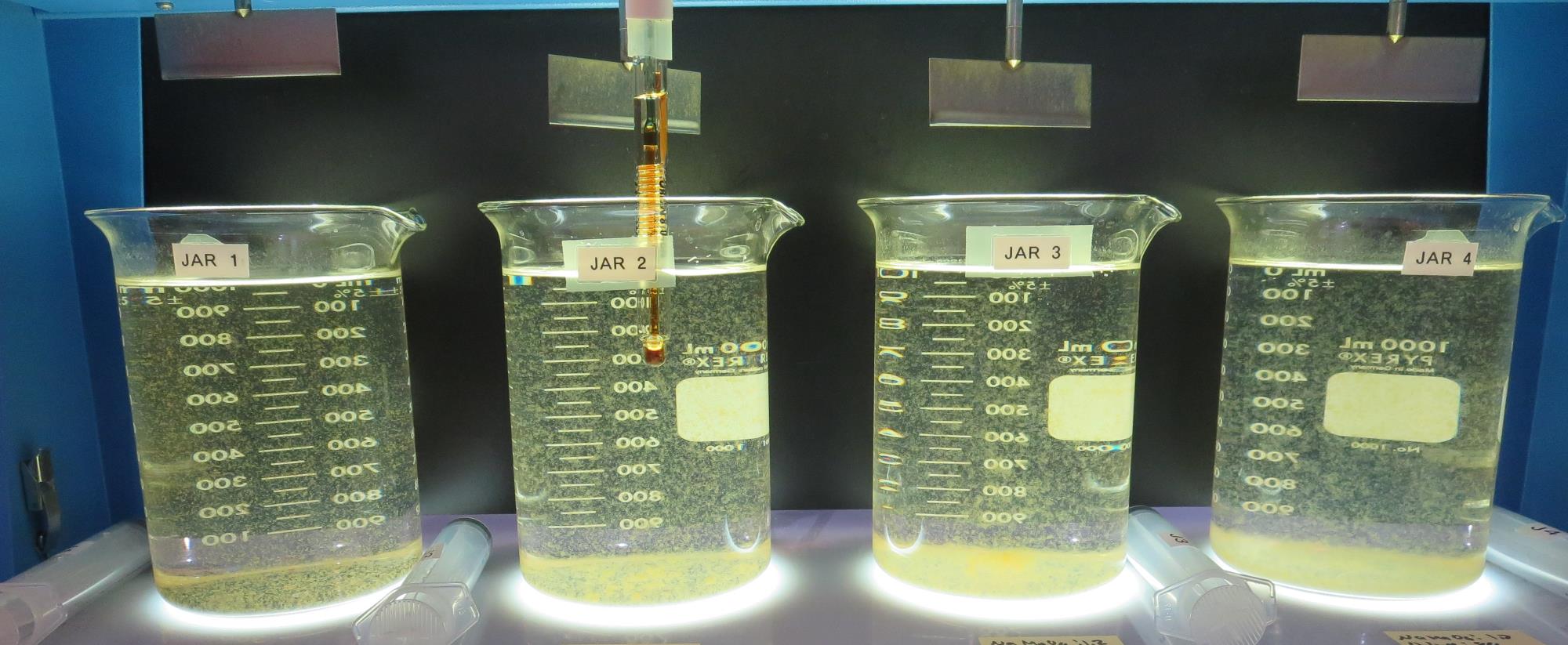 Jars 53-56: After 5 min of settling, 25 mL is syringed for filterability and %UVT/UVA.
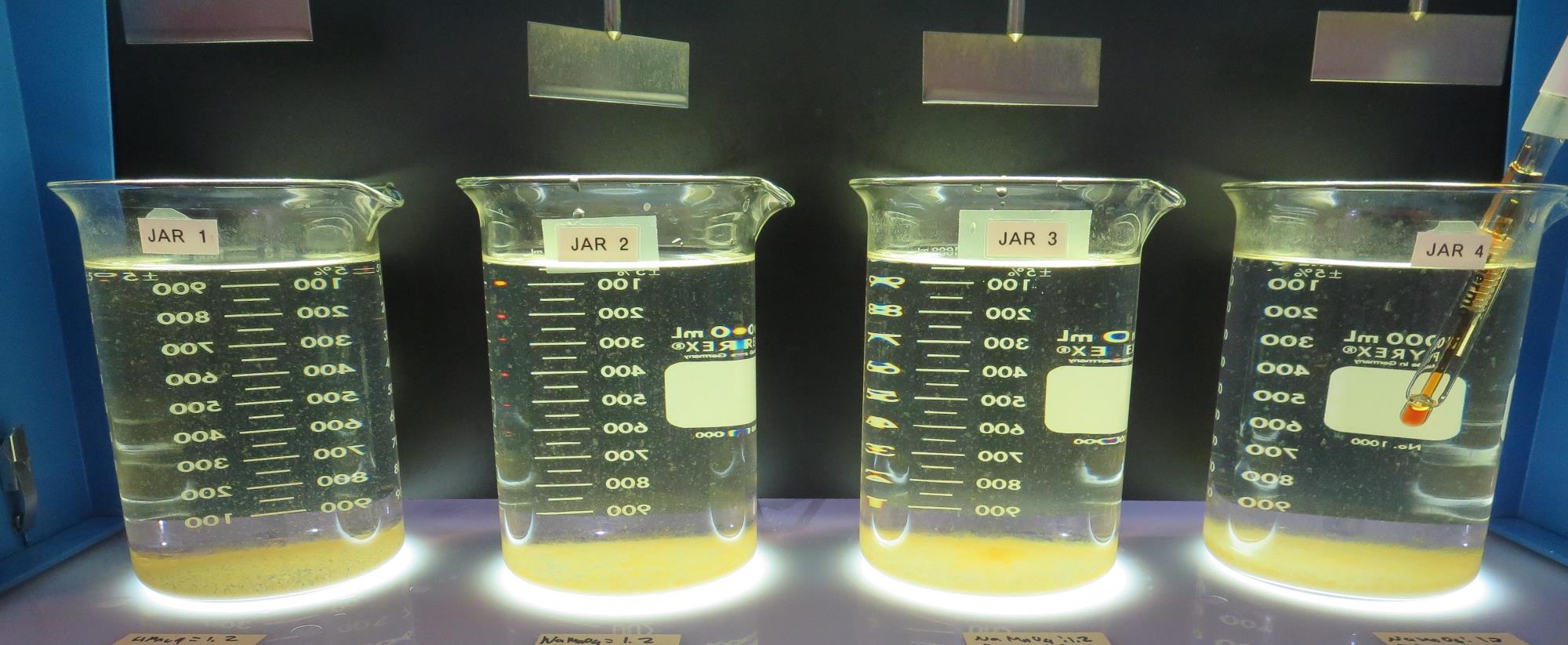 1.2 mg/L NaMnO4
10 mg/L Alum
10 mg/L 9890
Filtrate 0.08 NTU
UVT: 83.8%
UVA: 0.076/cm 
UVA Reduction 53.1%
Settled: 3.5 NTU
1.2 mg/L NaMnO4
40 mg/L Alum
10 mg/L 9890
Filtrate 0.12 NTU
UVT: 88.3%
UVA: 0.053/cm 
UVA Reduction 67.3%
Settled: 1.3 NTU
1.2 mg/L NaMnO4
60 mg/L Alum
10 mg/L 9890
Filtrate 0.06 NTU
UVT: 89.9%
UVA: 0.045/cm 
UVA Reduction 72.2%
Settled: 1.3 NTU
1.2 mg/L NaMnO4
80 mg/L Alum
10 mg/L 9890
Filtrate 0.15 NTU
UVT: 90.8%
UVA: 0.041/cm 
UVA Reduction 74.7%
Settled: 1.5 NTU
Jars 53-56: After 25-minutes of settling, settled water turbidity is taken.
Jars 57-60 TestFlash Mix 30 Sec (200 RPM)Floc Mix 5 min (30 RPM)Applied ChemicalsNaMnO4Alum186K pDADMAC
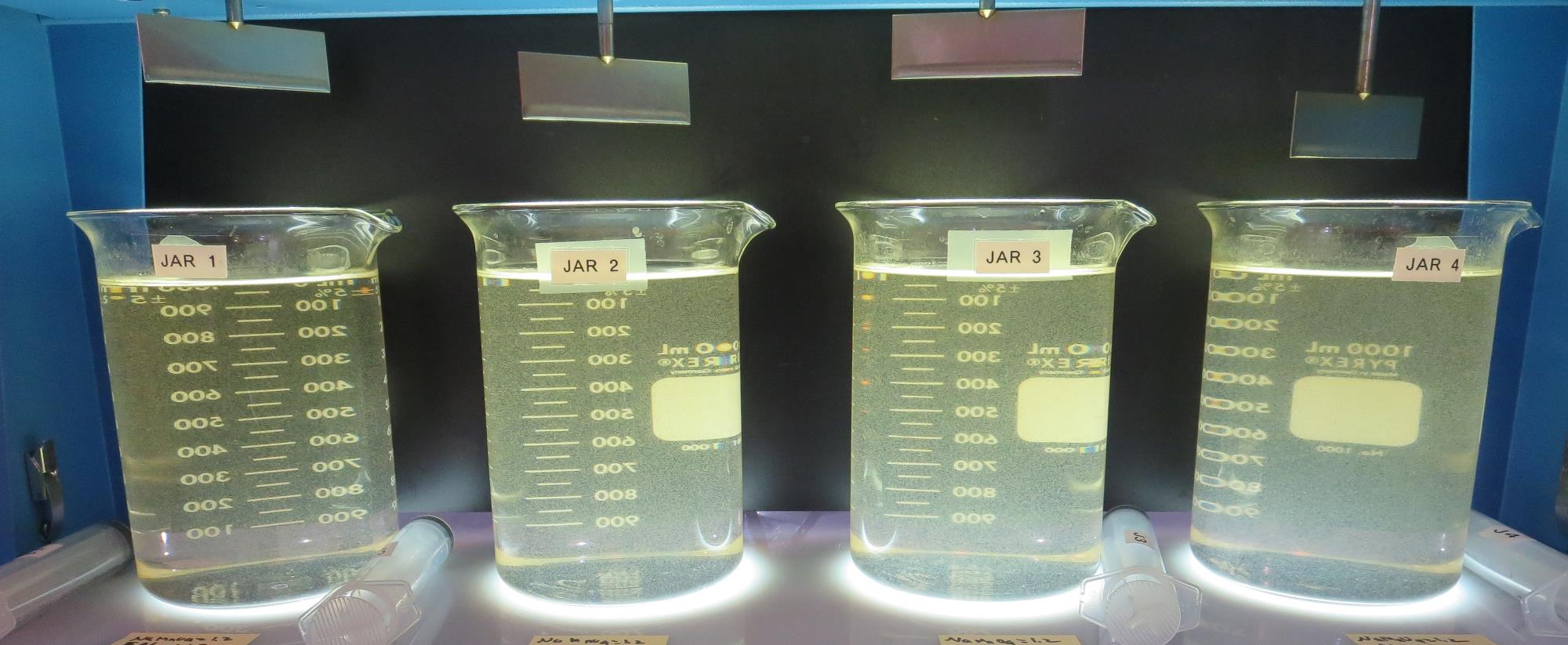 1.2 mg/L NaMnO4
15 mg/L Alum
2.0 mg/L 186K
Filtrate 0.78 NTU
UVT: 78.5%
UVA: 0.105/cm 
UVA Reduction 35.2%
Settled: 5.6 NTU
1.2 mg/L NaMnO4
40 mg/L Alum
2.0 mg/L 186K
Filtrate 0.18 NTU
UVT: 85.5%
UVA: 0.067/cm 
UVA Reduction 58.6%
Settled: 2.6 NTU
1.2 mg/L NaMnO4
70 mg/L Alum
2.0 mg/L 186K
Filtrate 0.24 NTU
UVT: 89.9%
UVA: 0.050/cm 
UVA Reduction 69.1%
Settled: 1.5 NTU
1.2 mg/L NaMnO4
100 mg/L Alum
2.0 mg/L 186K
Filtrate 0.09 NTU
UVT: 90.9%
UVA: 0.041/cm 
UVA Reduction 74.7%
Settled: 1.5 NTU
Jars 57-60:  End of 5-minute flocculation (30 RPM) duration.
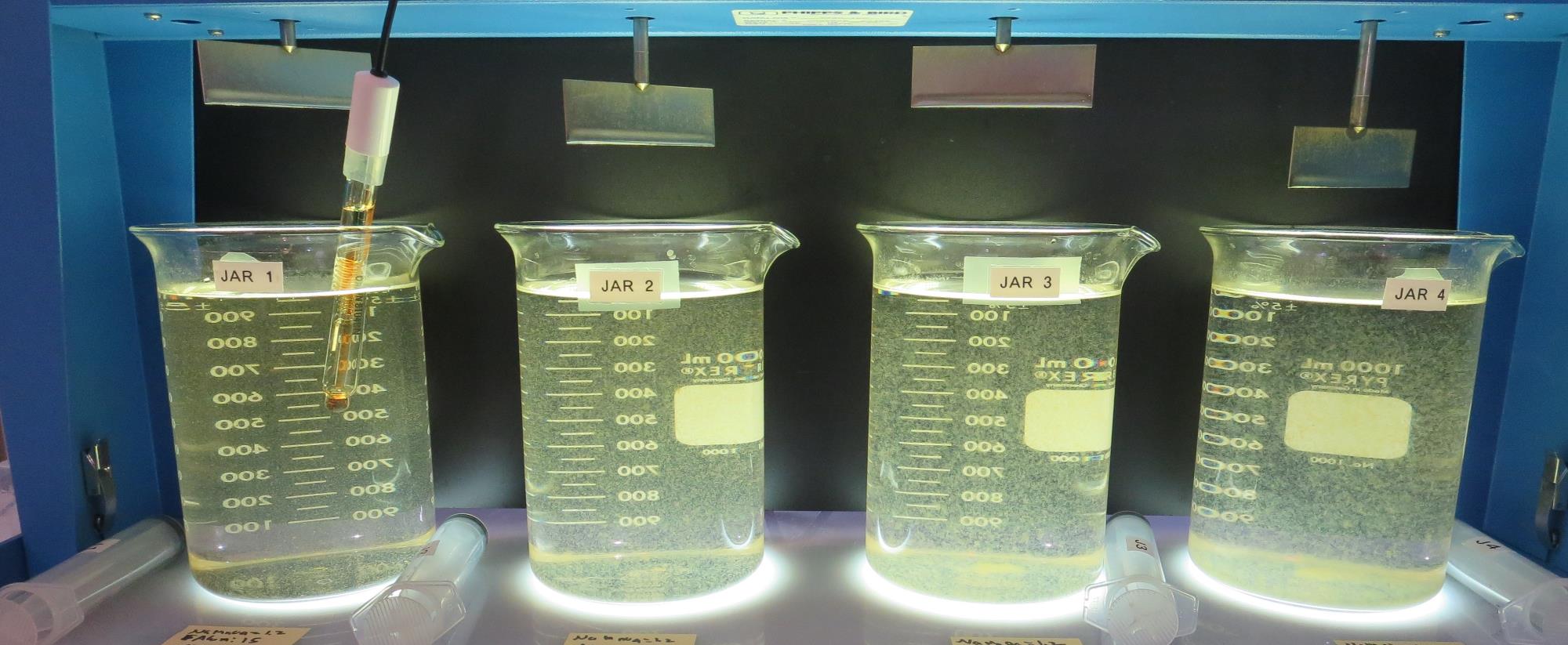 Jars 57-60: After 5 min of settling, 25 mL is syringed for filterability and %UVT/UVA.
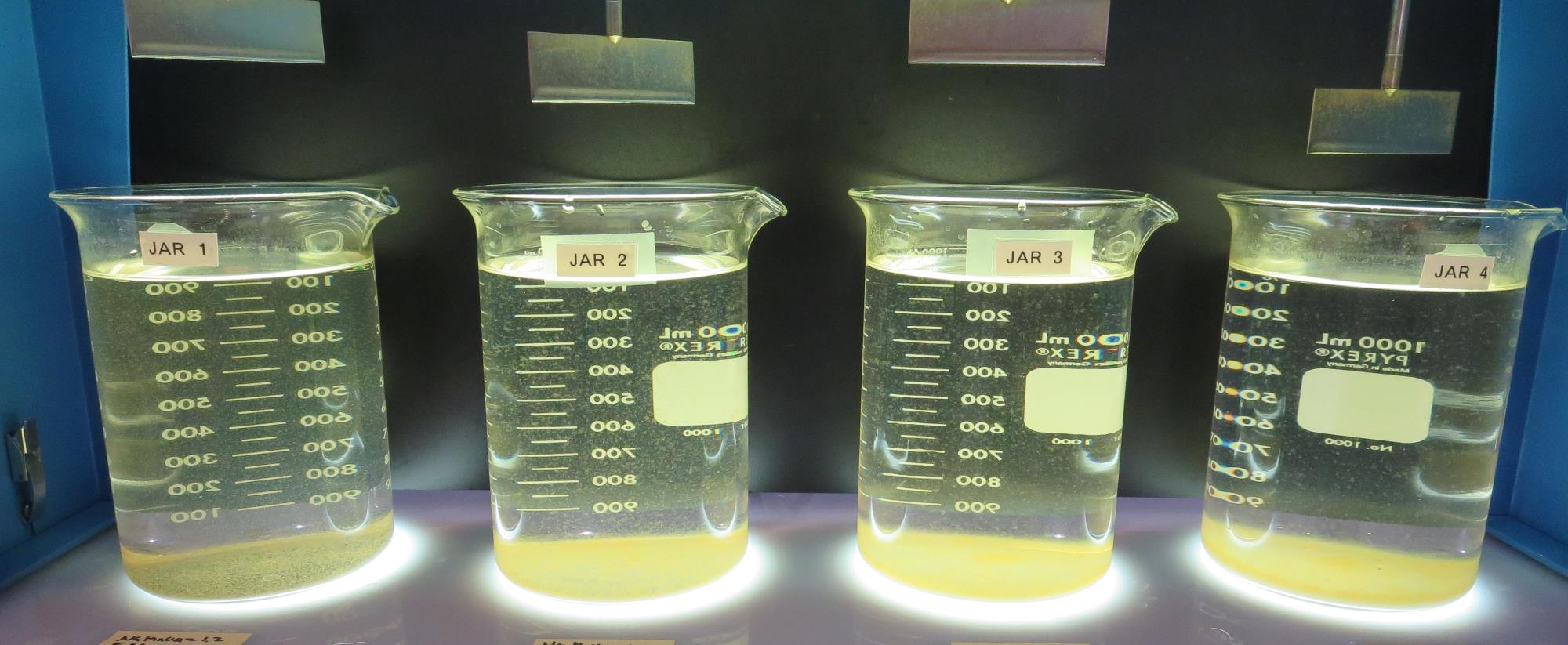 1.2 mg/L NaMnO4
15 mg/L Alum
2.0 mg/L 186K
Filtrate 0.78 NTU
UVT: 78.5%
UVA: 0.105/cm 
UVA Reduction 35.2%
Settled: 5.6 NTU
1.2 mg/L NaMnO4
40 mg/L Alum
2.0 mg/L 186K
Filtrate 0.18 NTU
UVT: 85.5%
UVA: 0.067/cm 
UVA Reduction 58.6%
Settled: 2.6 NTU
1.2 mg/L NaMnO4
70 mg/L Alum
2.0 mg/L 186K
Filtrate 0.24 NTU
UVT: 89.9%
UVA: 0.050/cm 
UVA Reduction 69.1%
Settled: 1.5 NTU
1.2 mg/L NaMnO4
100 mg/L Alum
2.0 mg/L 186K
Filtrate 0.09 NTU
UVT: 90.9%
UVA: 0.041/cm 
UVA Reduction 74.7%
Settled: 1.5 NTU
Jars 57-60: After 25-minutes of settling, settled water turbidity is taken.
Jars 61-64 TestFlash Mix 30 Sec (200 RPM)Floc Mix 5 min (30 RPM)Applied ChemicalsNaMnO4Alum186K pDADMACProPac 9810
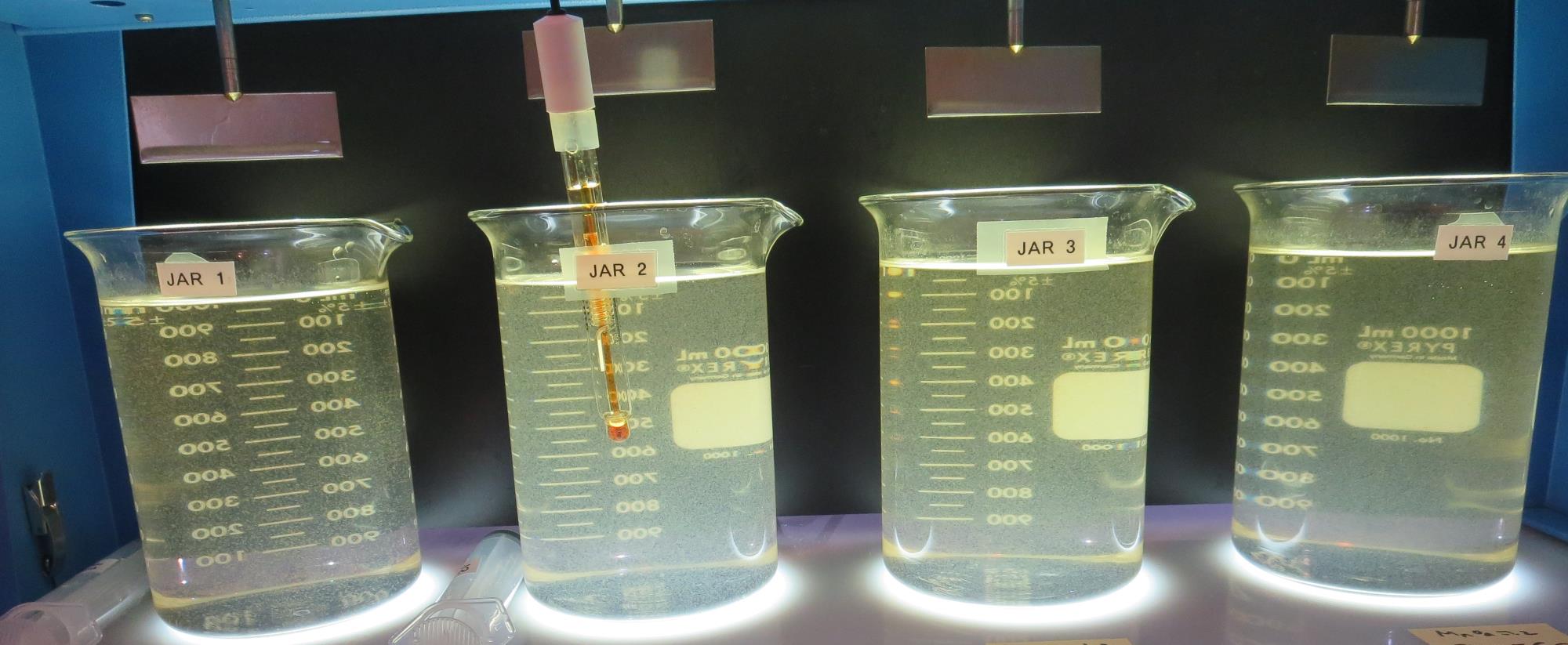 1.2 mg/L NaMnO4
15 mg/L Alum
6.0 mg/L 186K
Filtrate 0.05 NTU
UVT: 83.0%
UVA: 0.080/cm 
UVA Reduction 50.6%
Settled: 4.9 NTU
1.2 mg/L NaMnO4
100 mg/L Alum
6.0 mg/L 186K
Filtrate 0.07 NTU
UVT: 91.7%
UVA: 0.037/cm 
UVA Reduction 77.2%
Settled: 2.1 NTU
1.2 mg/L NaMnO4
70 mg/L 9810
Filtrate 0.06 NTU
UVT: 90.8%
UVA: 0.041/cm 
UVA Reduction 74.7%
Settled: 0.83 NTU
1.2 mg/L NaMnO4
90 mg/L 9810
Filtrate 0.07 NTU
UVT: 91.5%
UVA: 0.038/cm 
UVA Reduction 76.5%
Settled: 0.63 NTU
Jars 61-64:  End of 5-minute flocculation (30 RPM) duration.
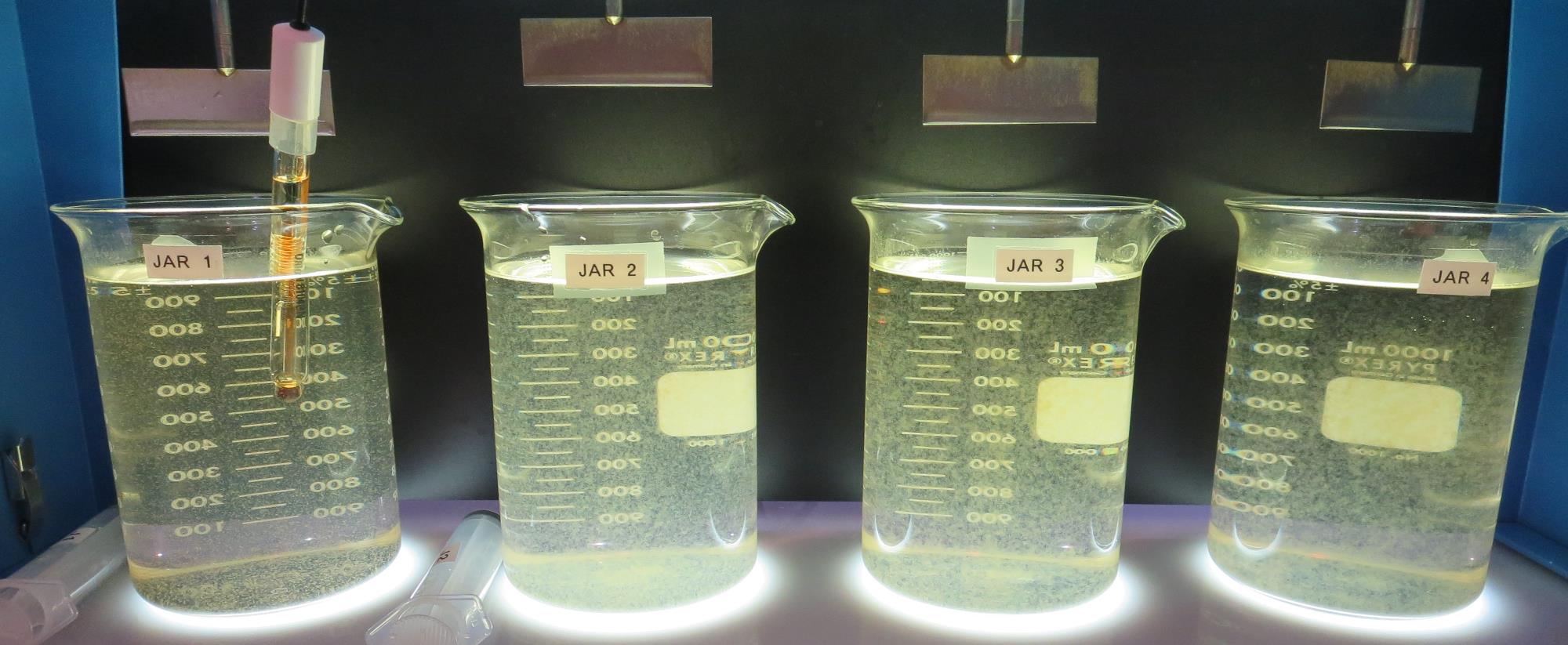 Jars 61-64: After 5 min of settling, 25 mL is syringed for filterability and %UVT/UVA.
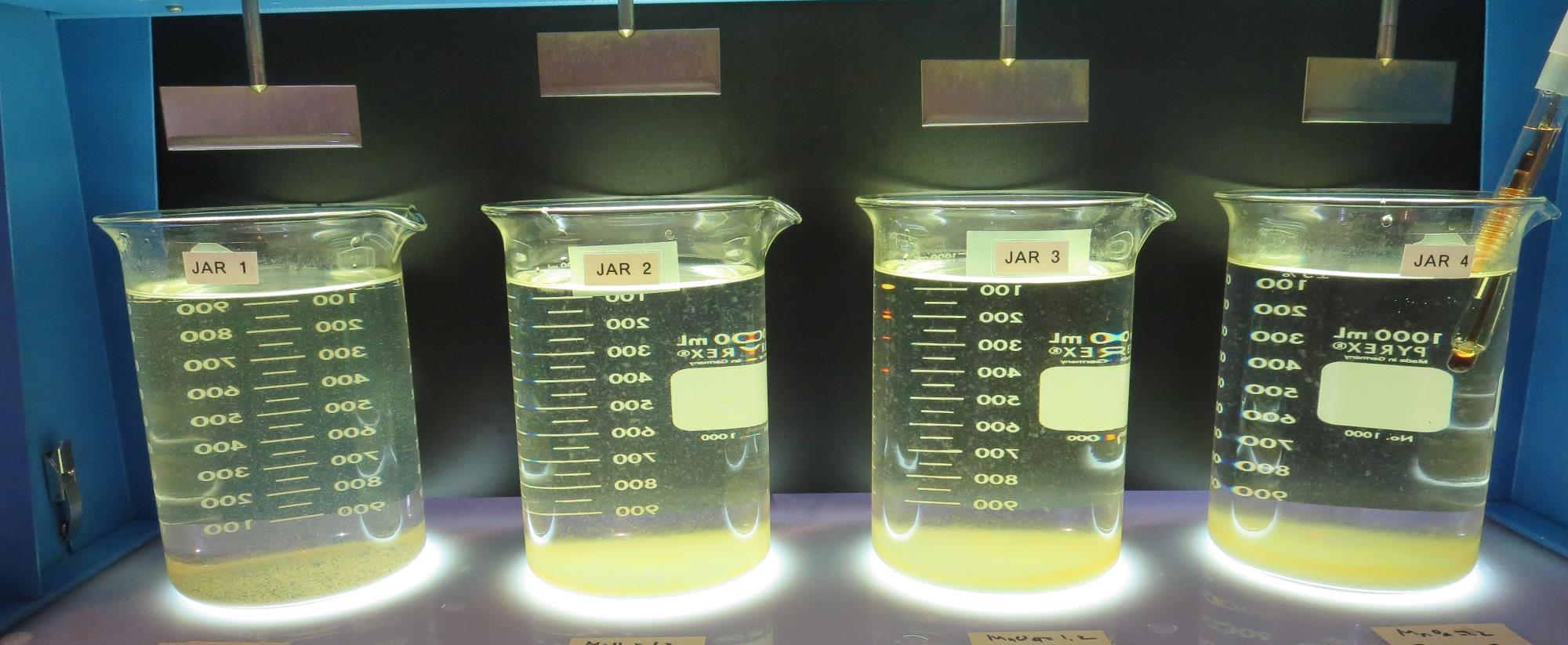 1.2 mg/L NaMnO4
15 mg/L Alum
6.0 mg/L 186K
Filtrate 0.05 NTU
UVT: 83.0%
UVA: 0.080/cm 
UVA Reduction 50.6%
Settled: 4.9 NTU
1.2 mg/L NaMnO4
100 mg/L Alum
2.0 mg/L 186K
Filtrate 0.07 NTU
UVT: 91.7%
UVA: 0.037/cm 
UVA Reduction 77.2%
Settled: 2.1 NTU
1.2 mg/L NaMnO4
70 mg/L 9810
Filtrate 0.06 NTU
UVT: 90.8%
UVA: 0.041/cm 
UVA Reduction 74.7%
Settled: 0.83 NTU
1.2 mg/L NaMnO4
90 mg/L 9810
Filtrate 0.07 NTU
UVT: 91.5%
UVA: 0.038/cm 
UVA Reduction 76.5%
Settled: 0.63 NTU
Jars 61-64: After 25-minutes of settling, settled water turbidity is taken.
Jars 65-68 TestFlash Mix 30 Sec (200 RPM)Floc Mix 5 min (30 RPM)Applied ChemicalsNaMnO4Alum186K pDADMAC9810
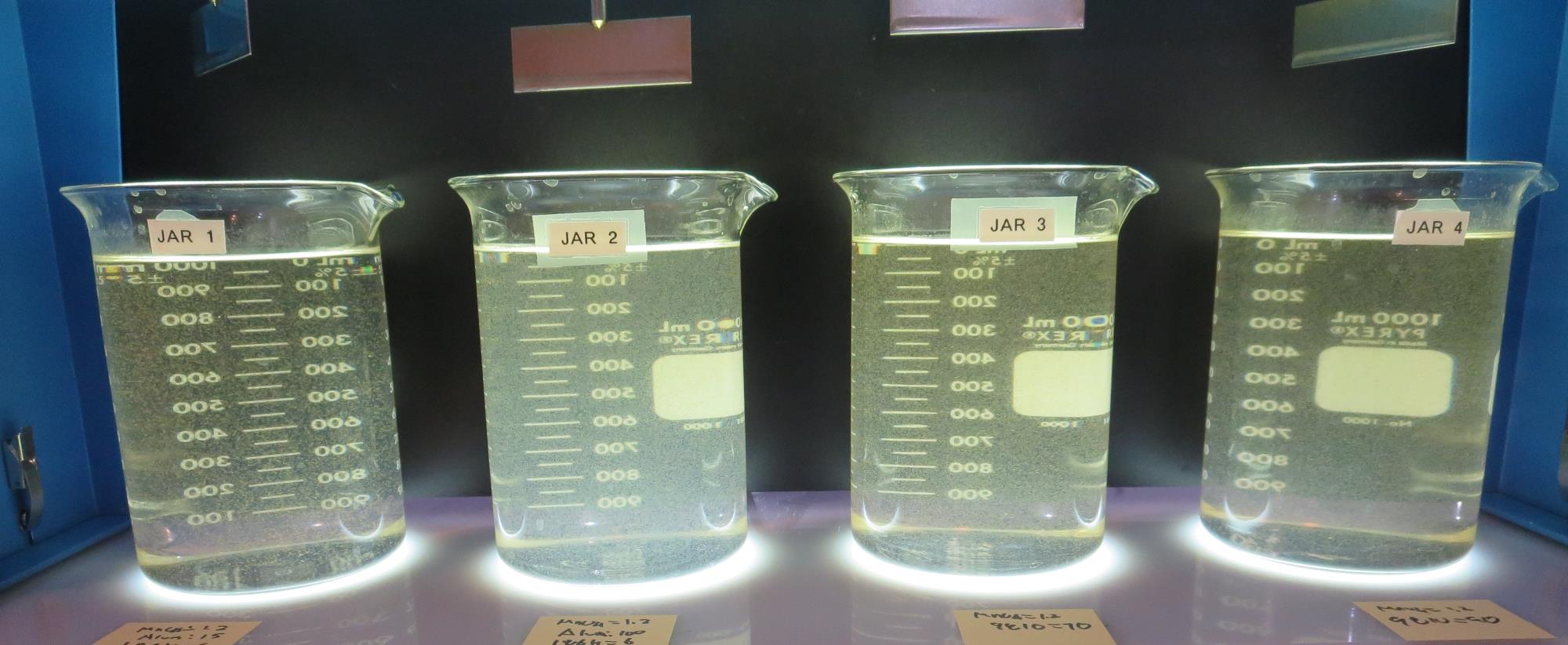 1.2 mg/L NaMnO4
15 mg/L Alum
6.0 mg/L 186K
Filtrate 0.09 NTU
UVT: 82.5%
UVA: 0.083/cm 
UVA Reduction 48.8%
Settled: 3.6 NTU
1.2 mg/L NaMnO4
100 mg/L Alum
6.0 mg/L 186K
Filtrate 0.07 NTU
UVT: 91.3%
UVA: 0.039/cm 
UVA Reduction 75.9%
Settled: 1.5 NTU
1.2 mg/L NaMnO4
70 mg/L 9810
Filtrate 0.05 NTU
UVT: 90.1%
UVA: 0.045/cm 
UVA Reduction 72.2%
Settled: 0.41 NTU
1.2 mg/L NaMnO4
90 mg/L 9810
Filtrate 0.09 NTU
UVT: 90.8%
UVA: 0.041/cm 
UVA Reduction 74.7%
Settled: 0.43 NTU
Jars 65-68:  End of 5-minute flocculation (30 RPM) duration.
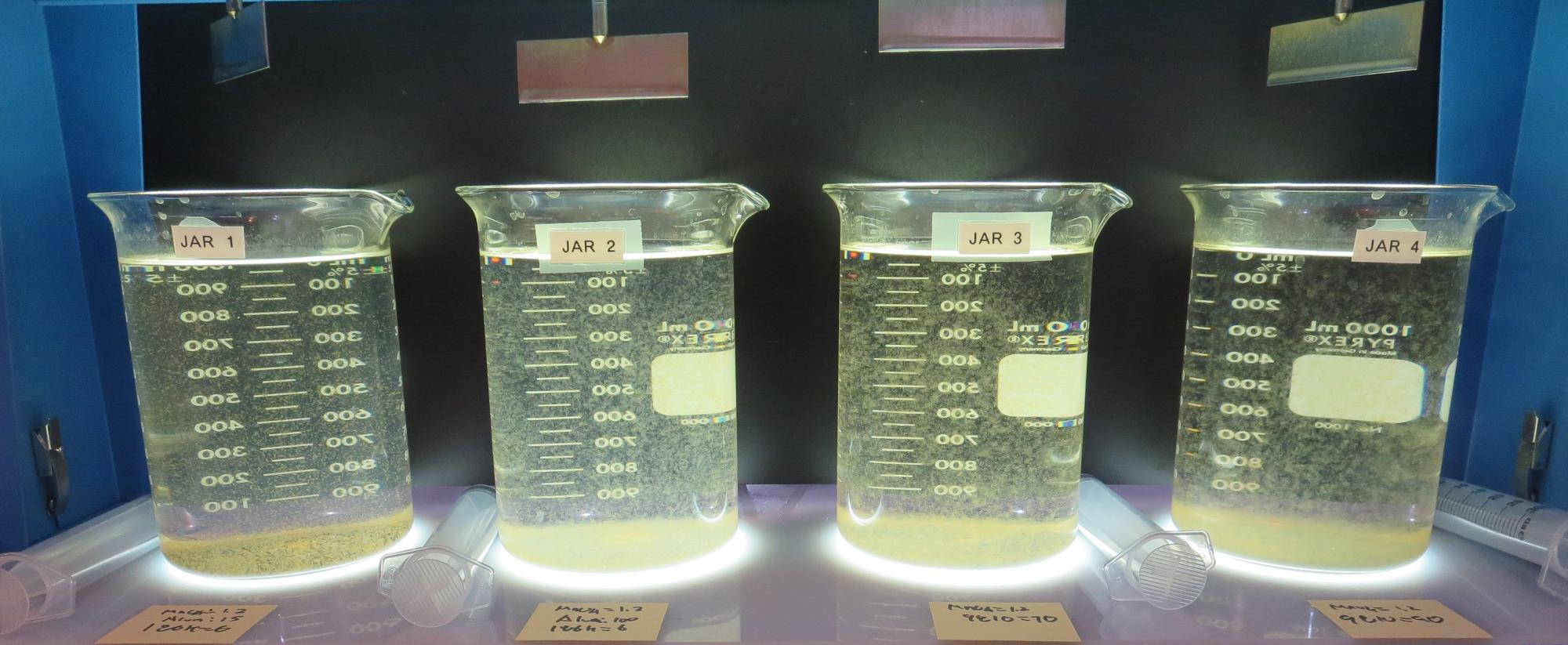 Jars 65-68: After 5 min of settling, 25 mL is syringed for filterability and %UVT/UVA.
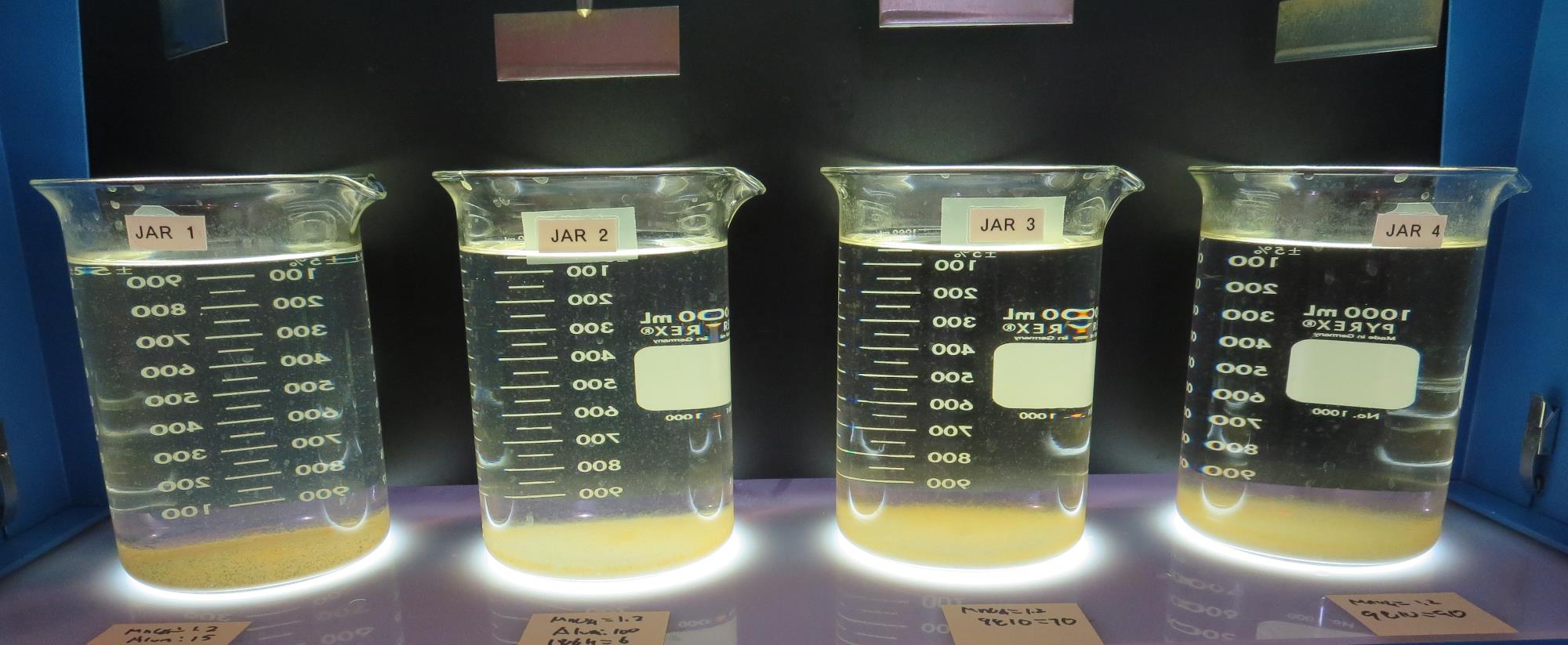 1.2 mg/L NaMnO4
15 mg/L Alum
6.0 mg/L 186K
Filtrate 0.09 NTU
UVT: 82.5%
UVA: 0.083/cm 
UVA Reduction 48.8%
Settled: 3.6 NTU
1.2 mg/L NaMnO4
100 mg/L Alum
6.0 mg/L 186K
Filtrate 0.07 NTU
UVT: 91.3%
UVA: 0.039/cm 
UVA Reduction 75.9%
Settled: 1.5 NTU
1.2 mg/L NaMnO4
70 mg/L 9810
Filtrate 0.05 NTU
UVT: 90.1%
UVA: 0.045/cm 
UVA Reduction 72.2%
Settled: 0.41 NTU
1.2 mg/L NaMnO4
90 mg/L 9810
Filtrate 0.09 NTU
UVT: 90.8%
UVA: 0.041/cm 
UVA Reduction 74.7%
Settled: 0.43 NTU
Jars 65-68: After 25-minutes of settling, settled water turbidity is taken.
Jar Testing for 1-Liter Jars: Procedures for Most Treatment Plants
Fill jars with source water prior to coagulant injection and set paddle speed at 30 rpm
Add chemicals (i.e., NaOCl, primary coagulant, coagulant aid) to each jar
Flash mix for 15-30 seconds (200 rpm)
Slow mix for 5 minutes (20-30 rpm)
Settled for 5 minutes.   Syringe 25 mL from each jar taken 1-inch below surface (25 mL/12 sec rate)
Filtered through 1.2 um isopore membrane into cuvette drip rate, 15 mL/(50-90 sec)
Measure filtrate turbidity, chlorine residual and %UVT/UVA
Measure settled water turbidity after 25 minutes of total setting
Record all data
Jar TestFilterability Test Equipment
Turbidity Instrument

Syringe w/Luer-Lock Tip, 30 cc 
(part#: 2225800, by Hach)

Swinnex Filter Holder, 25 mm                                   (part#: SX0002500)

Isopore Membrane Filter, 1.2 um absolute 
pore size, 
Φ= 25 mm , thickness: 24 um, 
hydrophilic polycarbonate membrane
(part #: RTTP02500)

Go to Sigma-Aldrich for laboratory supplies  http://www.sigmaaldrich.com/united-states.html
Isopore Membrane Information
Isopore Membrane Background Information
The Isopore membrane is a polycarbonate, track-etched screen filter recommended for all analyses in which the sample is viewed on the surface of the membrane. The Isopore membrane is composed of polycarbonate film, which has a smooth, glass-like surface for clearer sample observation. The unique manufacturing process of the membrane ensures a precise pore diameter and a consistent pore size for accurate separation of samples by size. Matched-weight filters are not usually required because of low, constant tar and ash weights.Features & Benefits:Membrane structure retains particles on the surface, simplifying counting and analysis
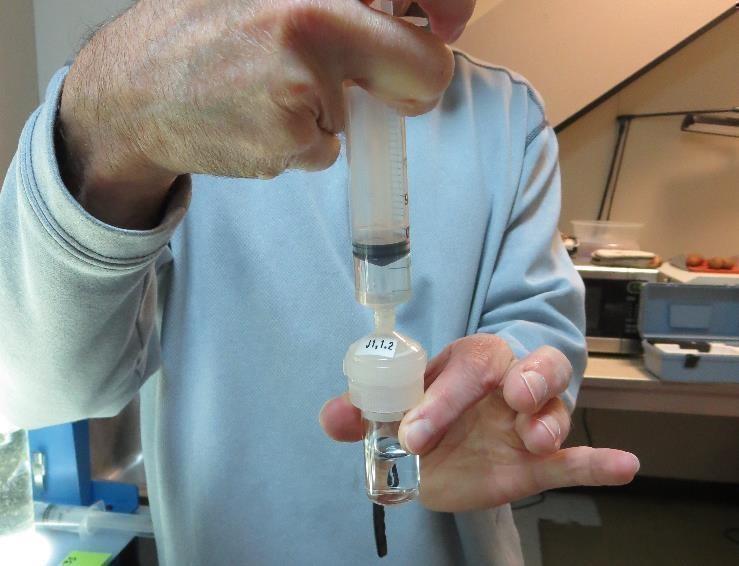 Jar Test - Filterability Test
Syringe ~ 25 mL from jar (after 5-minutes of settling)
Filter-to-waste 3-5 mL
Filter directly into clean cuvette
Measure turbidity 
Note: Take several readings before recording final NTU results.  Micro bubbles can adhere to glass causing false NTU readings.  To remove bubbles, tilt cuvette up to 90 degrees.
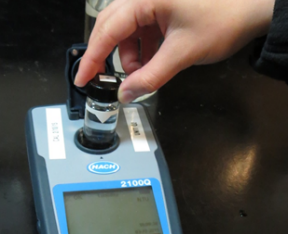 Contact
Guy Schott, P.E.
State Water Resources Control Board
Division of Drinking Water
Santa Rosa, CA
Go to Stock Solution/Dose calculations/Jar Test Results for tools to download
www.waterboards.ca.gov/drinking_water/programs/districts/mendocino_district.html
Email: Guy Schott - Guy.Schott@waterboards.ca.gov
Office Number: 707-576-2732
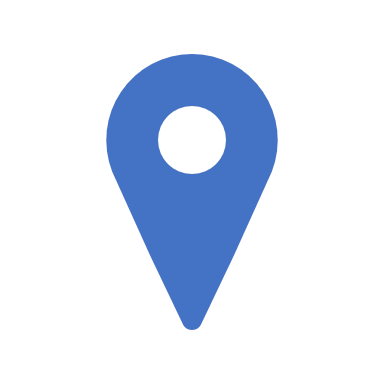